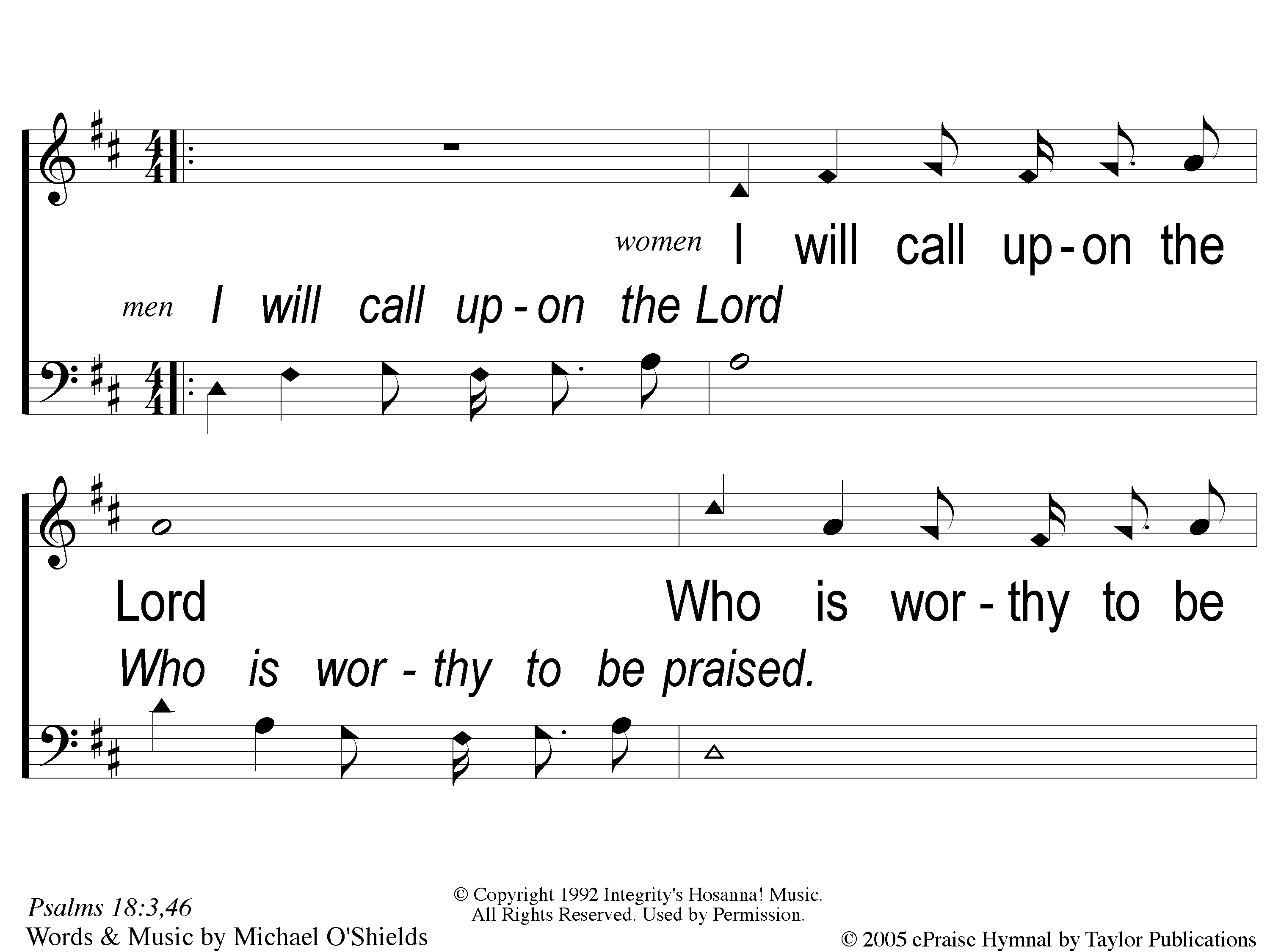 I Will Call Upon the Lord
63
1 I Will Call Upon the Lord
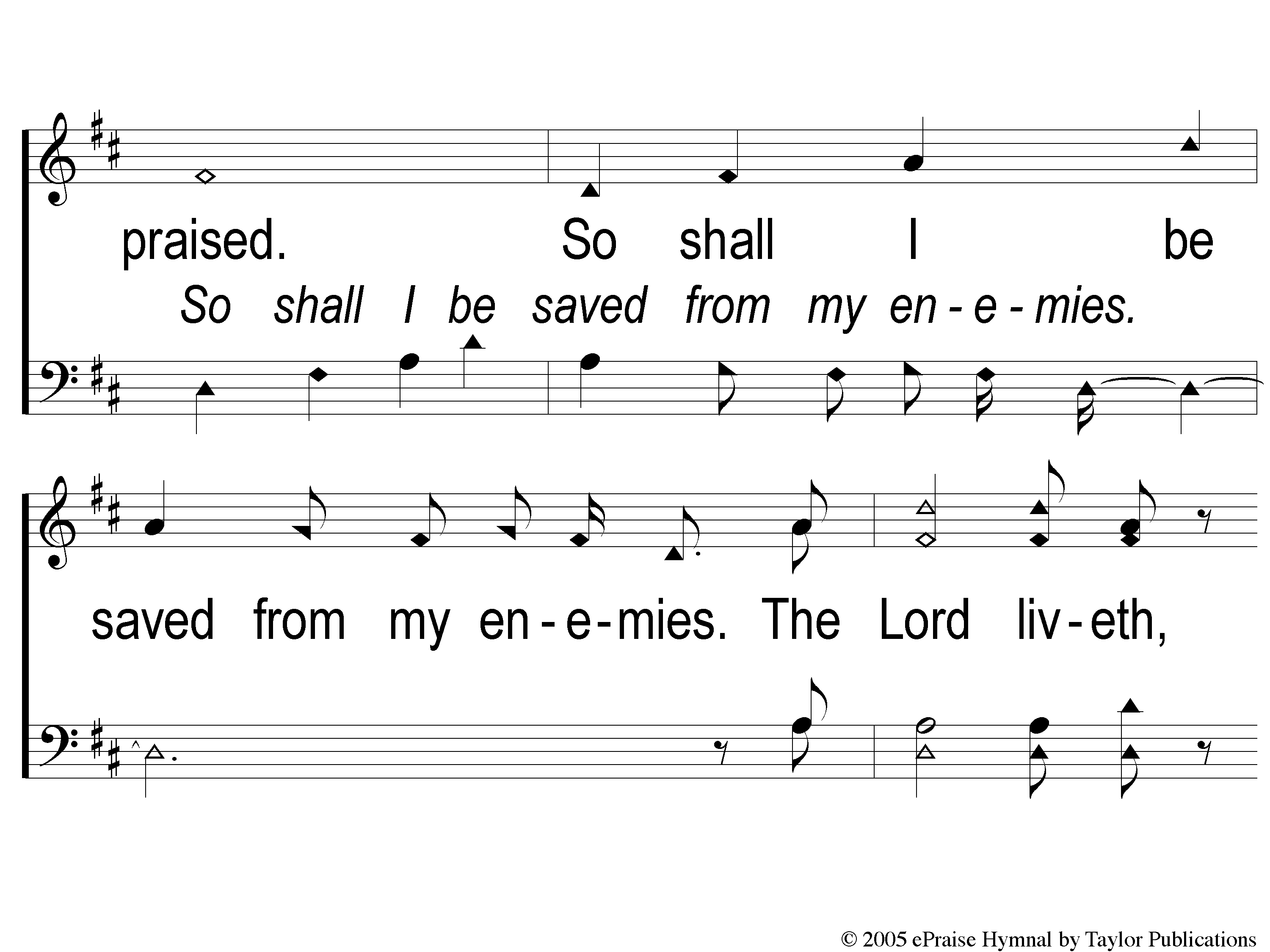 I Will Call Upon the Lord
63
2 I Will Call Upon the Lord
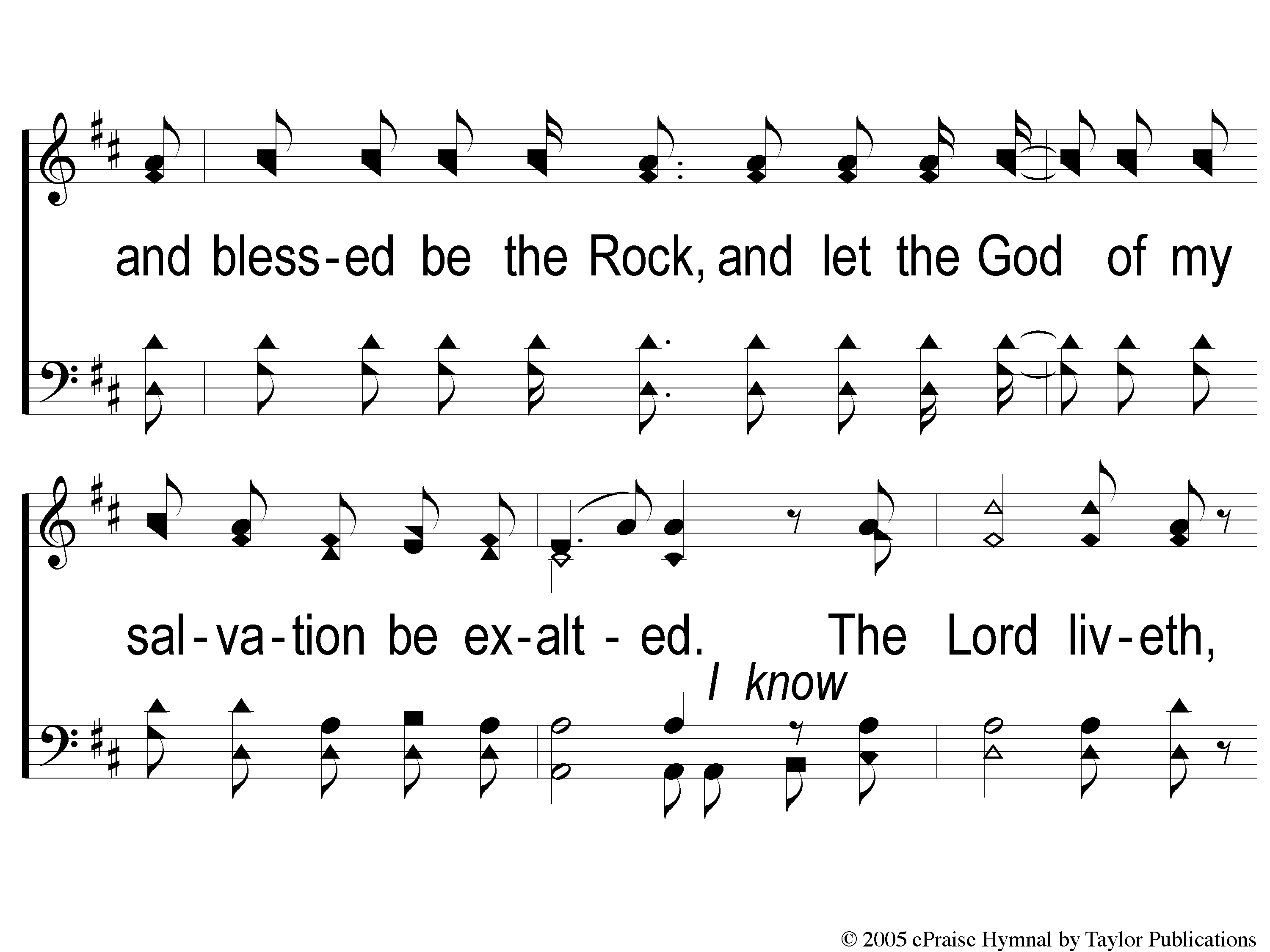 I Will Call Upon the Lord
63
3 I Will Call Upon the Lord
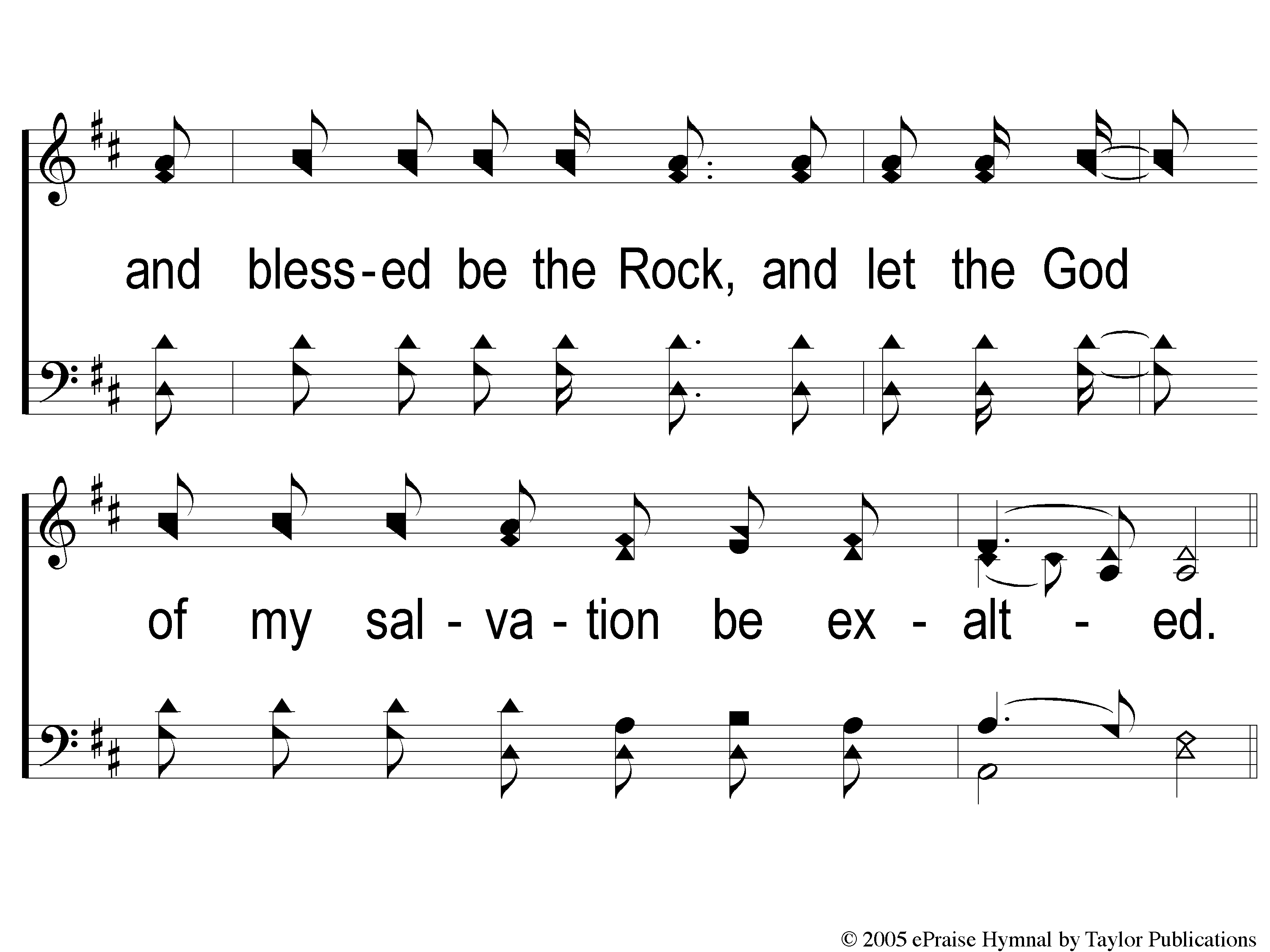 I Will Call Upon the Lord
63
4 I Will Call Upon the Lord
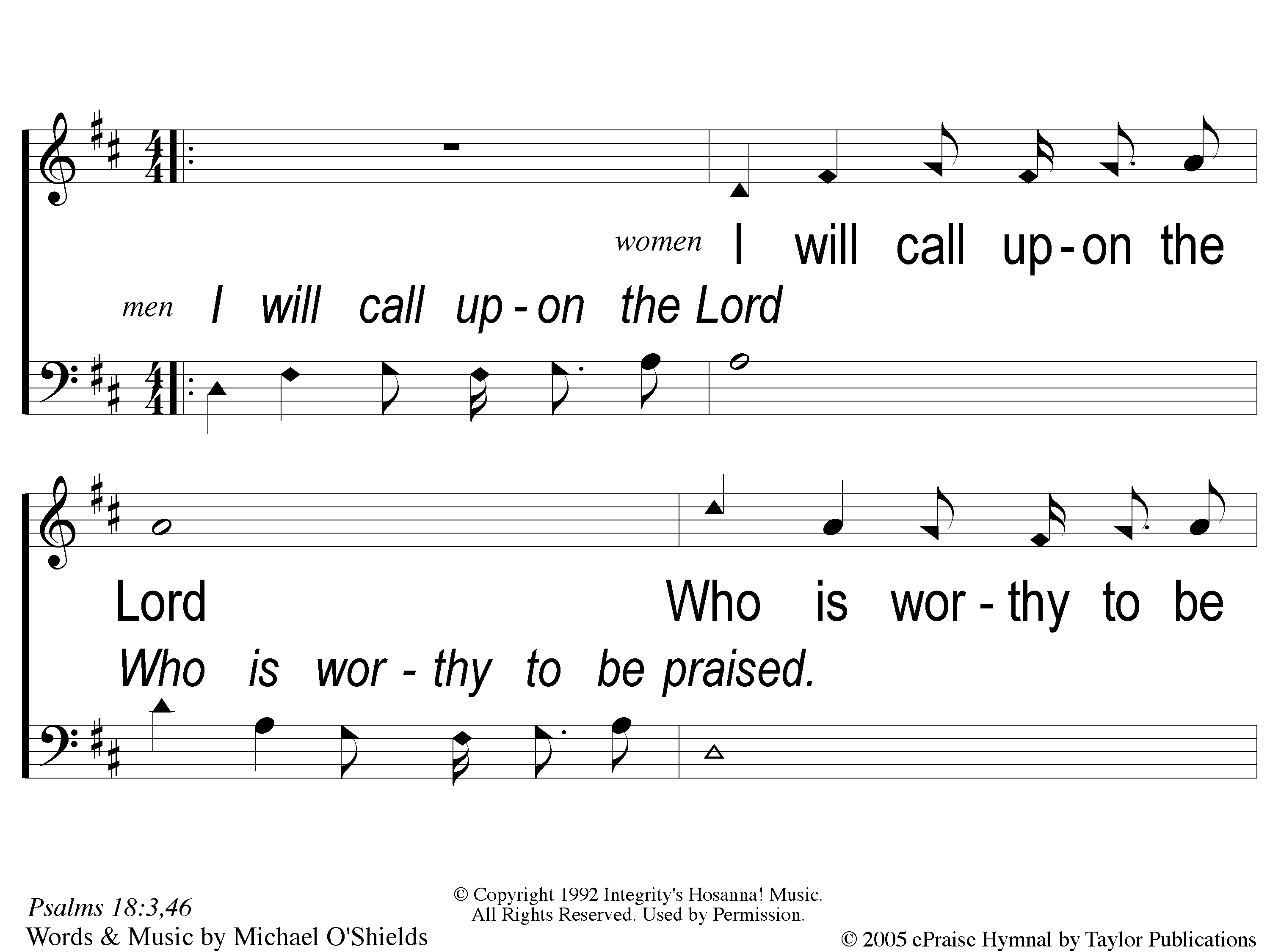 I Will Call Upon the Lord
63
DC1 I Will Call Upon the Lord
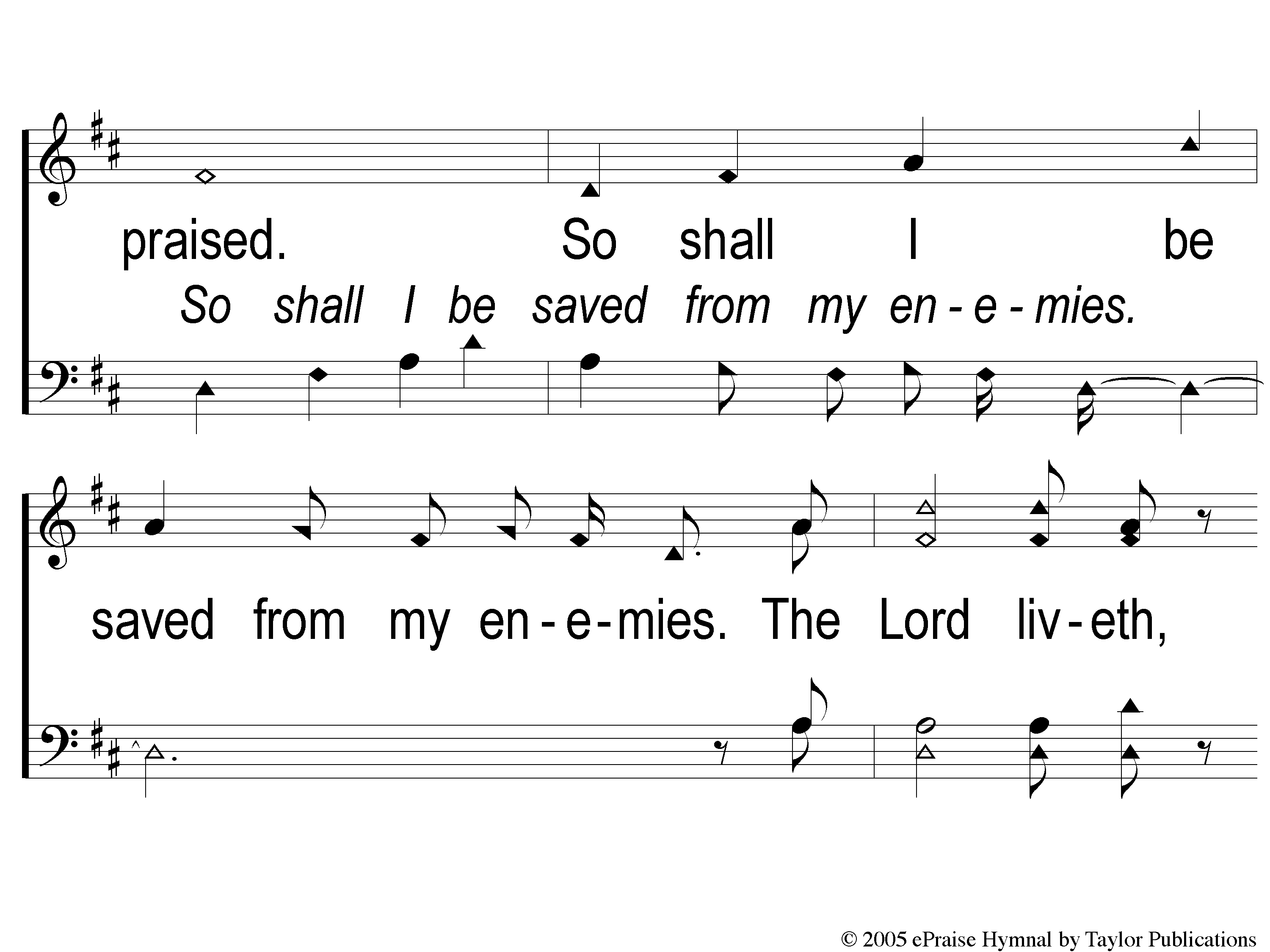 I Will Call Upon the Lord
63
DC2 I Will Call Upon the Lord
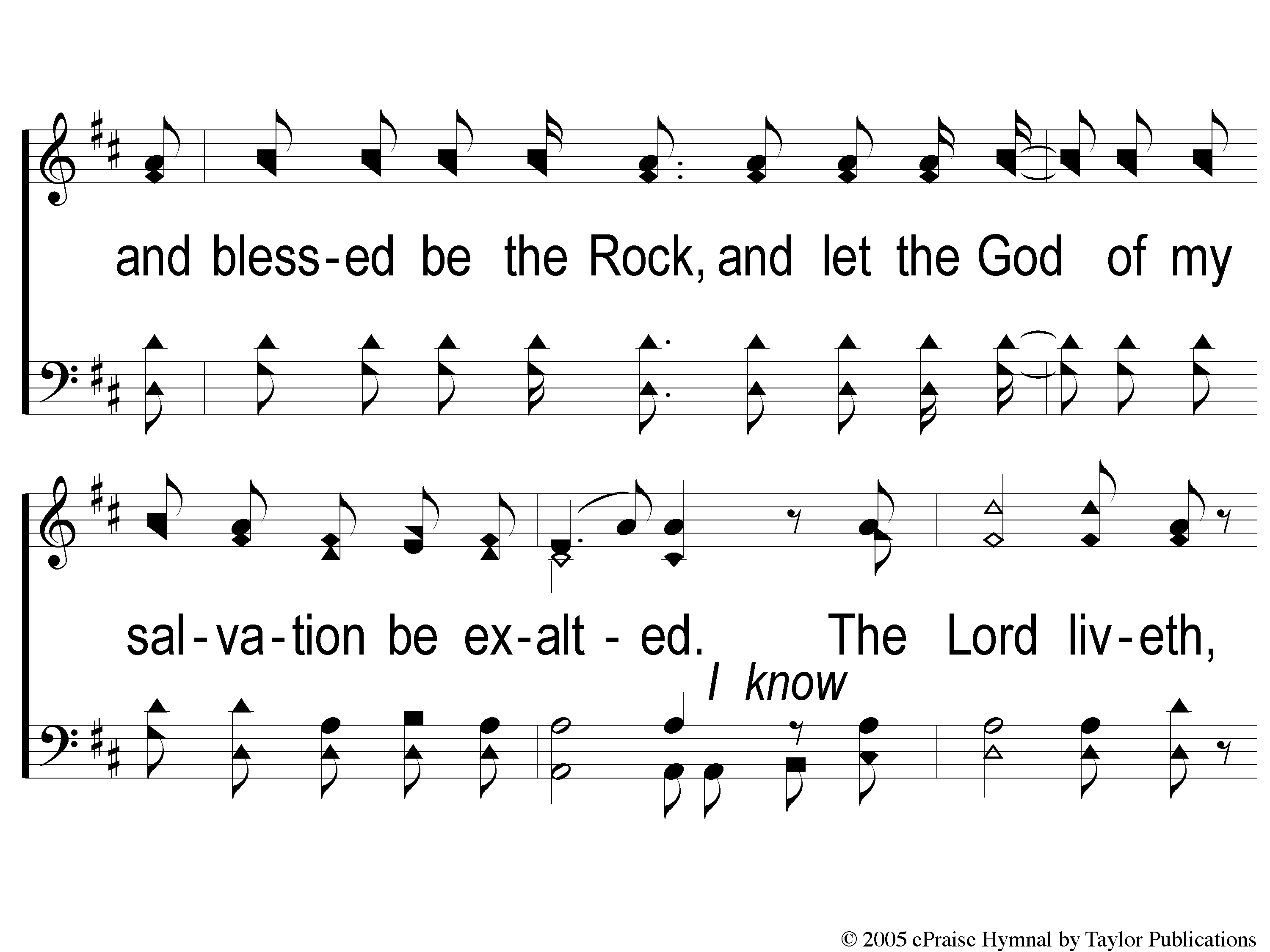 I Will Call Upon the Lord
63
DC3 I Will Call Upon the Lord
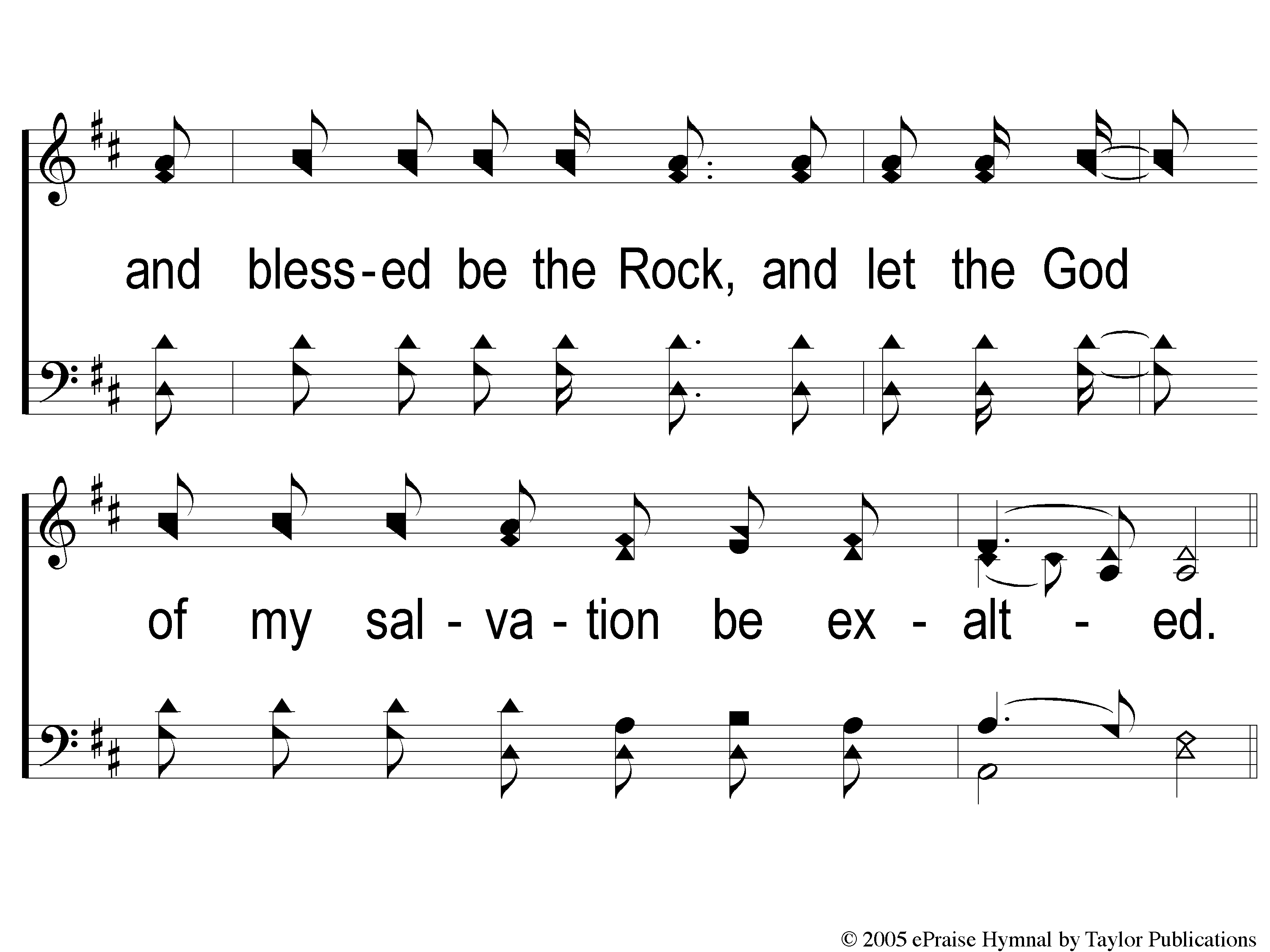 I Will Call Upon the Lord
63
DC4 I Will Call Upon the Lord
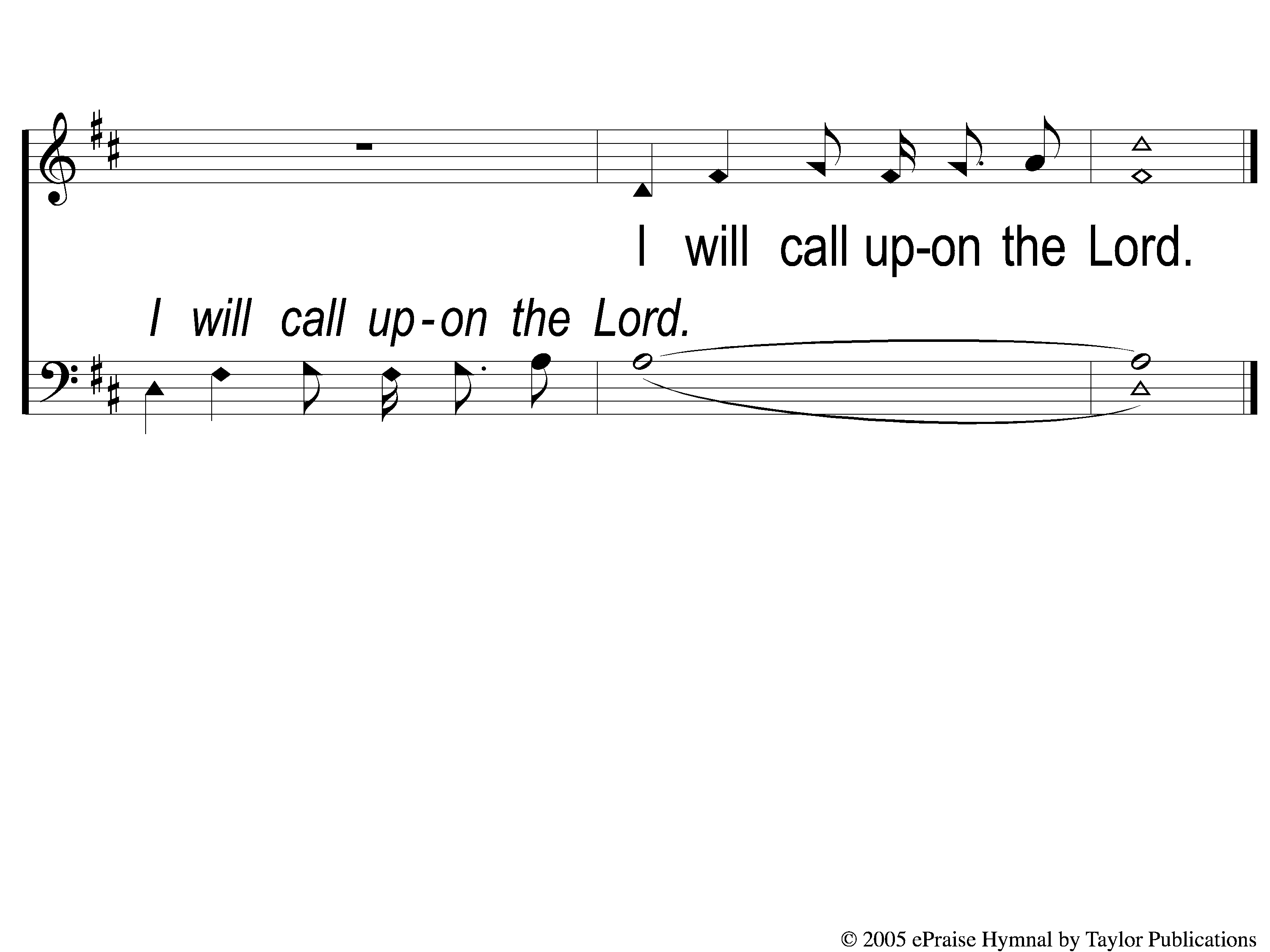 I Will Call Upon the Lord
63
tag I Will Call Upon the Lord
RESTOREREBUILDRENEW
welcome
we are glad to
Have you with us
IN 2022
WHEELER
CHURCH
OF
CHRIST
Song:
A Beautiful Life
#570
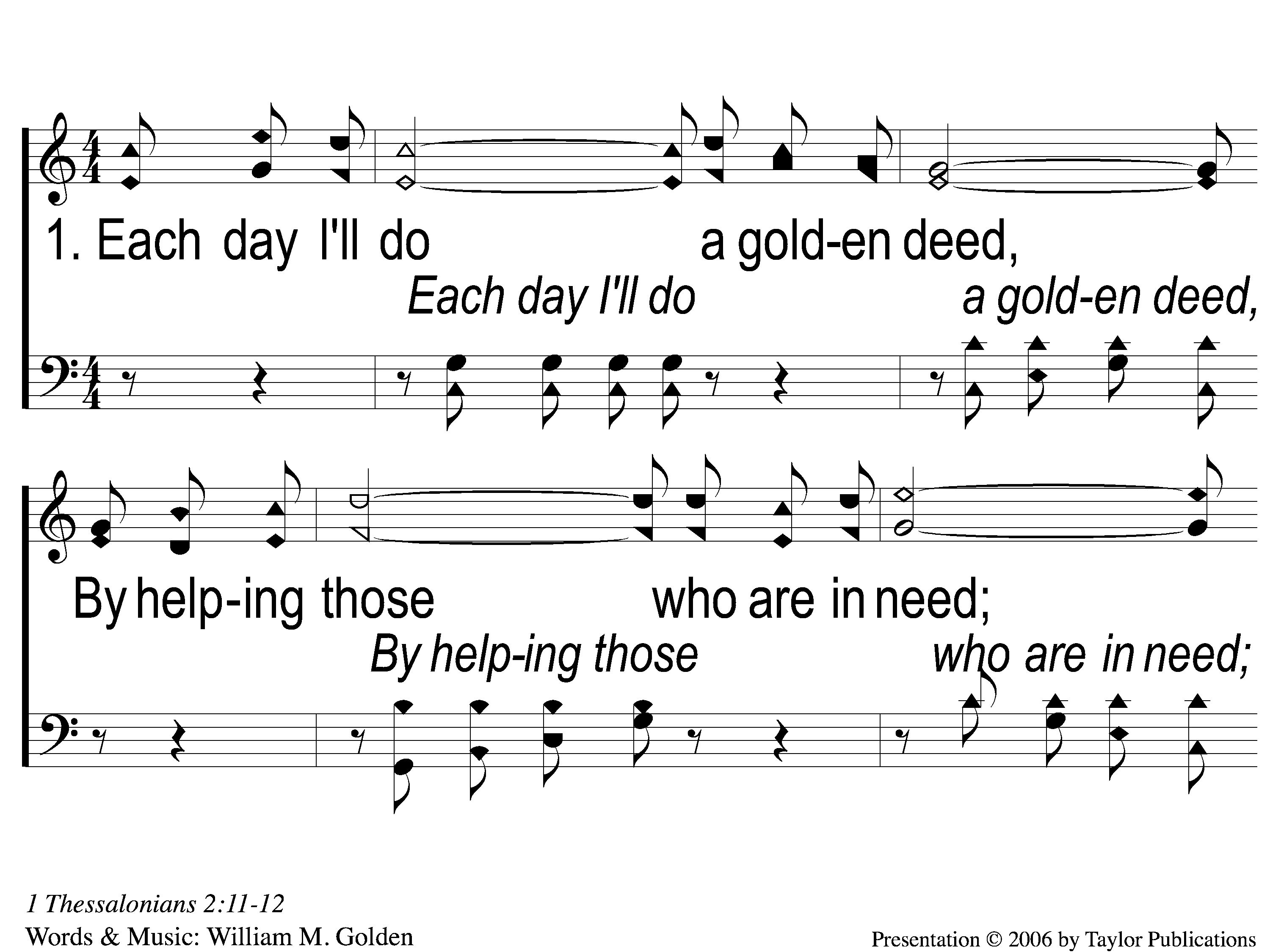 A Beautiful Life
570
1-1 A Beautiful Life
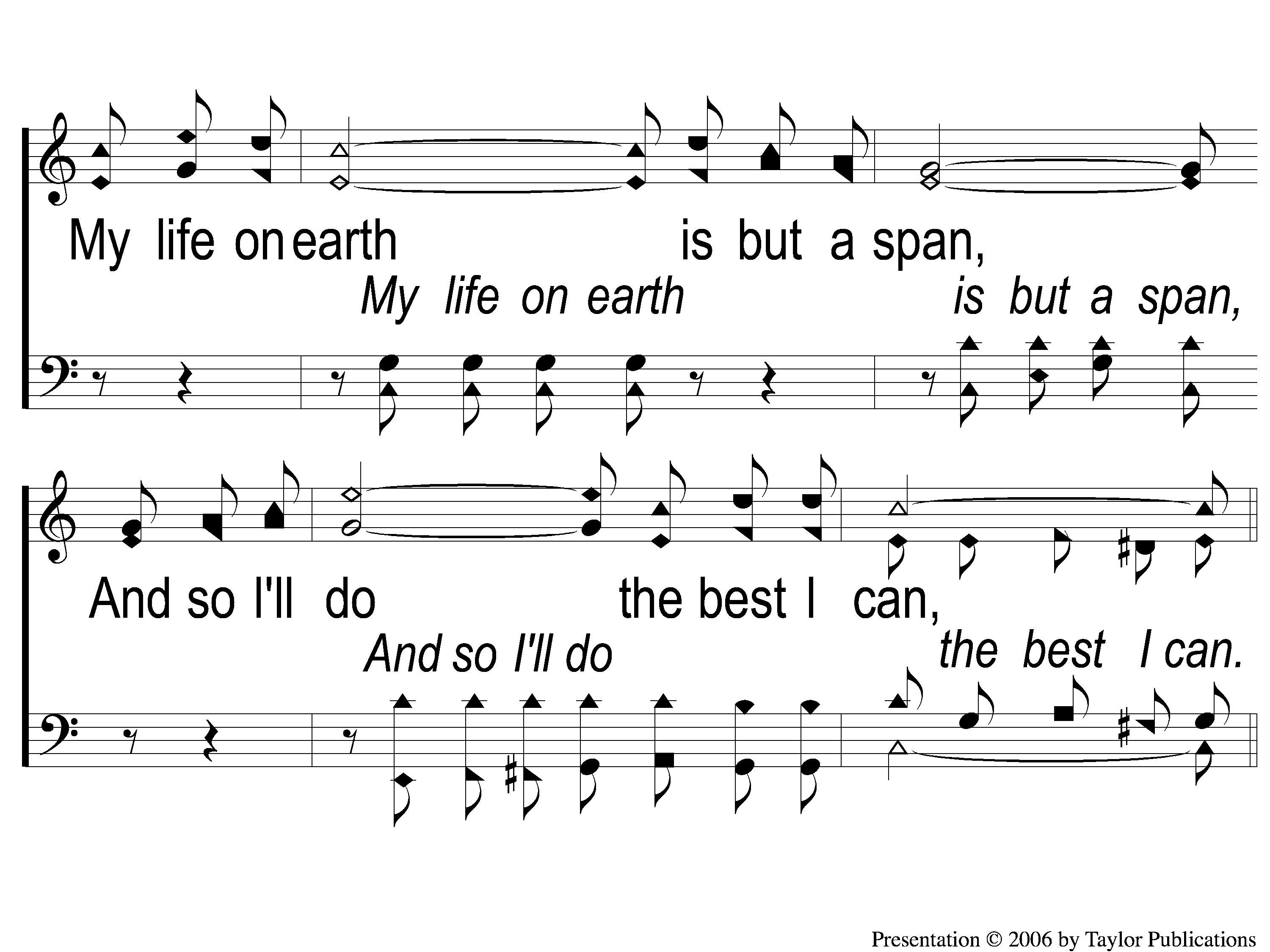 A Beautiful Life
570
1-2 A Beautiful Life
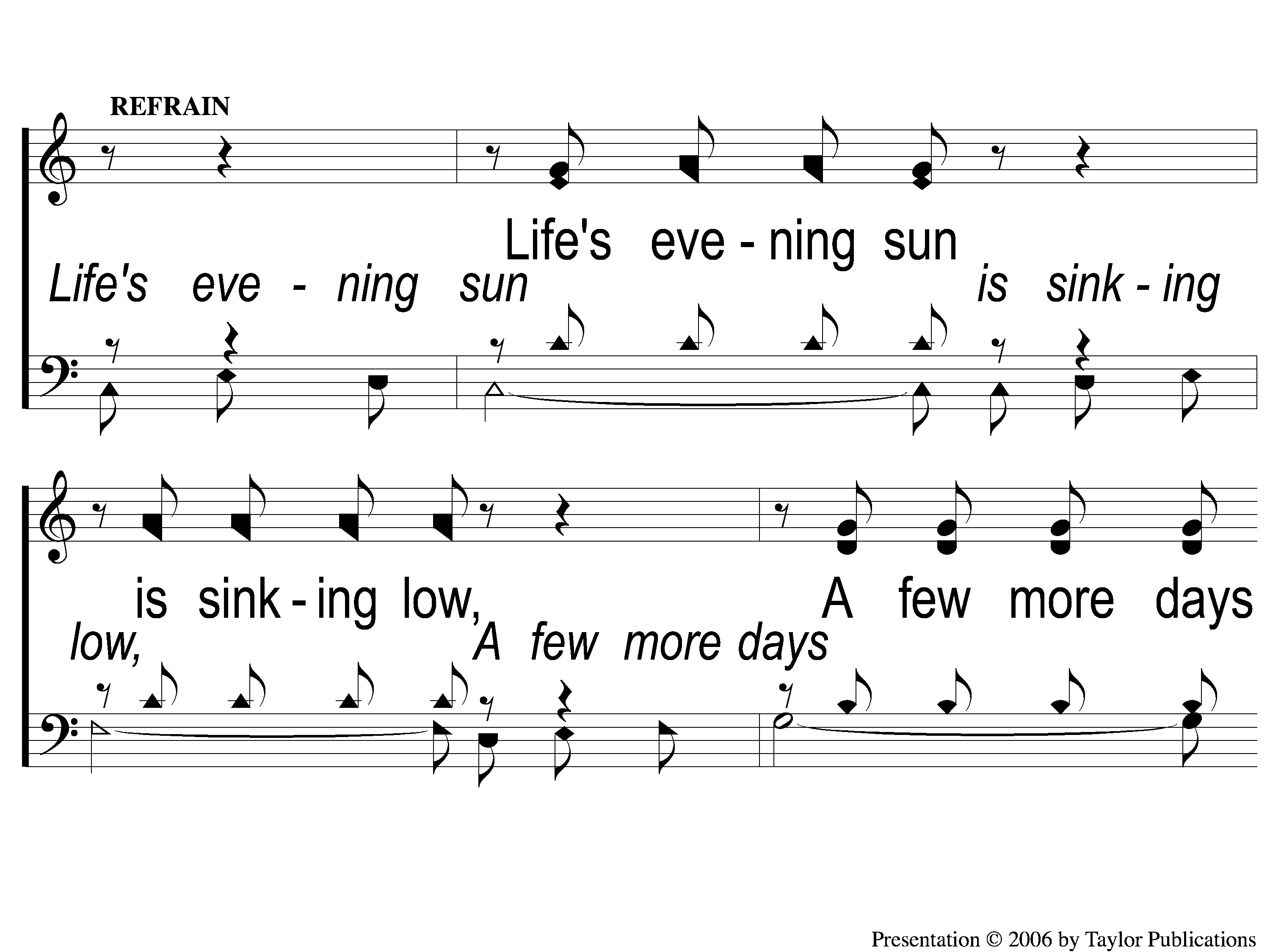 A Beautiful Life
570
C-1 A Beautiful Life
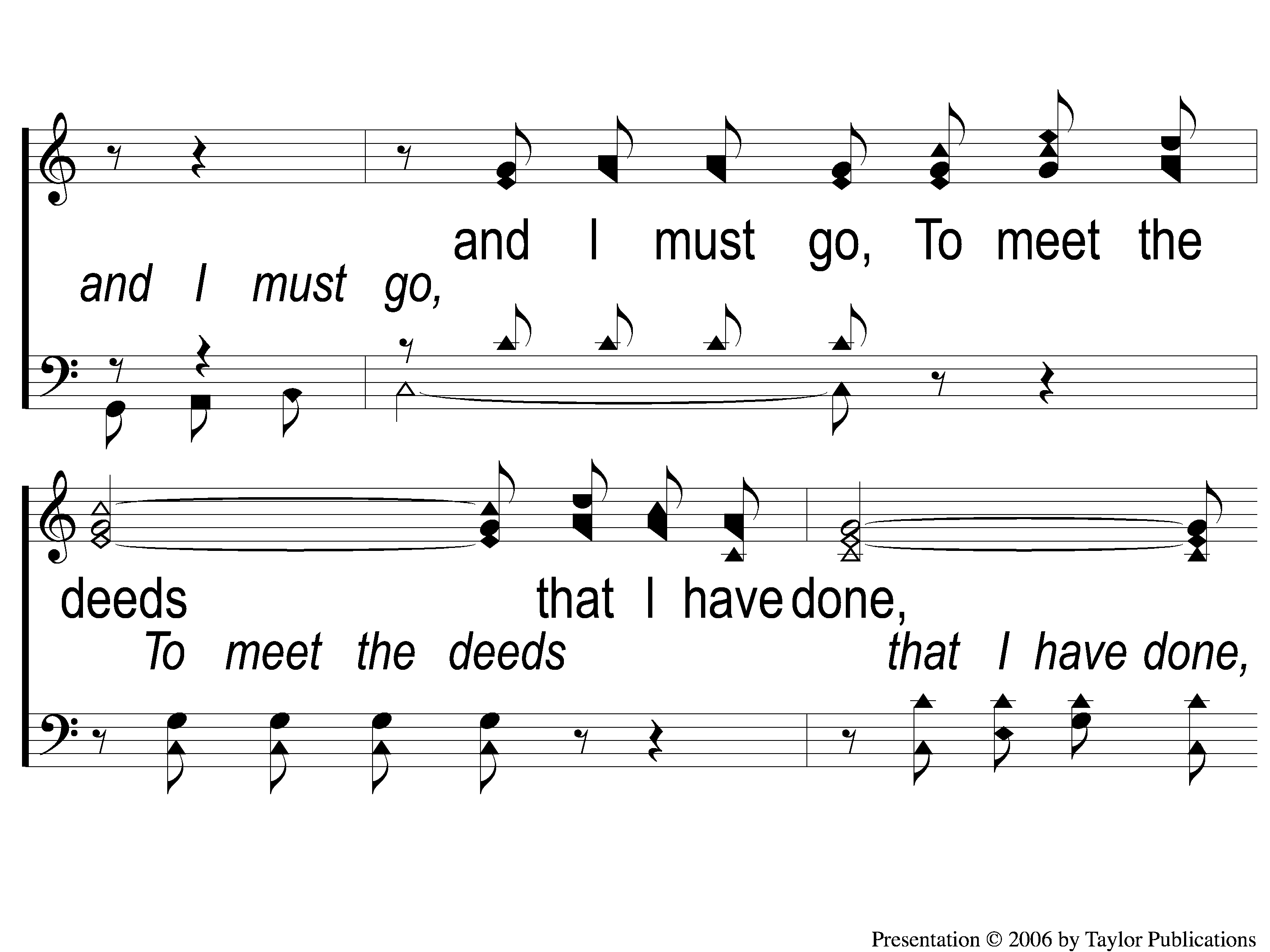 A Beautiful Life
570
C-2 A Beautiful Life
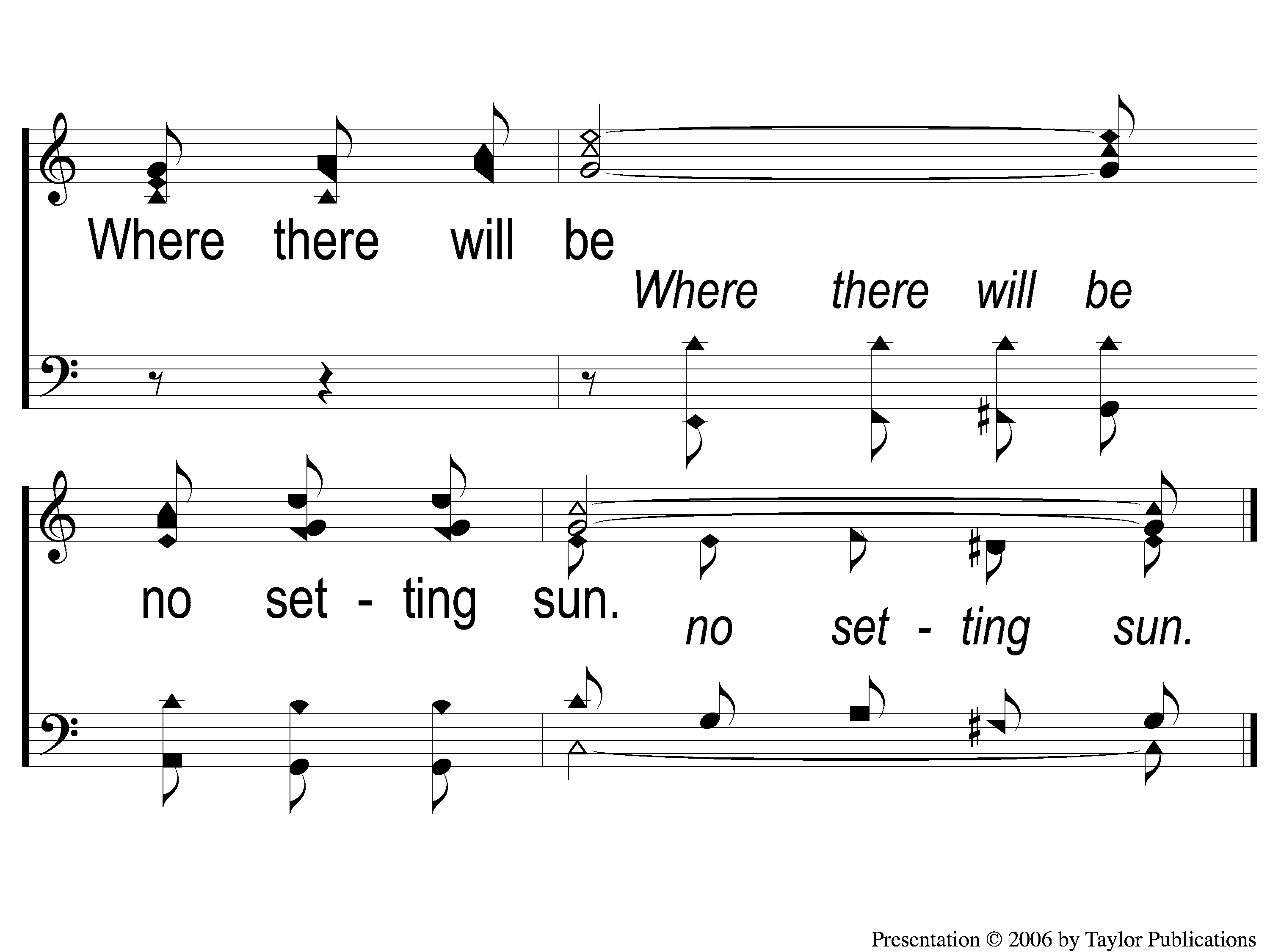 A Beautiful Life
570
C-3 A Beautiful Life
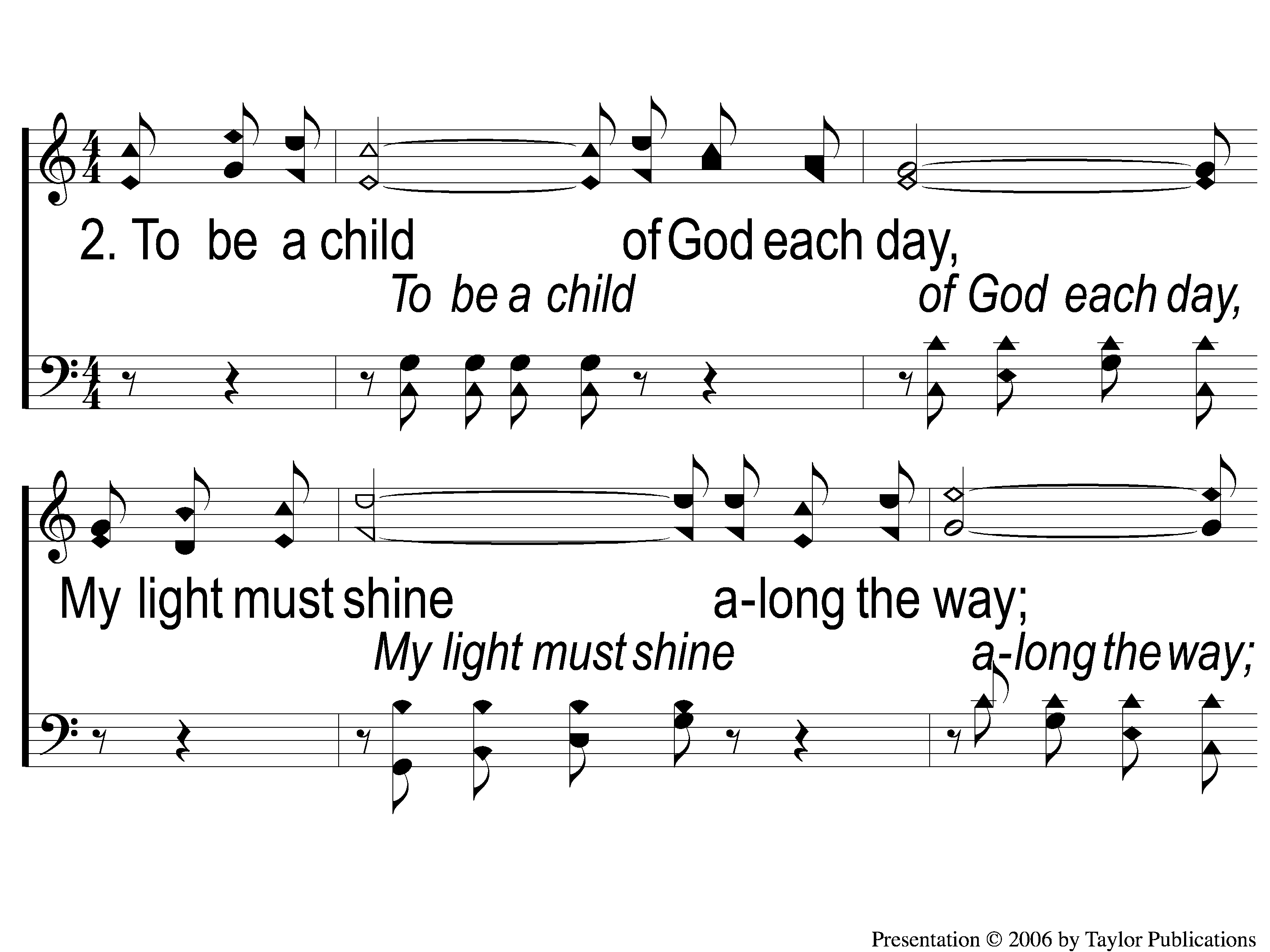 A Beautiful Life
570
2-1 A Beautiful Life
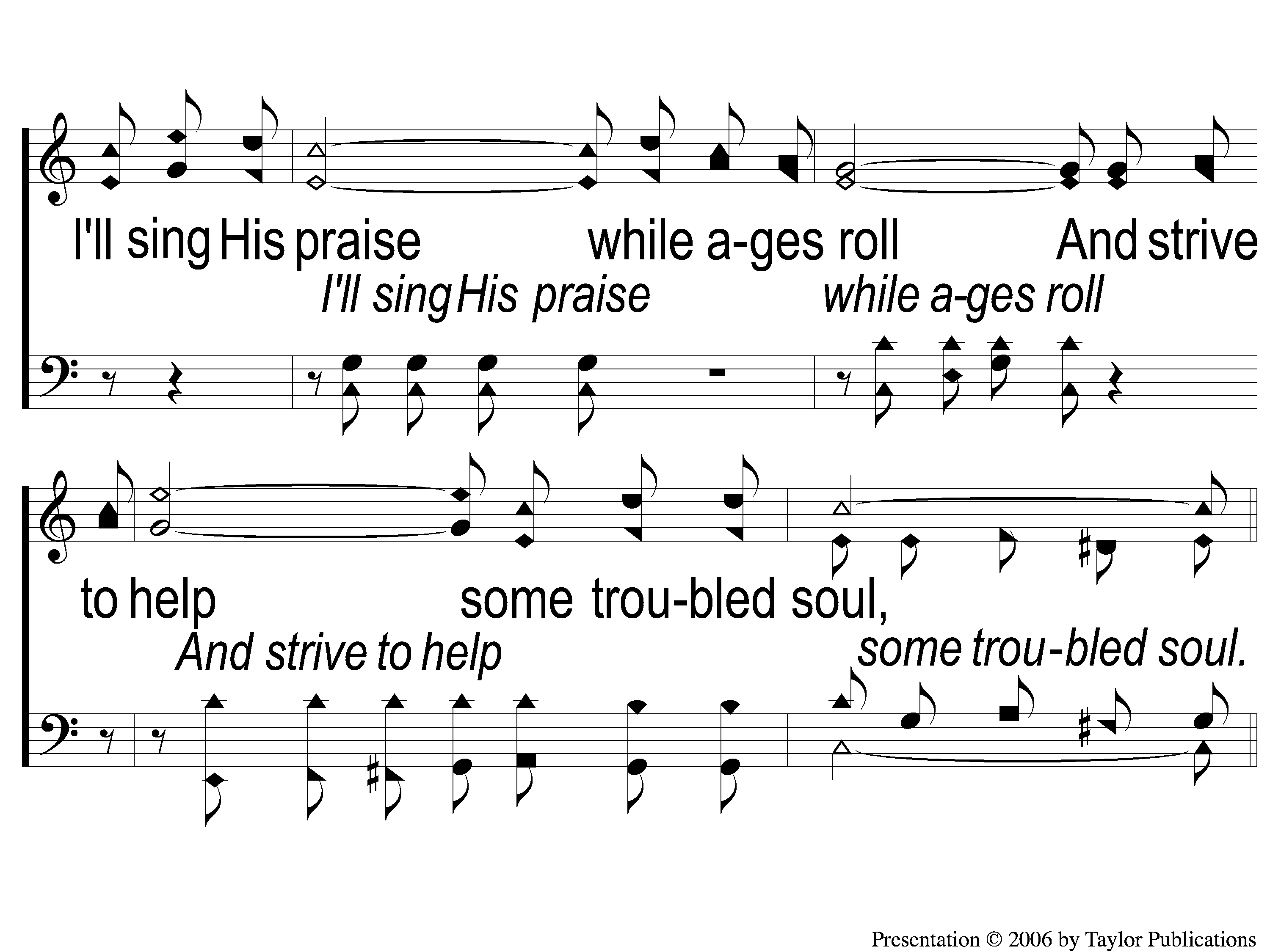 A Beautiful Life
570
2-2 A Beautiful Life
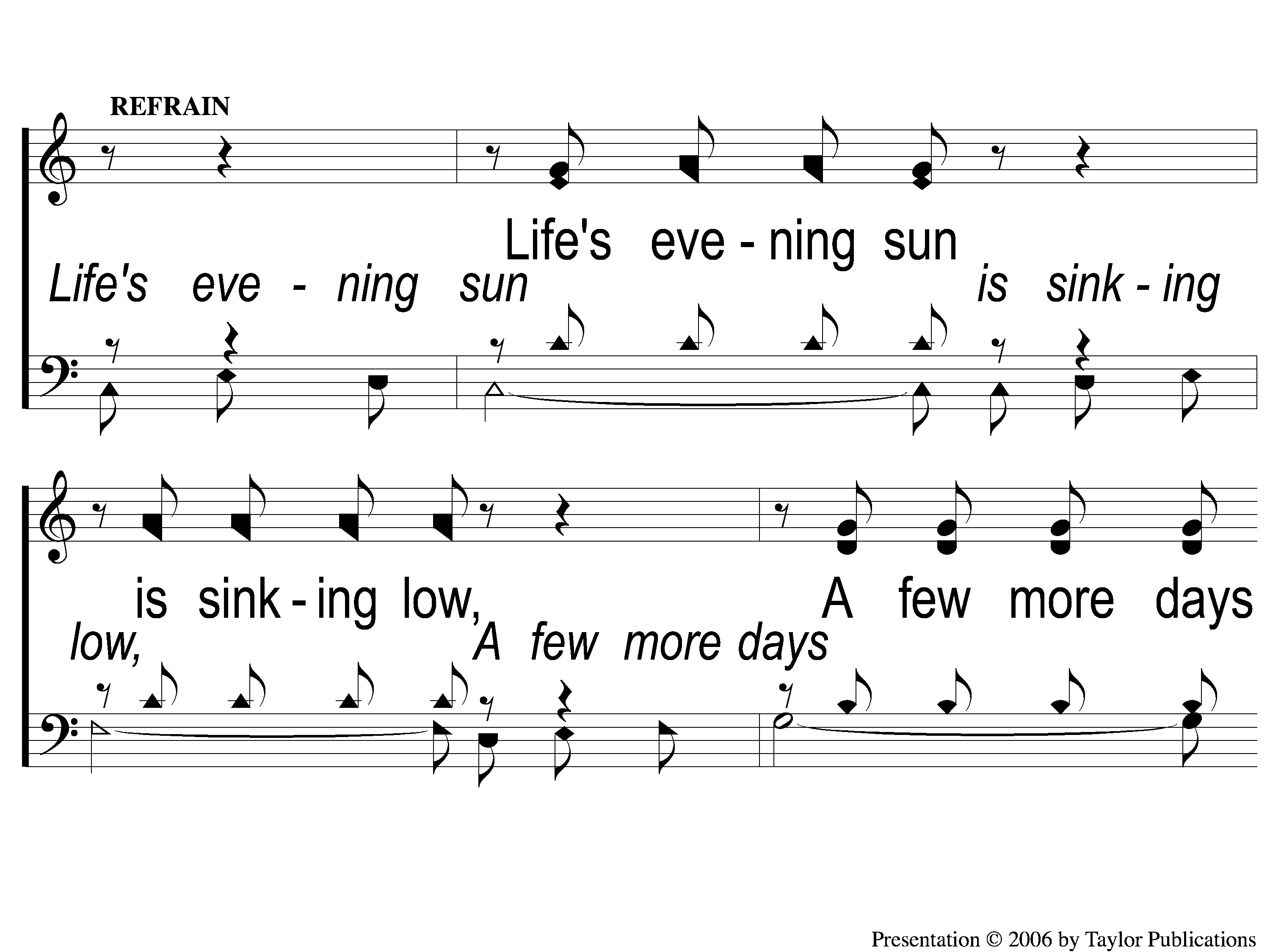 A Beautiful Life
570
C-1 A Beautiful Life
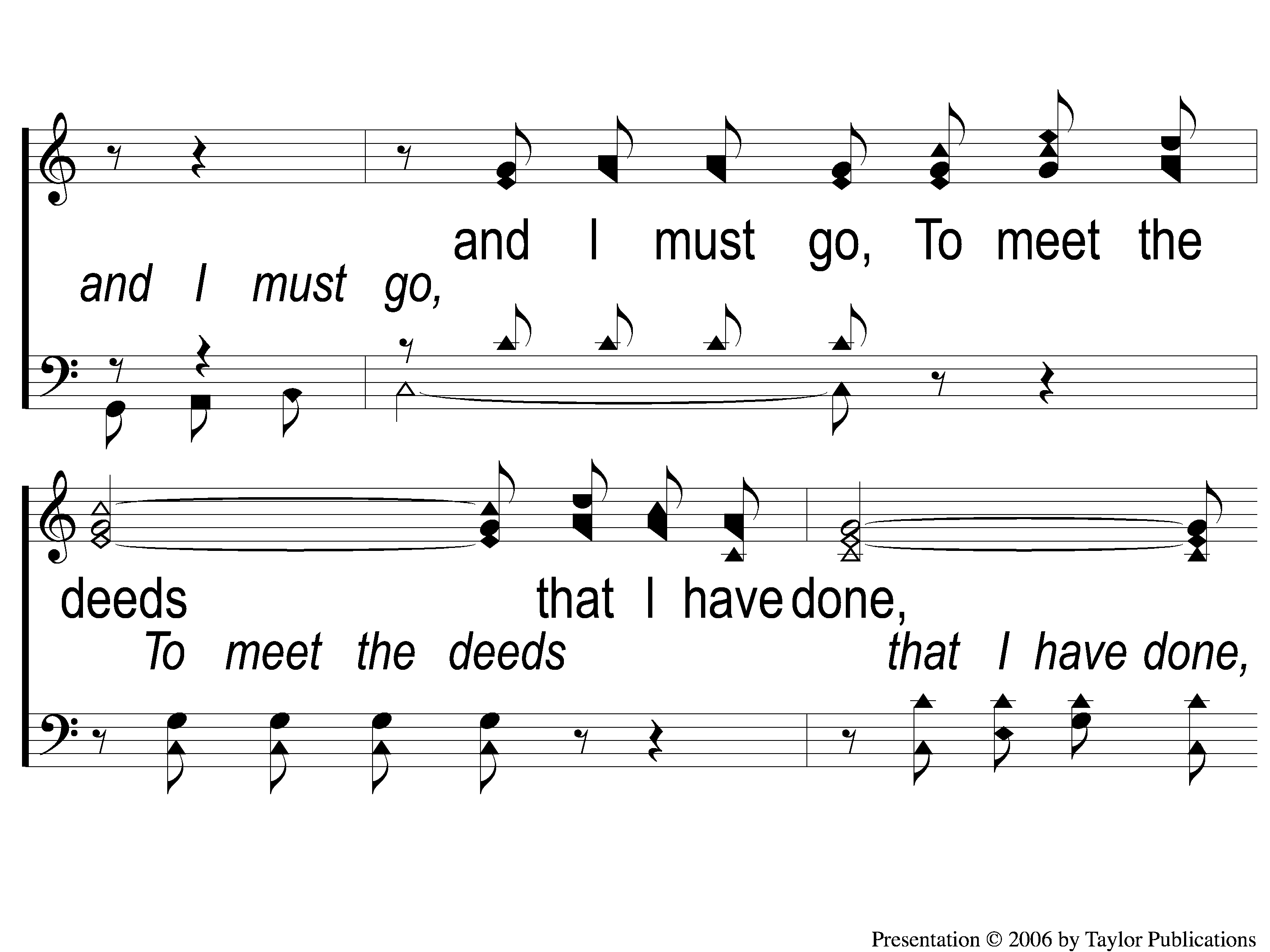 A Beautiful Life
570
C-2 A Beautiful Life
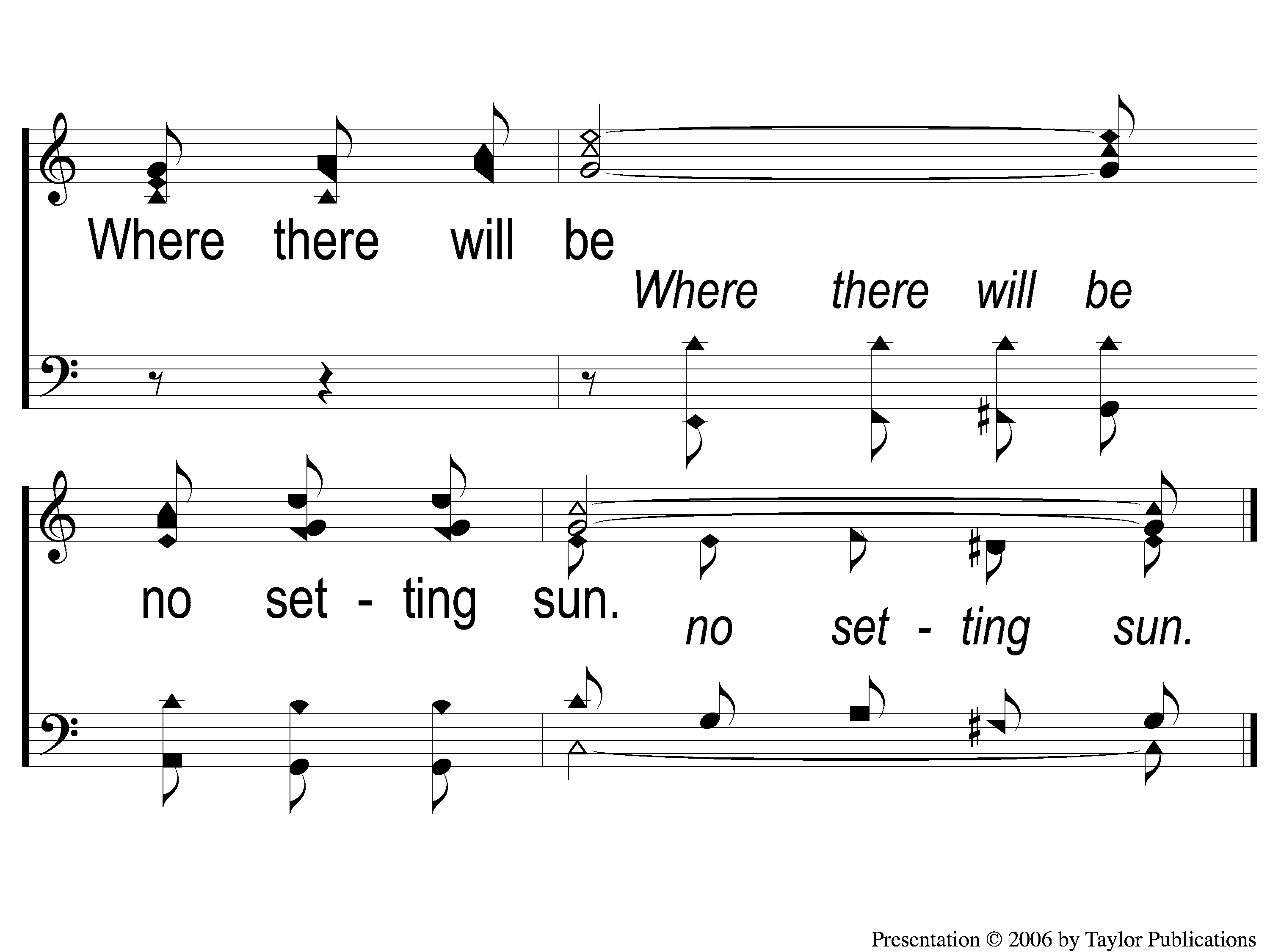 A Beautiful Life
570
C-3 A Beautiful Life
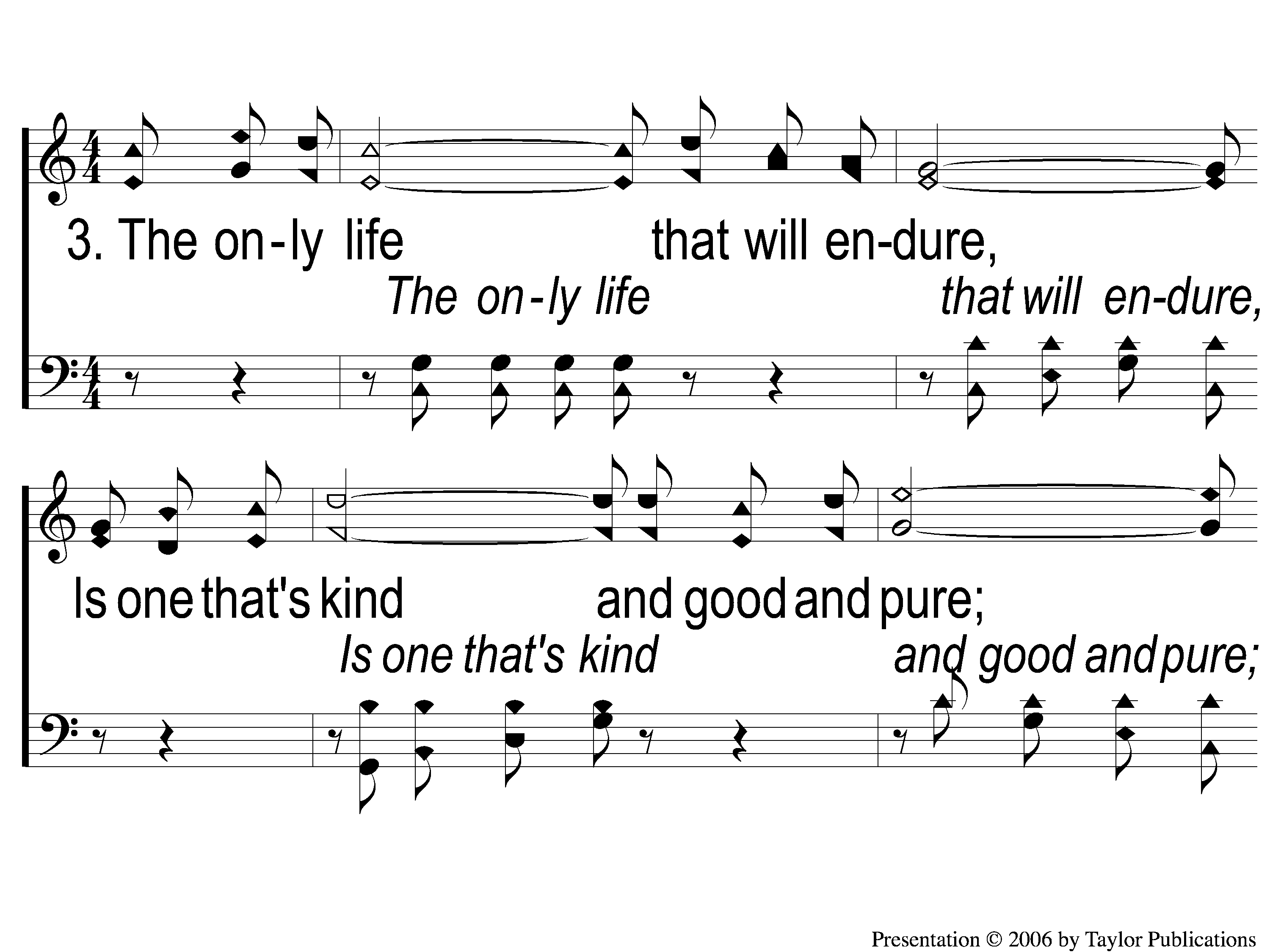 A Beautiful Life
570
3-1 A Beautiful Life
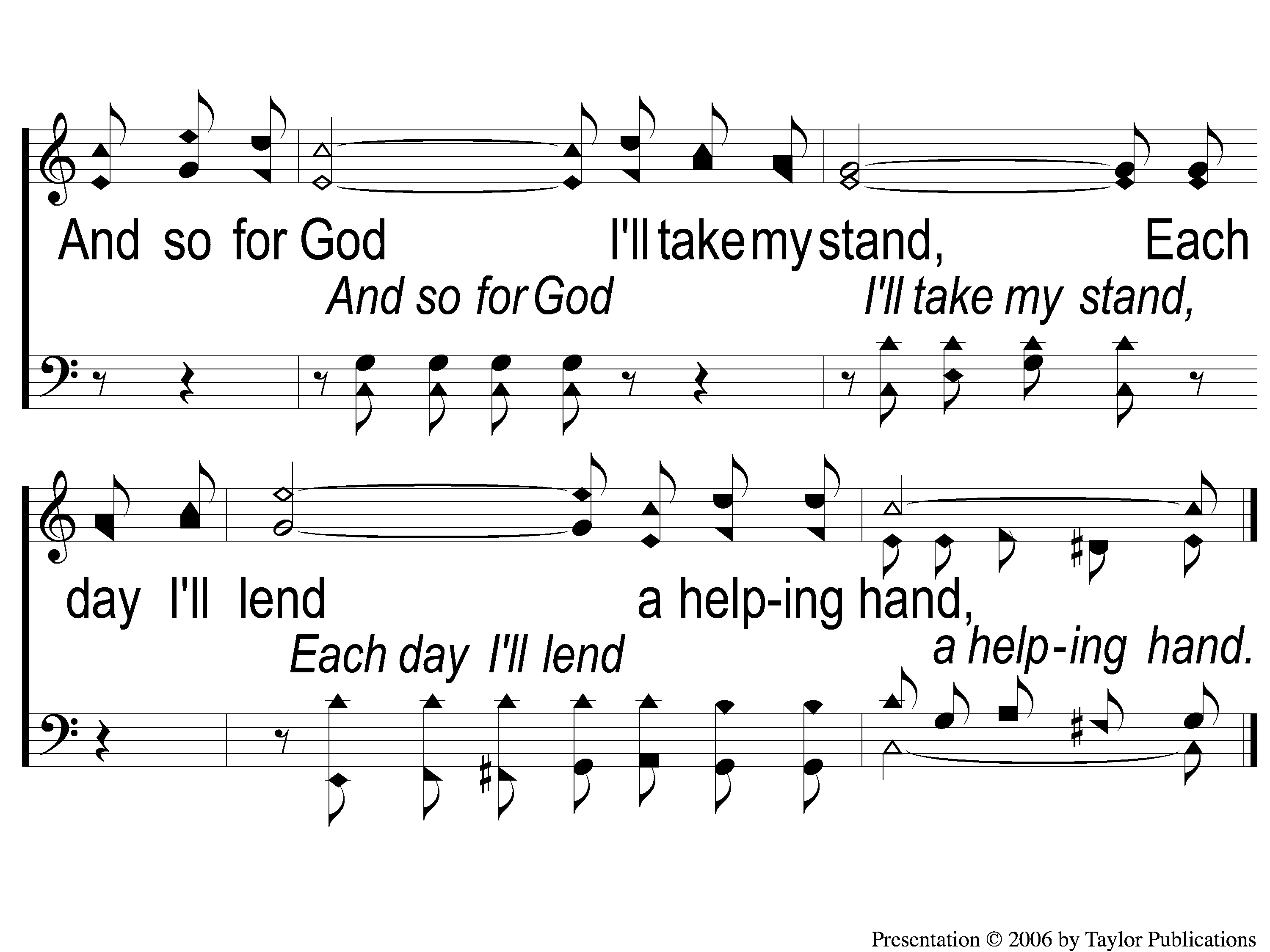 A Beautiful Life
570
3-2 A Beautiful Life
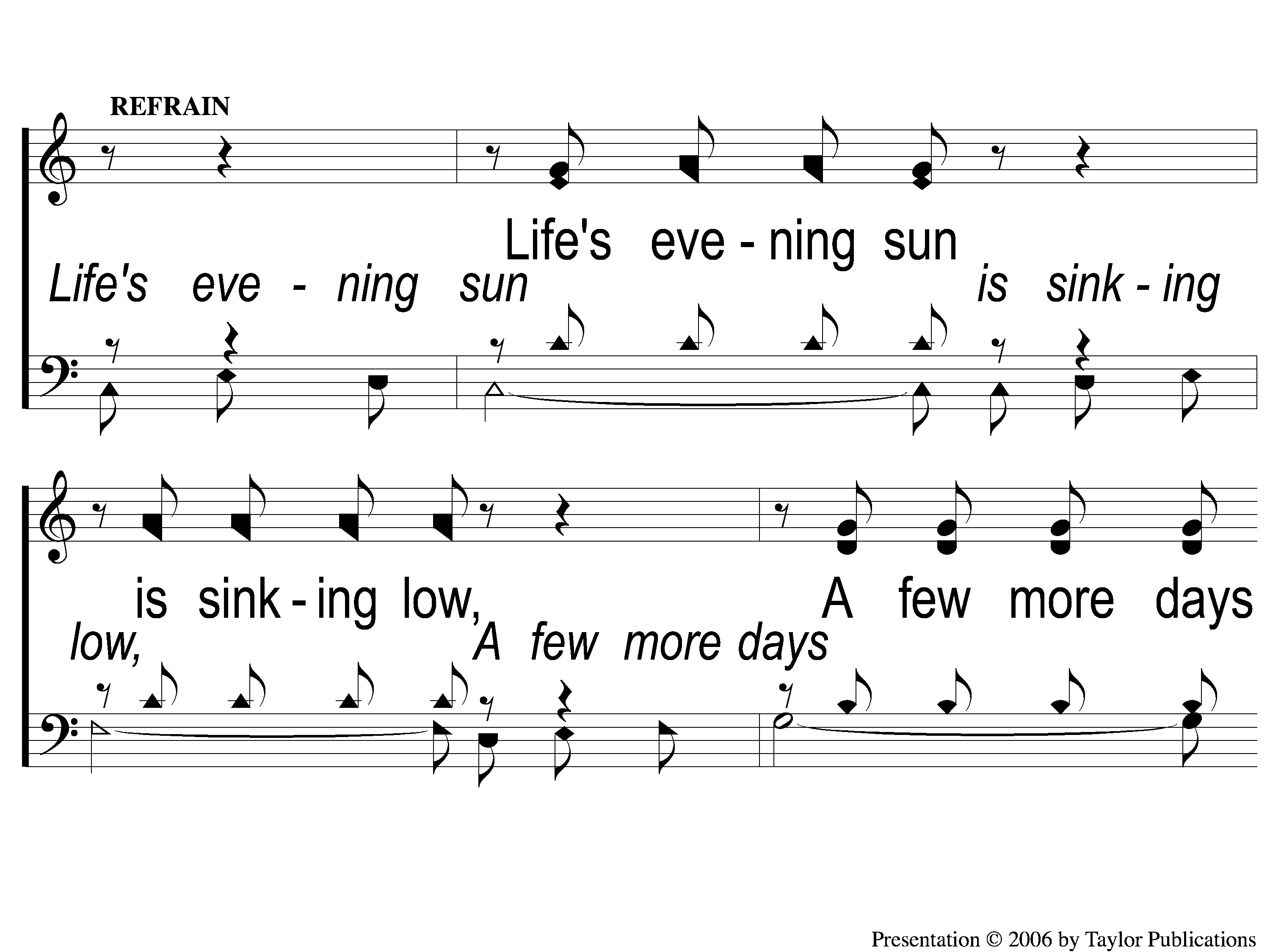 A Beautiful Life
570
C-1 A Beautiful Life
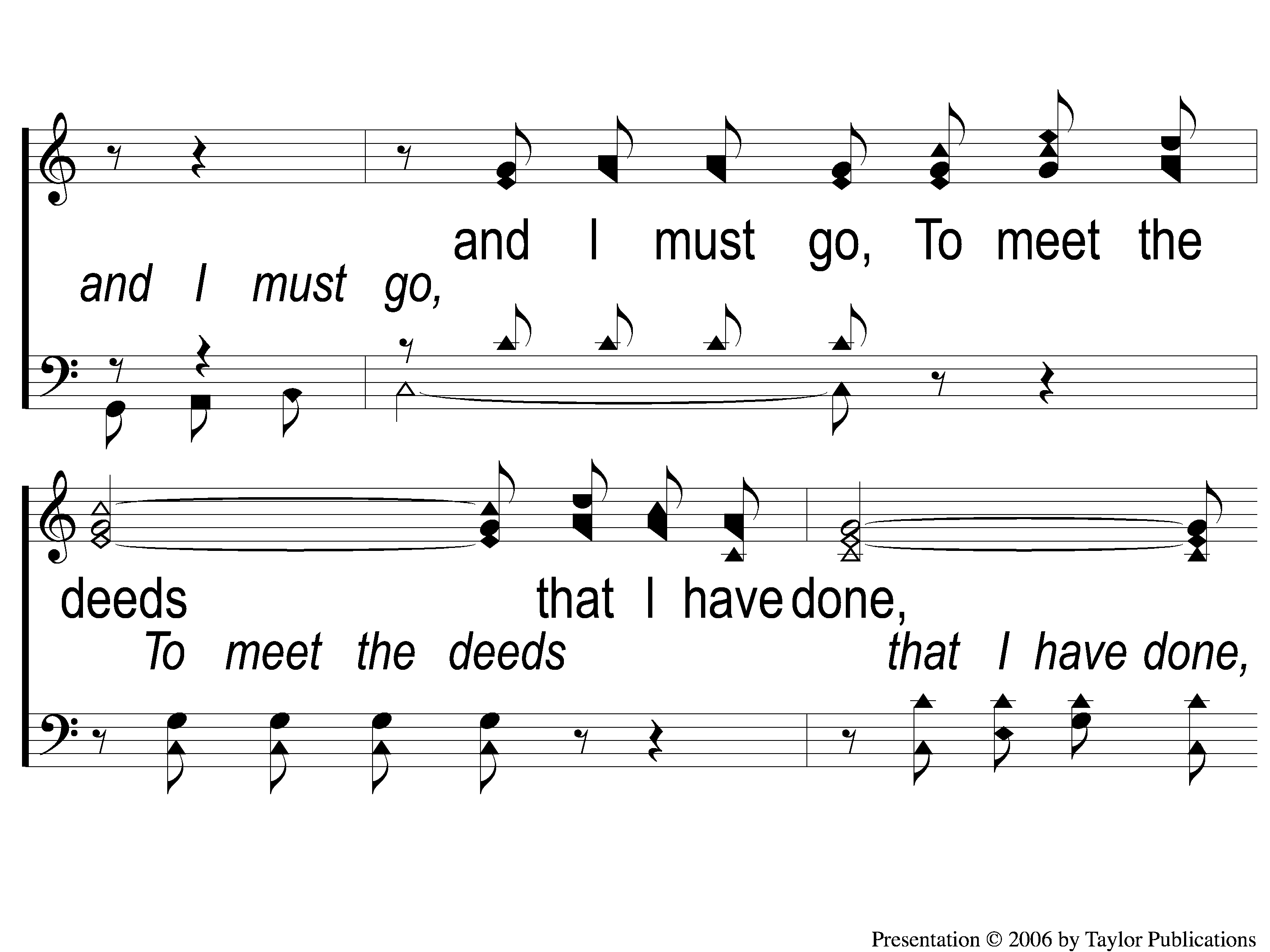 A Beautiful Life
570
C-2 A Beautiful Life
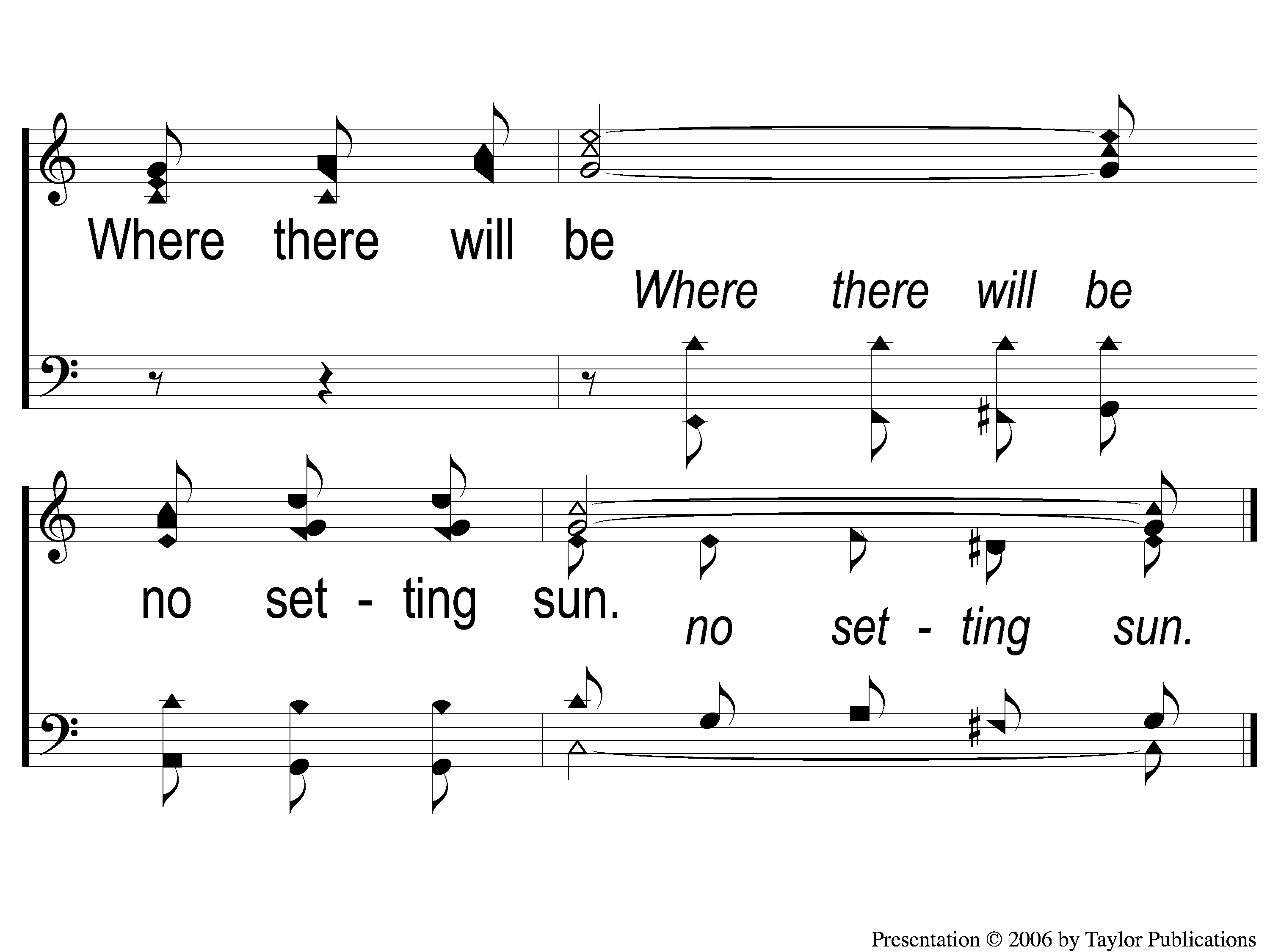 A Beautiful Life
570
C-3 A Beautiful Life
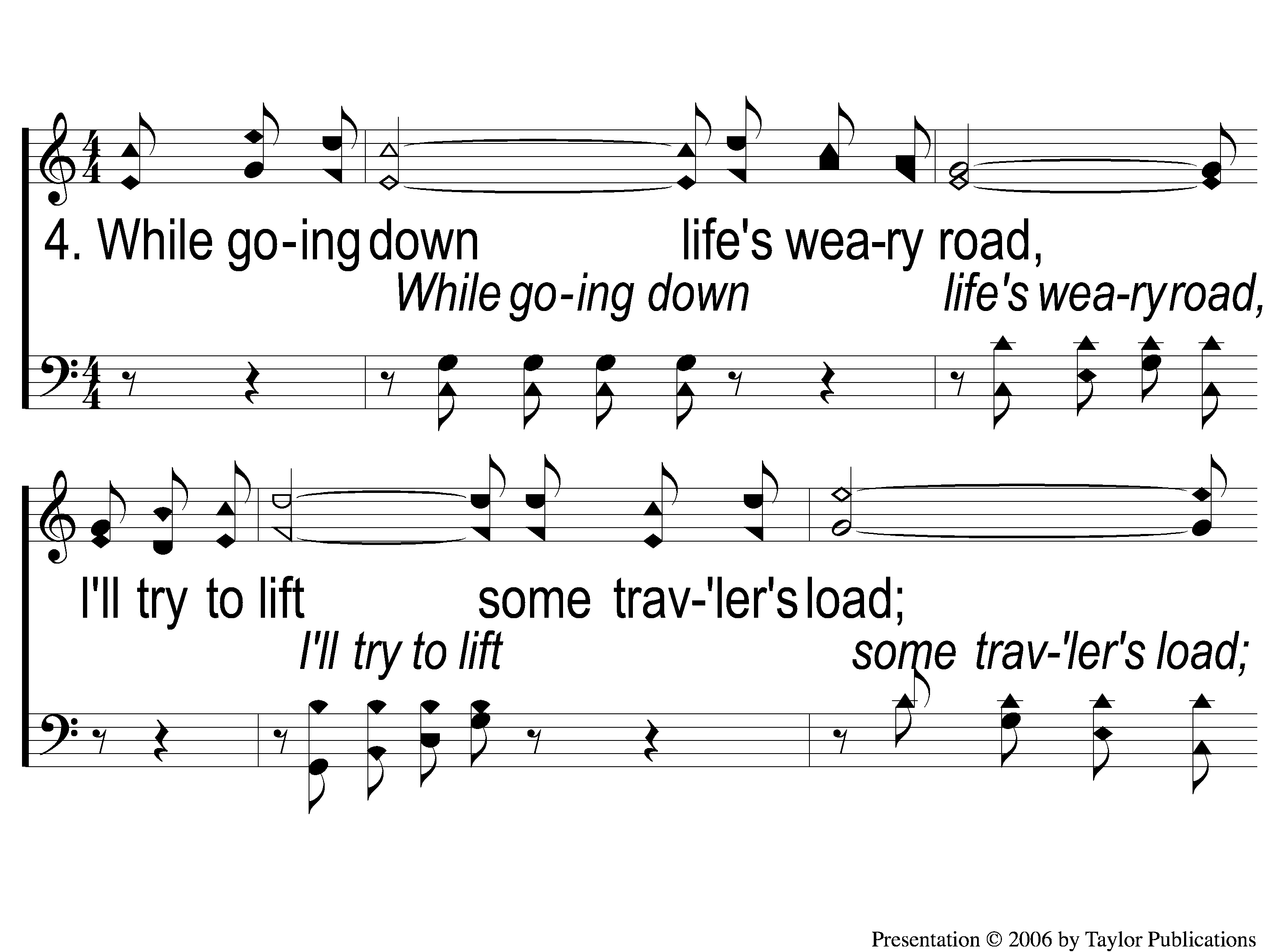 A Beautiful Life
570
4-1 A Beautiful Life
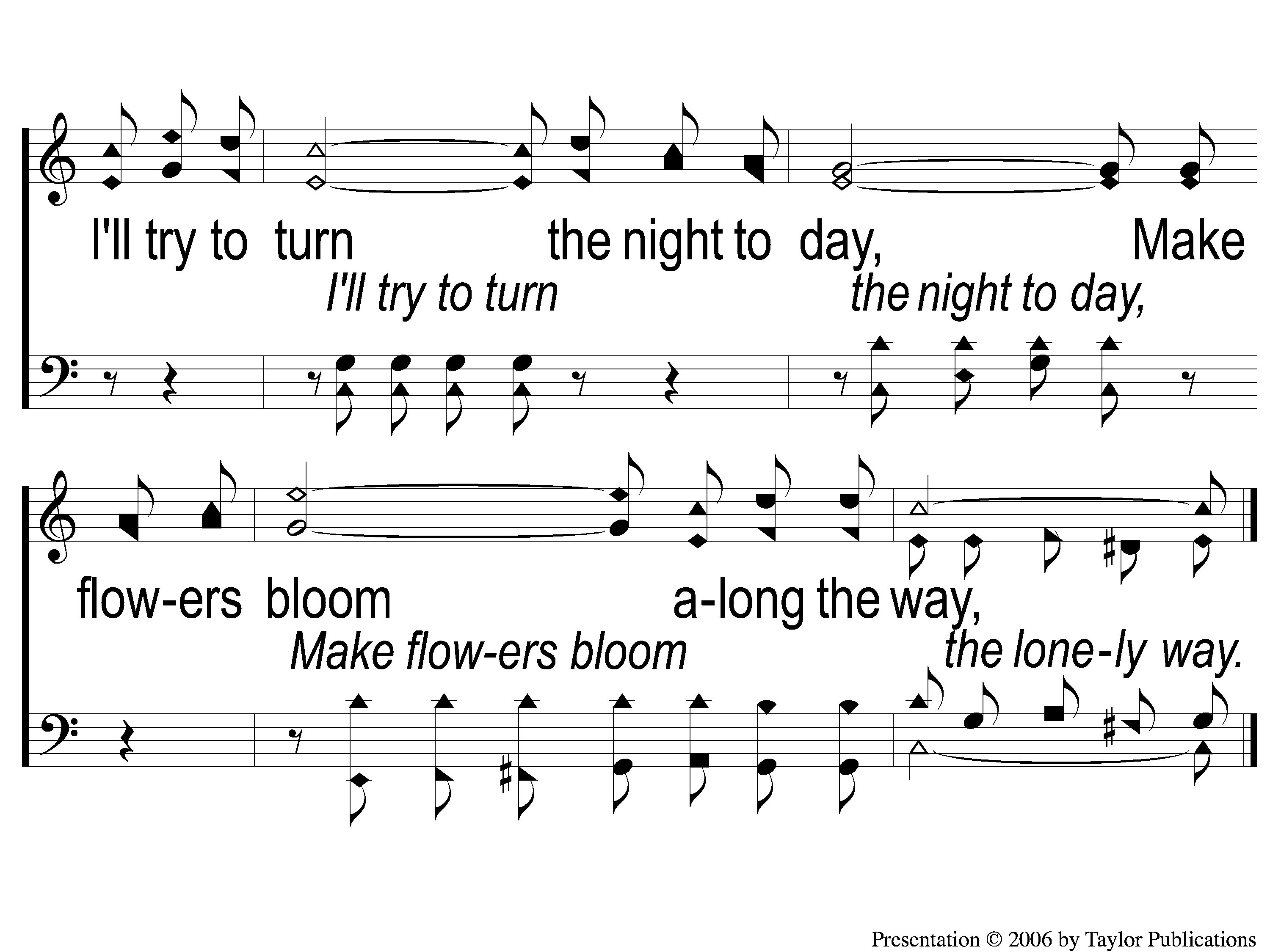 A Beautiful Life
570
4-2 A Beautiful Life
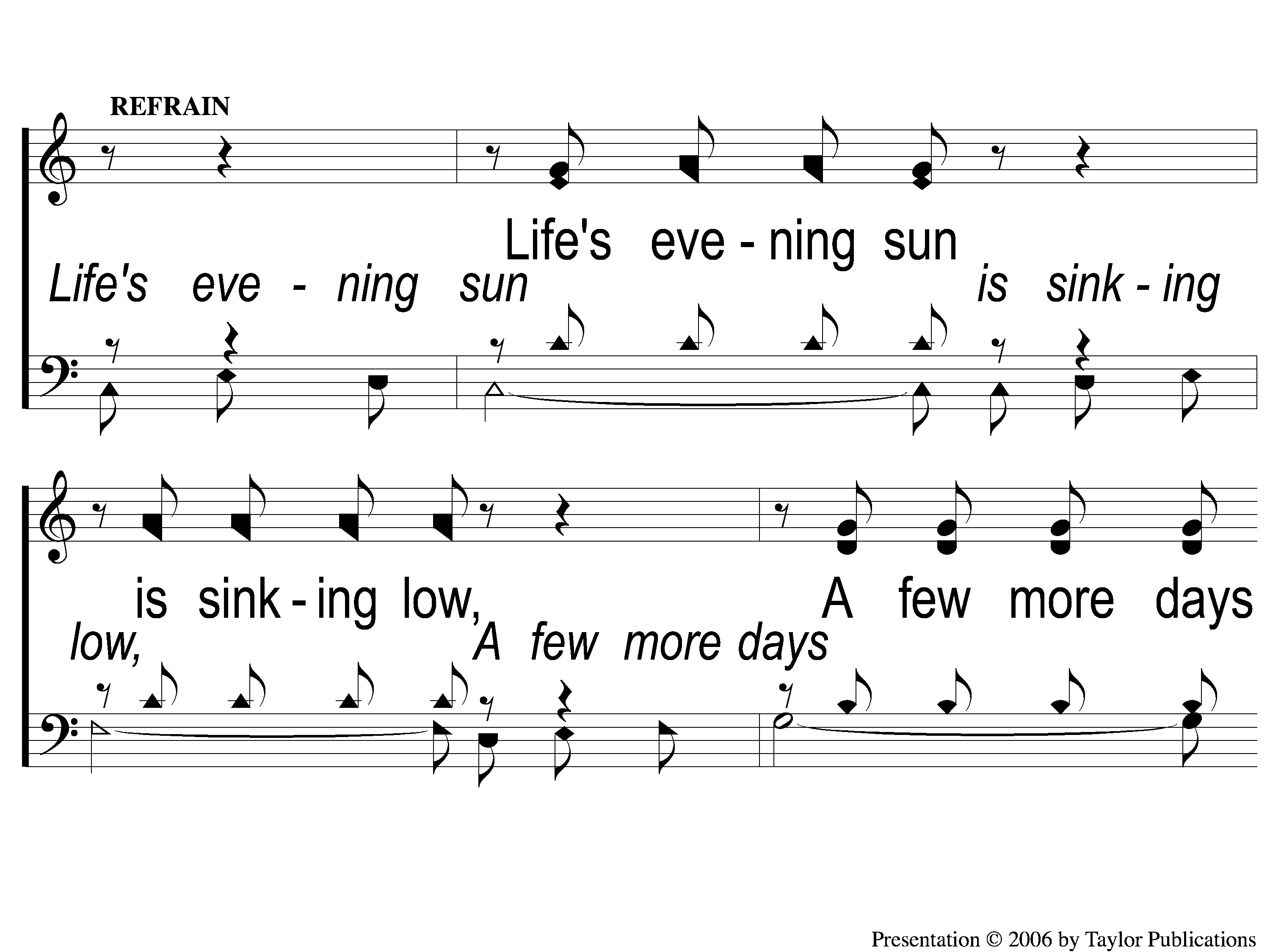 A Beautiful Life
570
C-1 A Beautiful Life
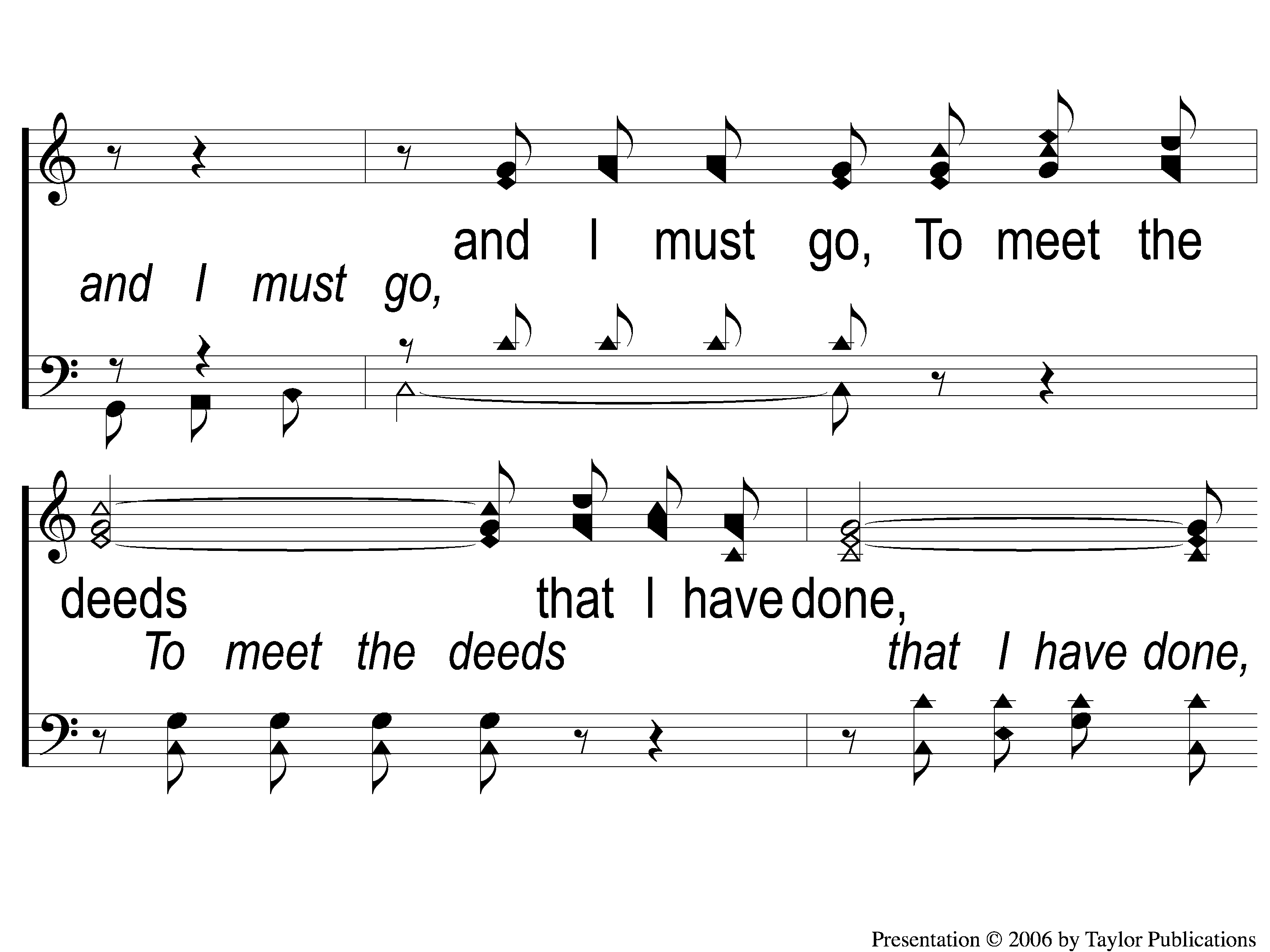 A Beautiful Life
570
C-2 A Beautiful Life
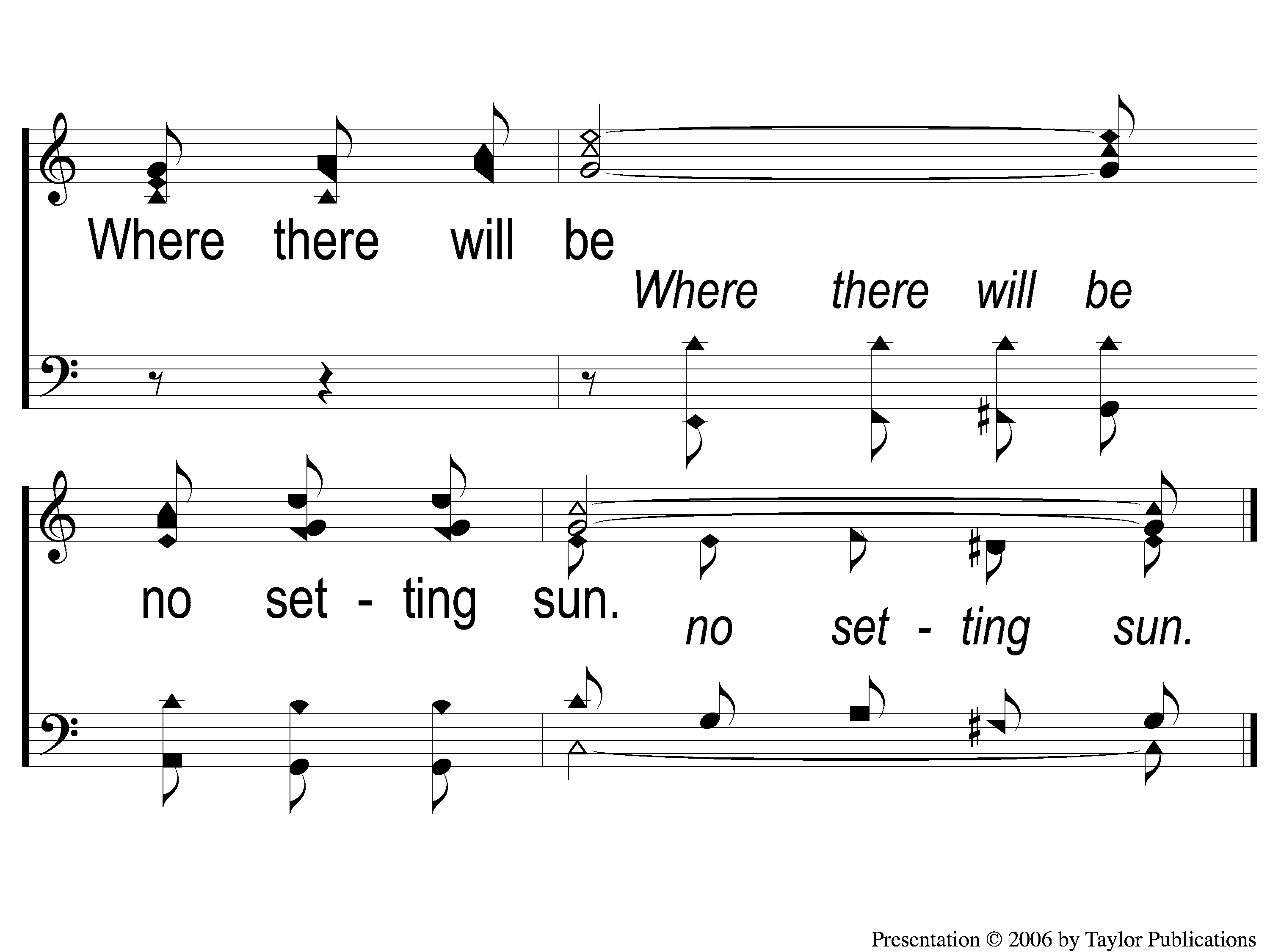 A Beautiful Life
570
C-3 A Beautiful Life
Song:
There Stands A Rock
#558
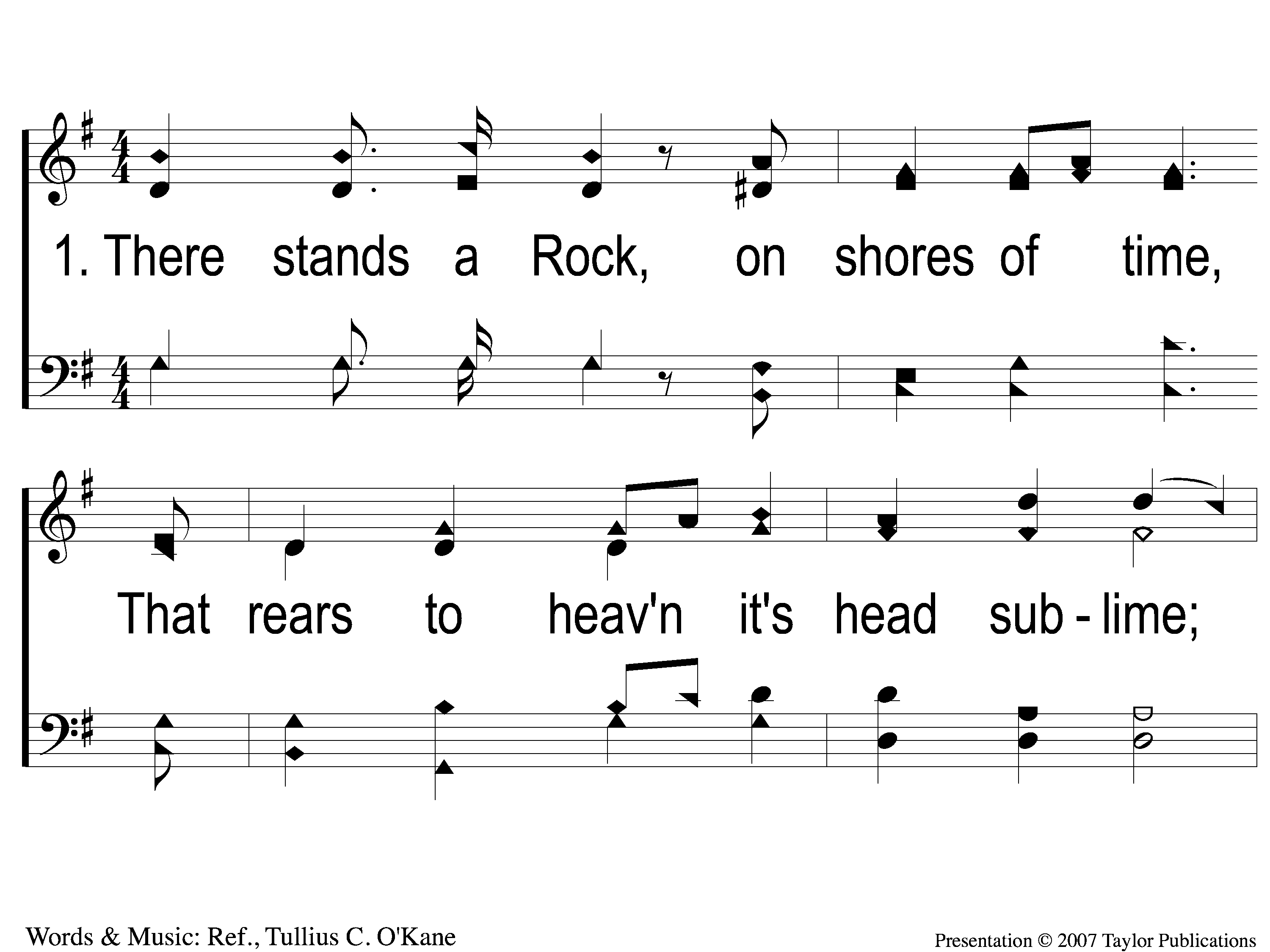 There Stands A Rock
558
1-1 There Stands A Rock
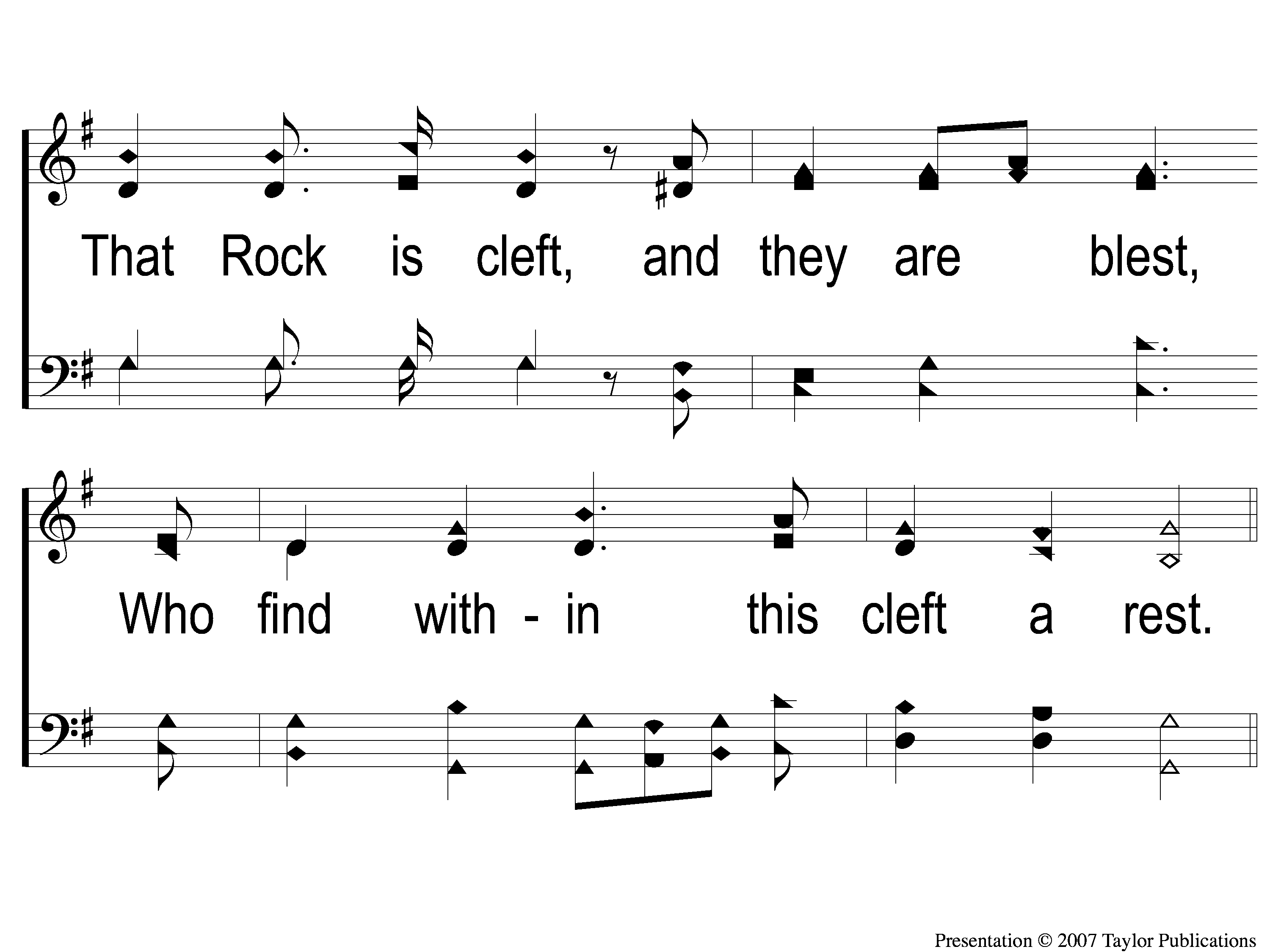 There Stands A Rock
558
1-2 There’s Stands A Rock
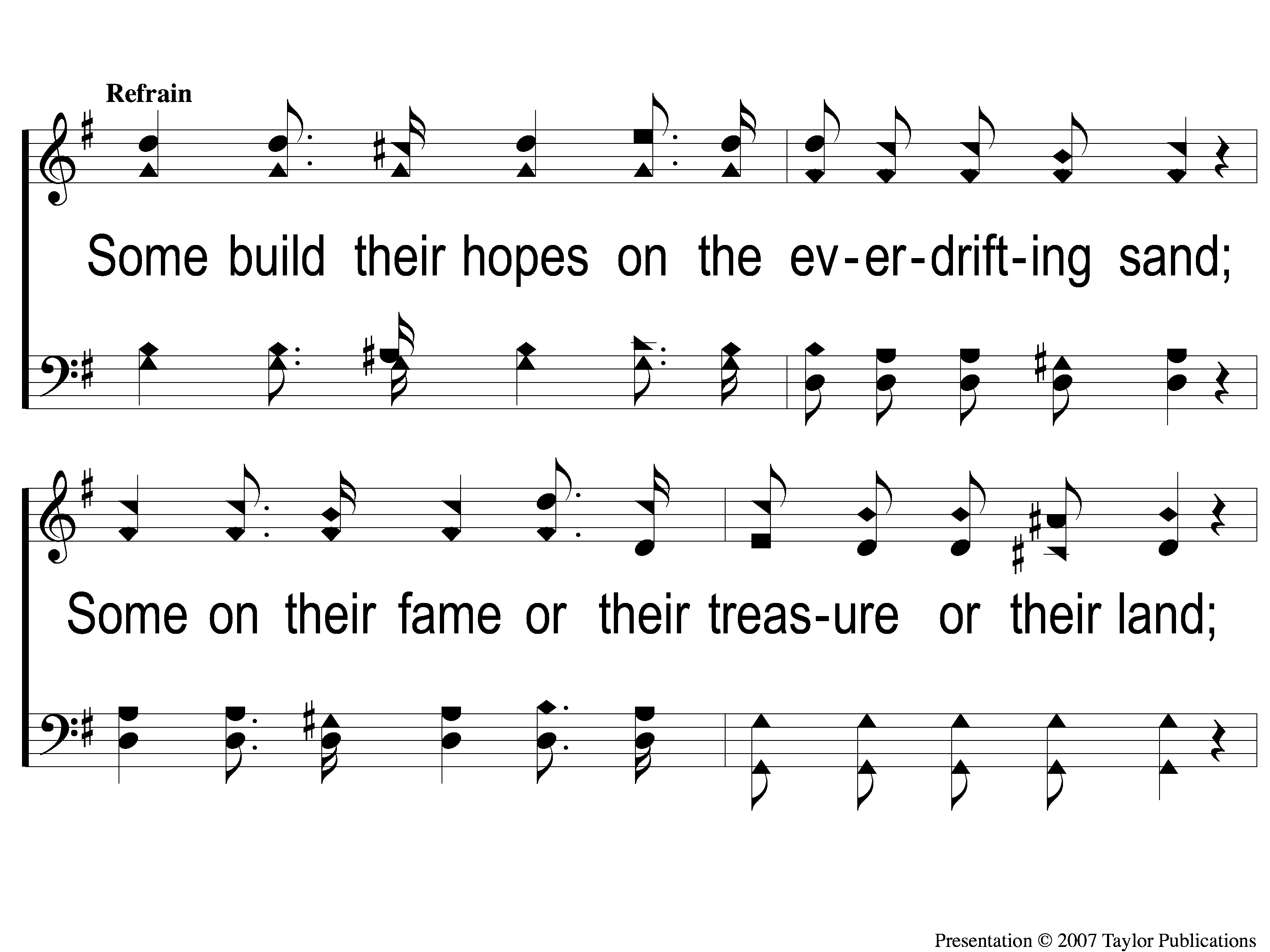 There Stands A Rock
558
C-1 There’s Stands A Rock
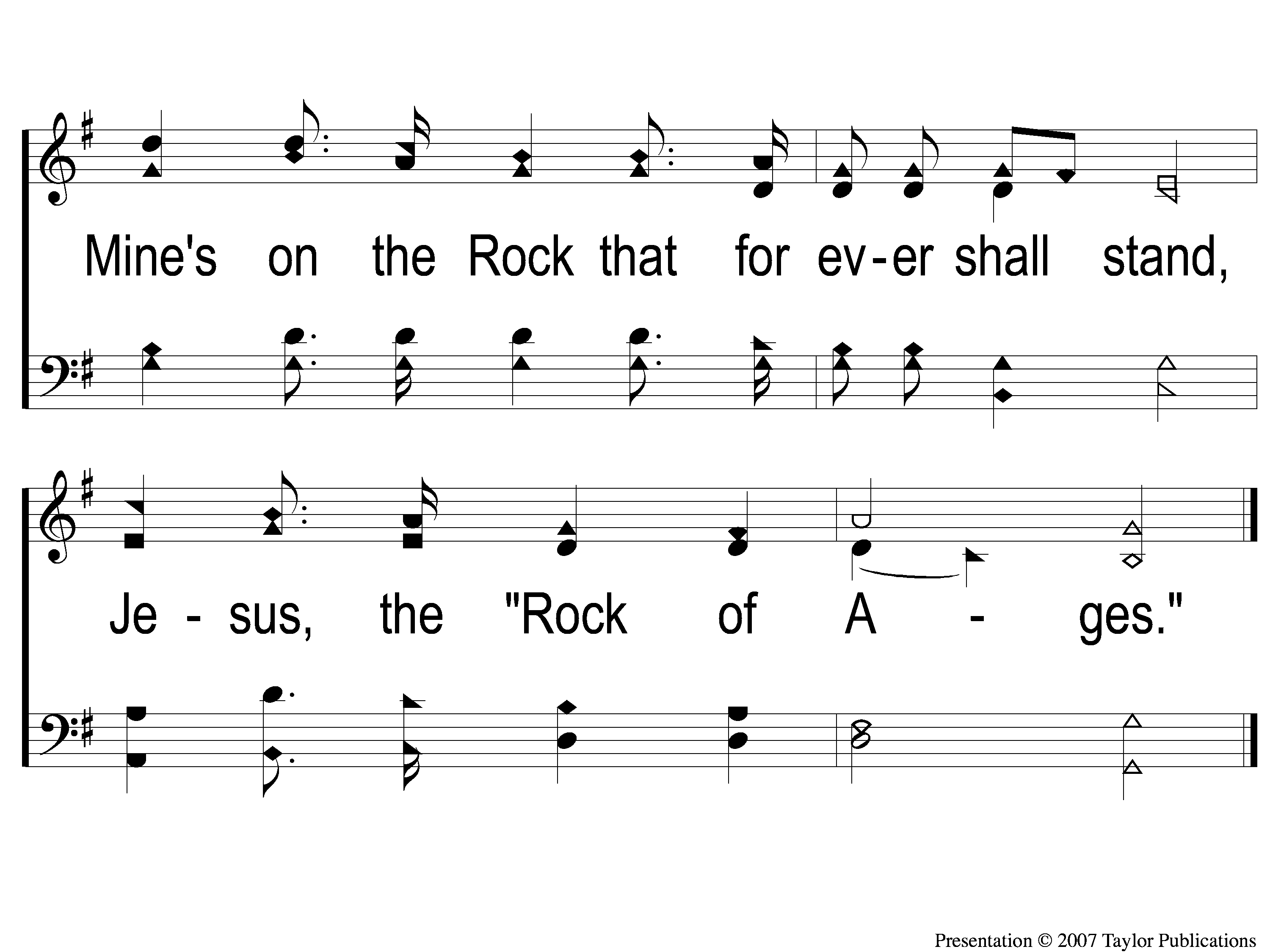 There Stands A Rock
558
C-2 There’s Stands A Rock
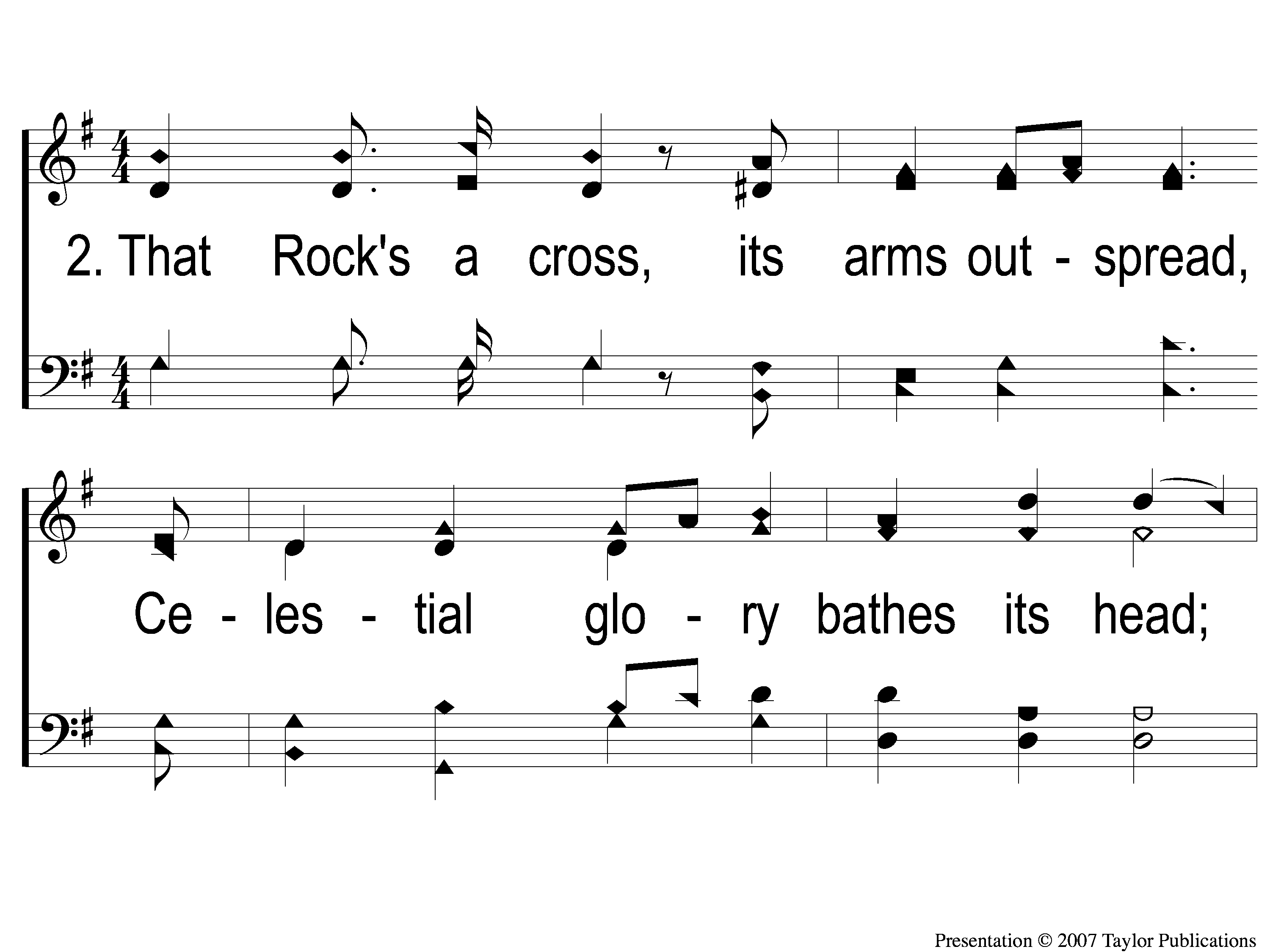 There Stands A Rock
558
2-1 There’s Stands A Rock
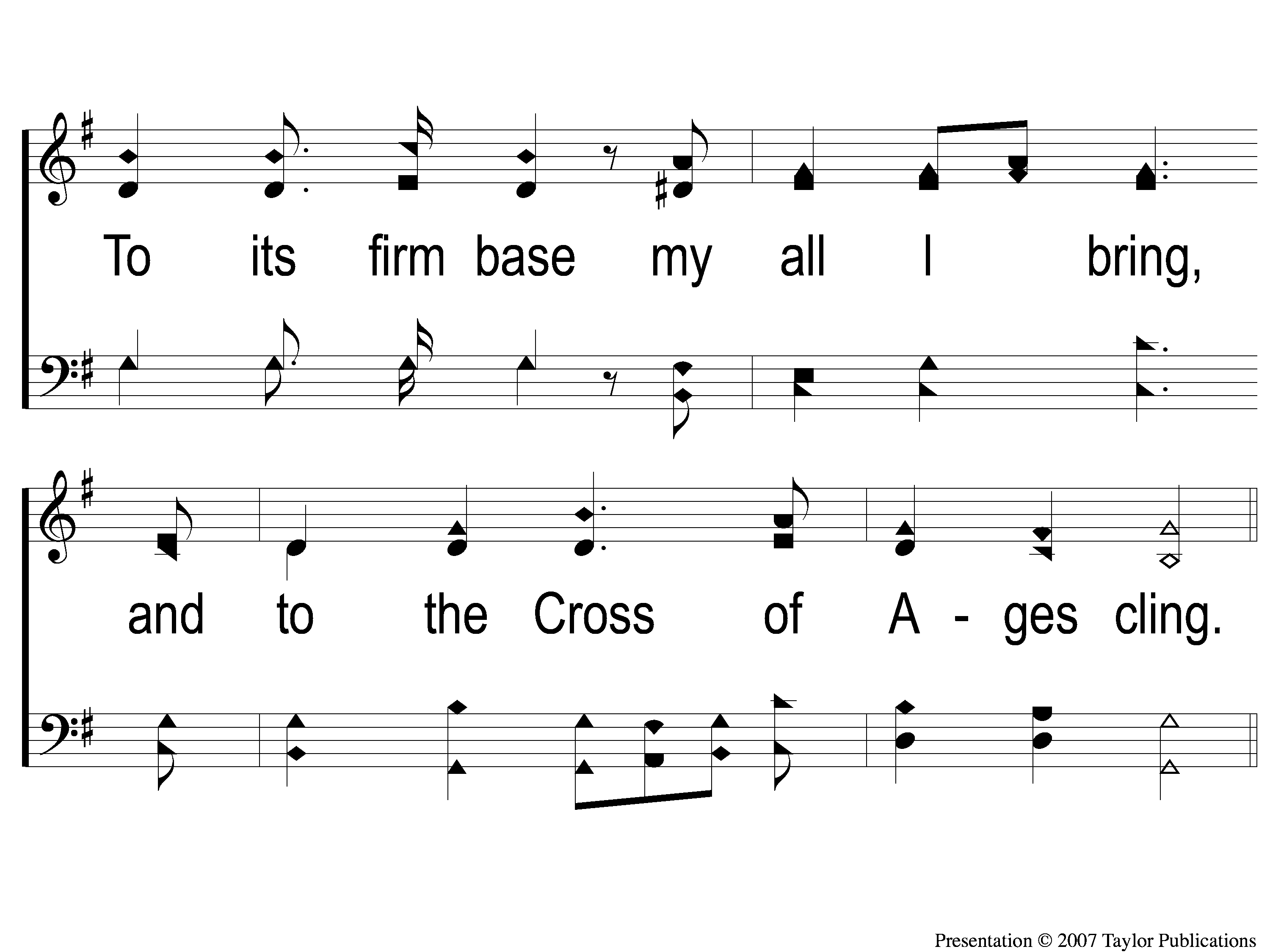 There Stands A Rock
558
2-2 There’s Stands A Rock
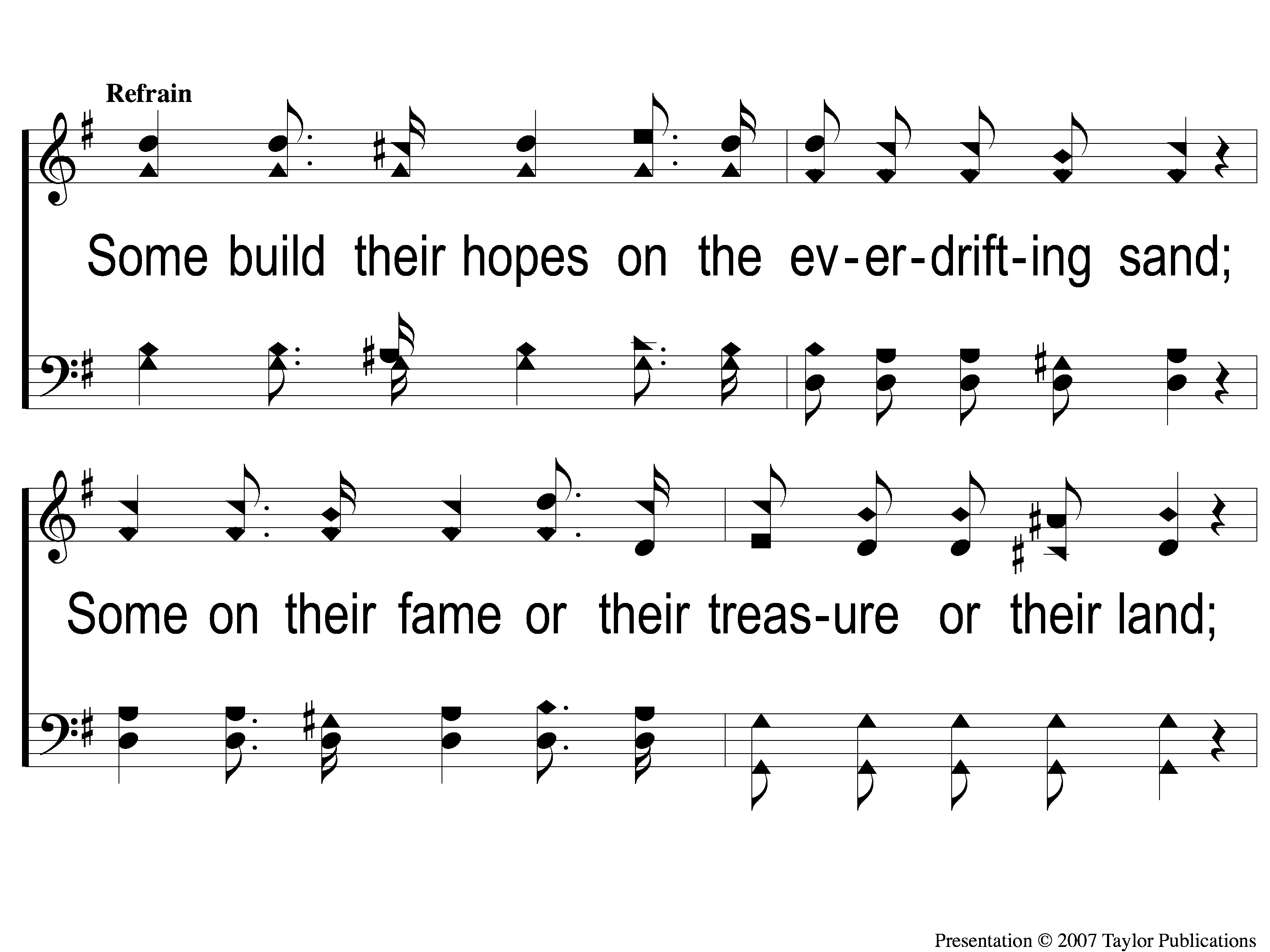 There Stands A Rock
558
C-1 There’s Stands A Rock
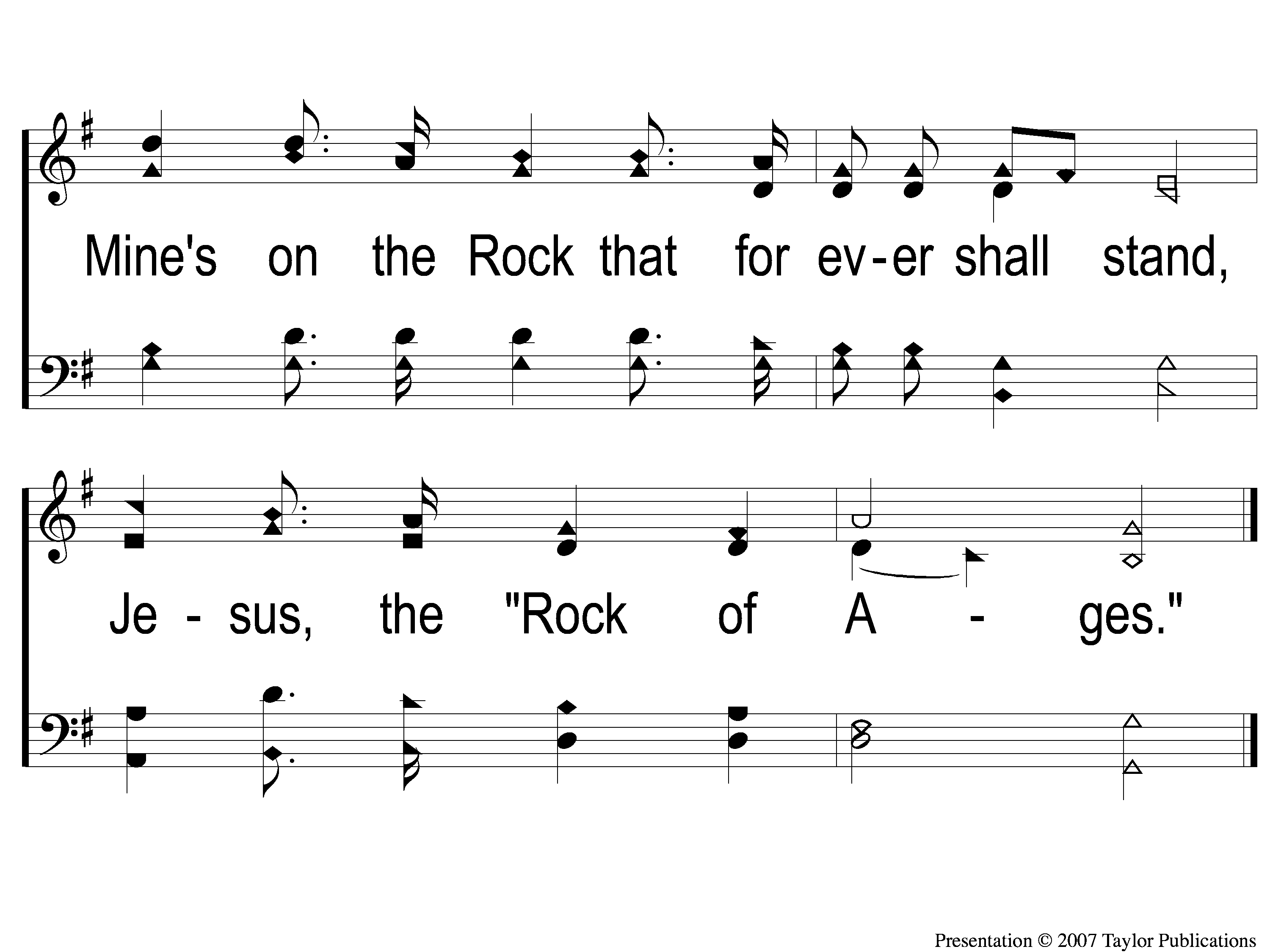 There Stands A Rock
558
C-2 There’s Stands A Rock
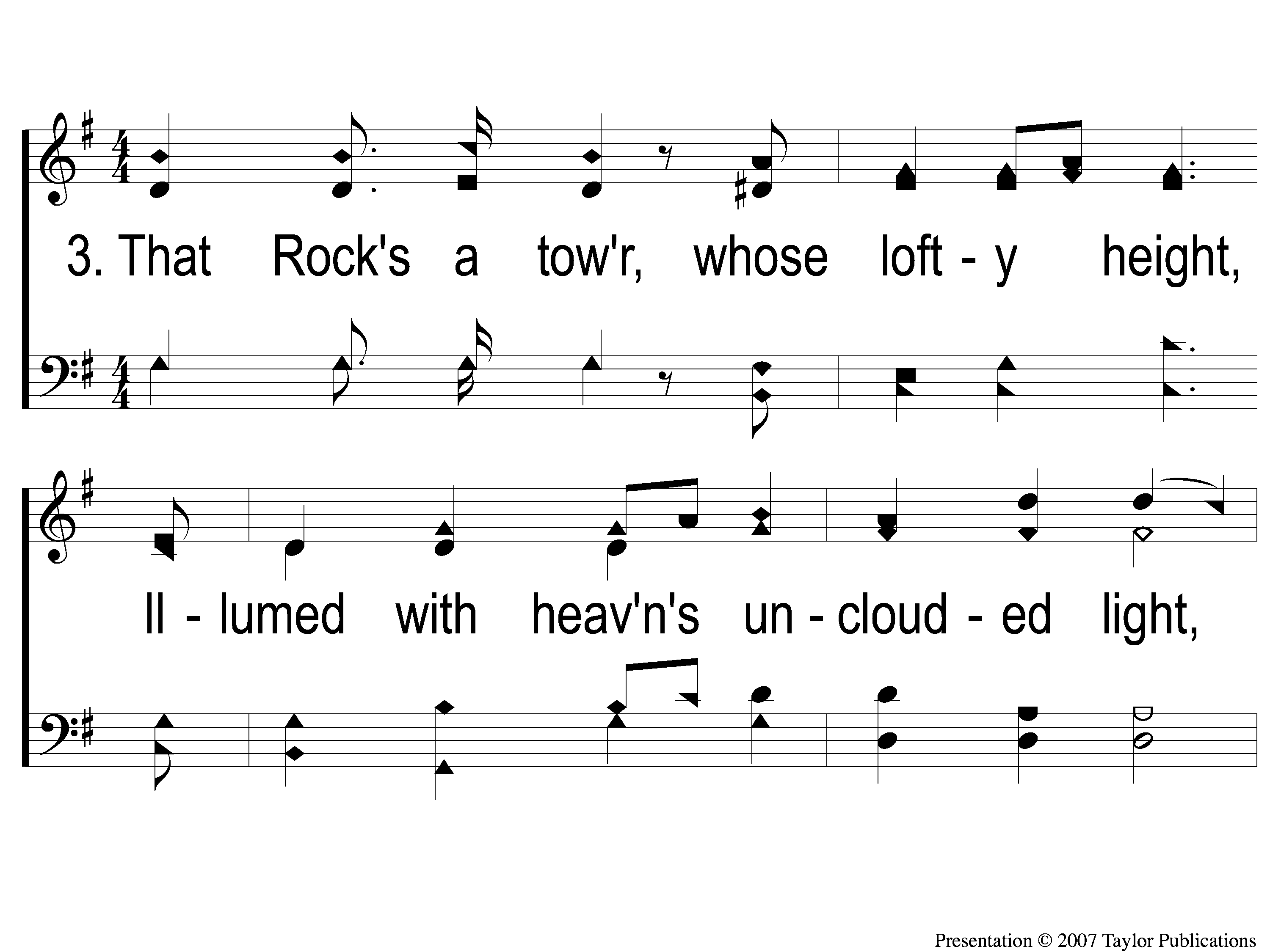 There Stands A Rock
558
3-1 There’s Stands A Rock
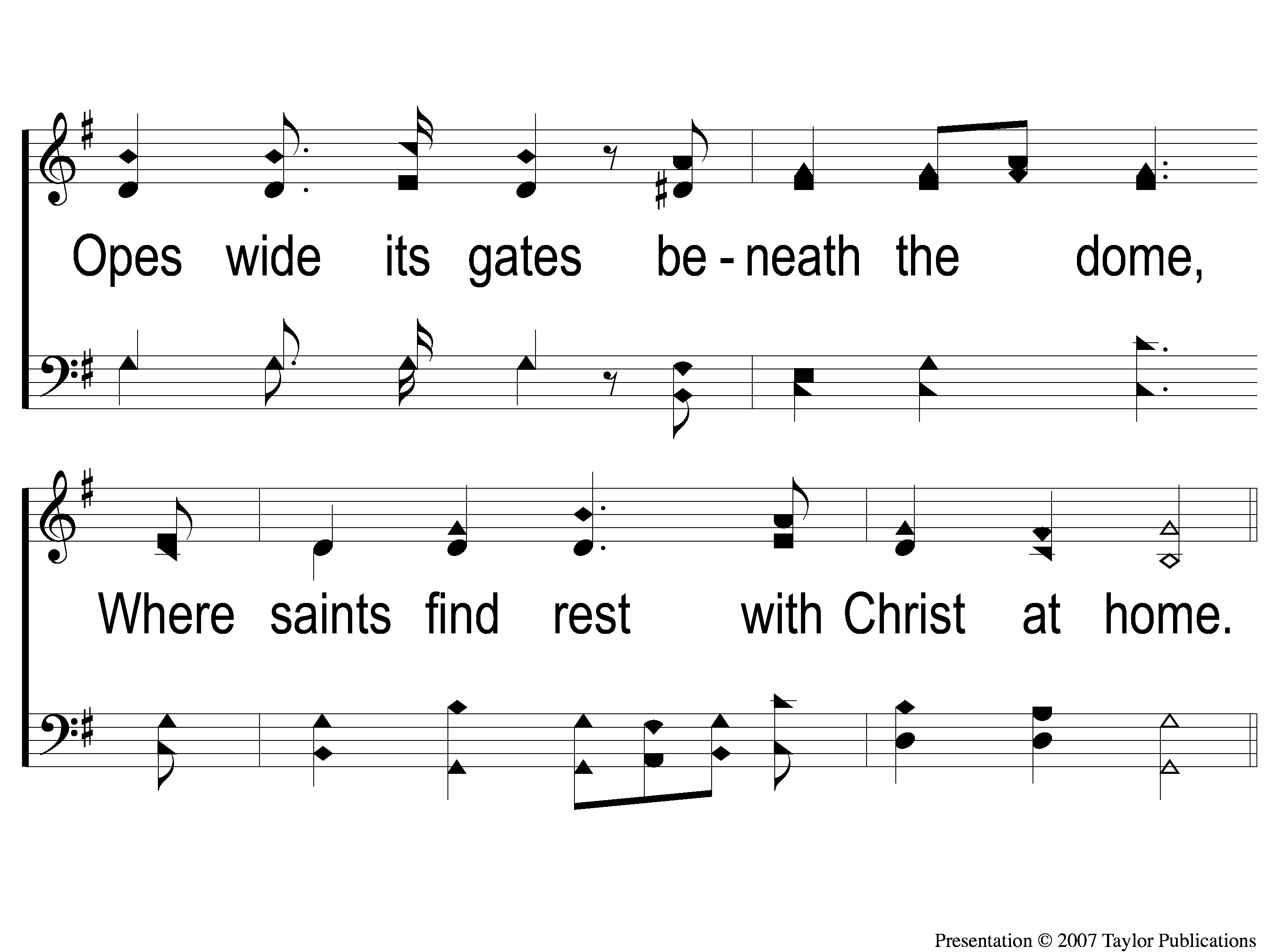 There Stands A Rock
558
3-2 There’s Stands A Rock
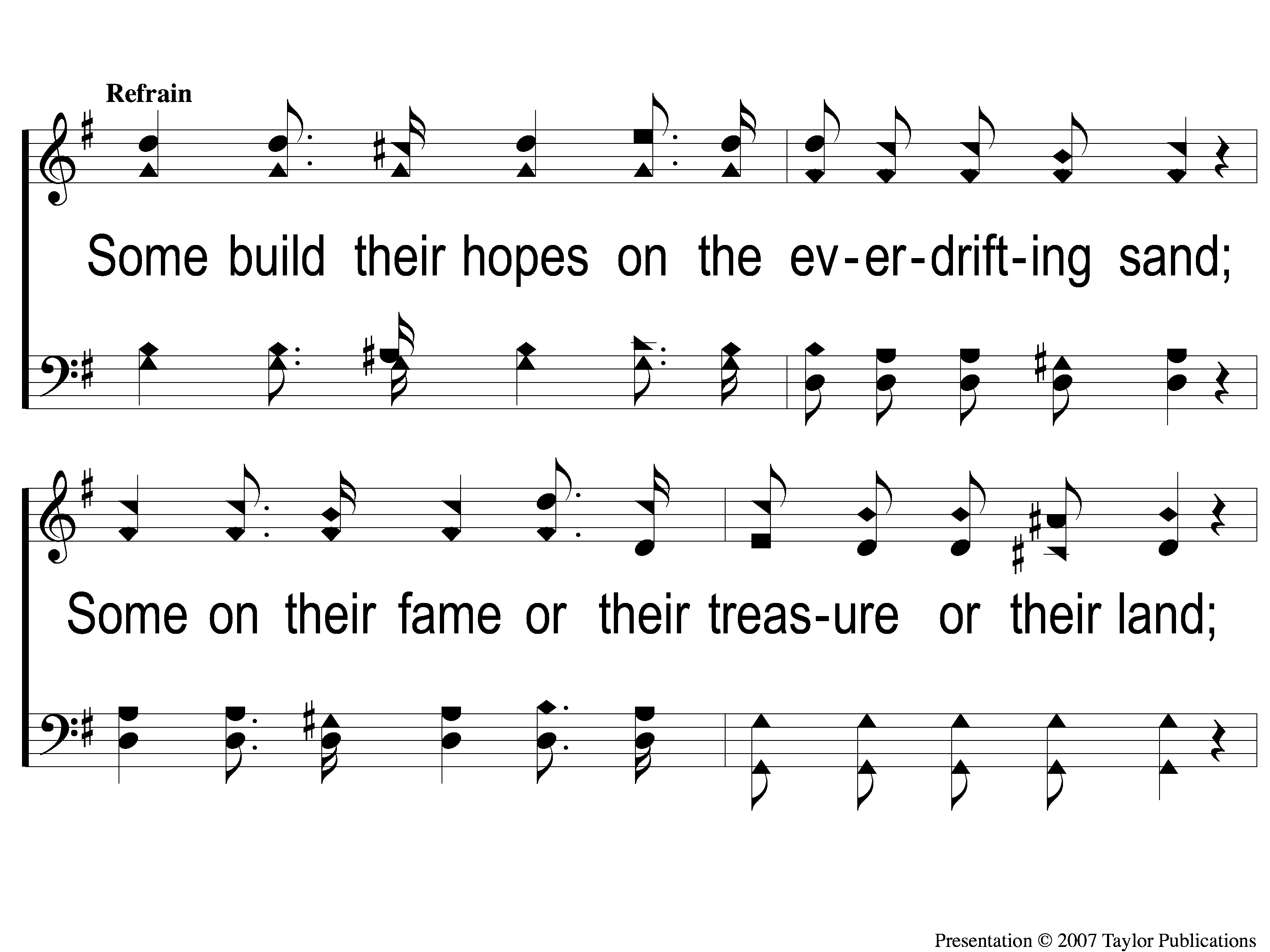 There Stands A Rock
558
C-1 There’s Stands A Rock
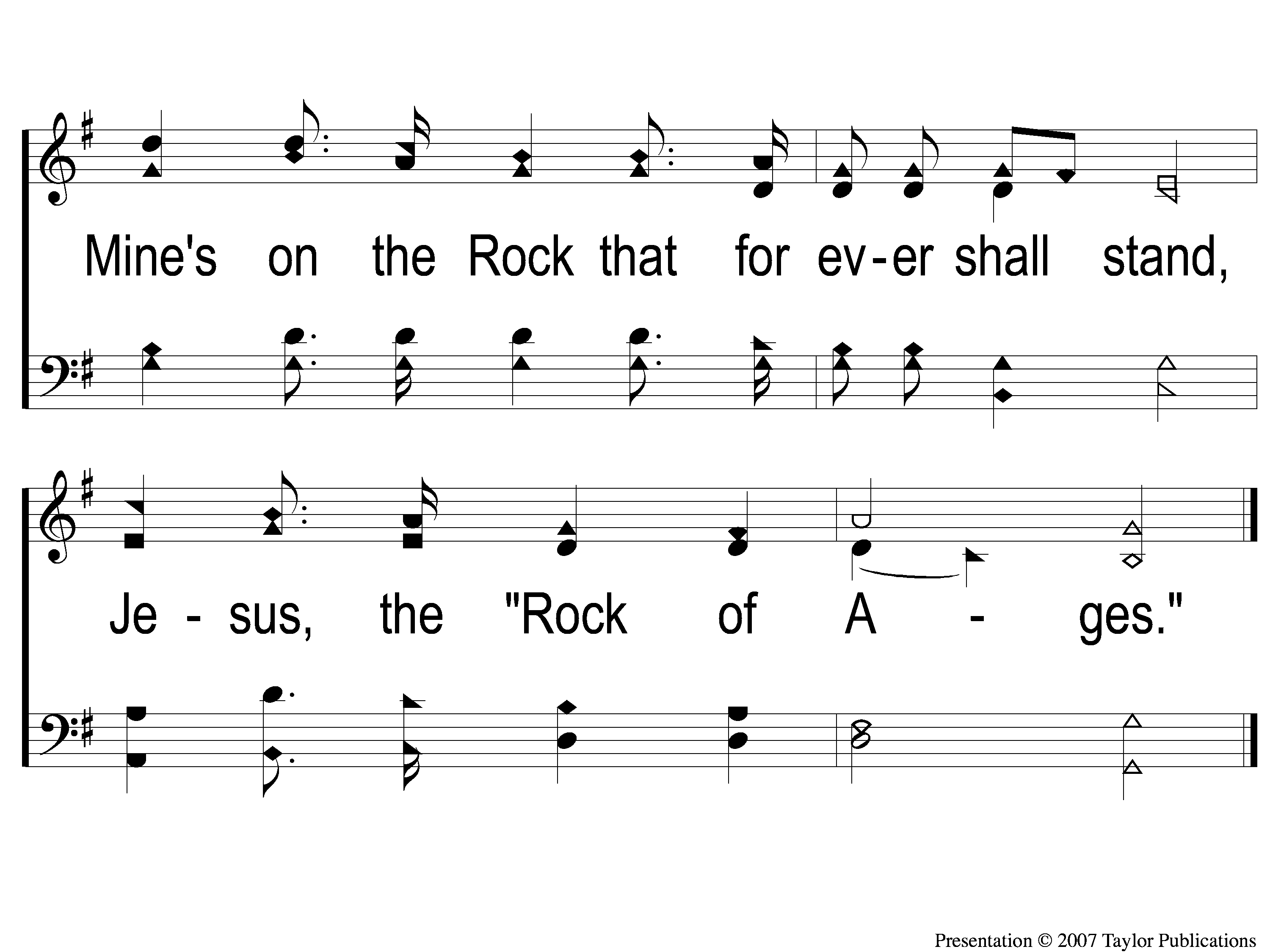 There Stands A Rock
558
C-2 There’s Stands A Rock
Opening Prayer
Song:
My Hope Is Built
#538
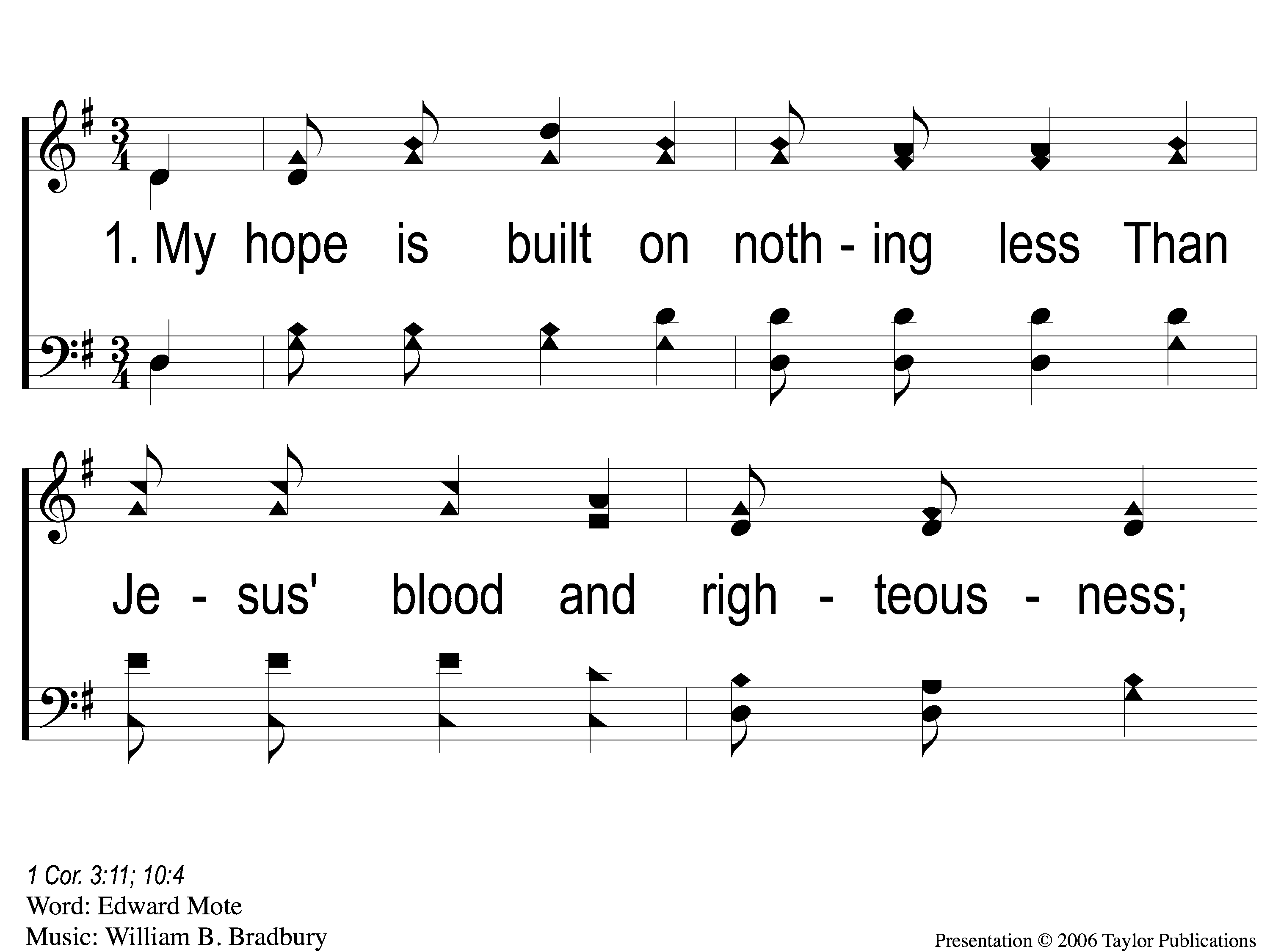 My Hope Is Built
538
1-1 My Hope is Built
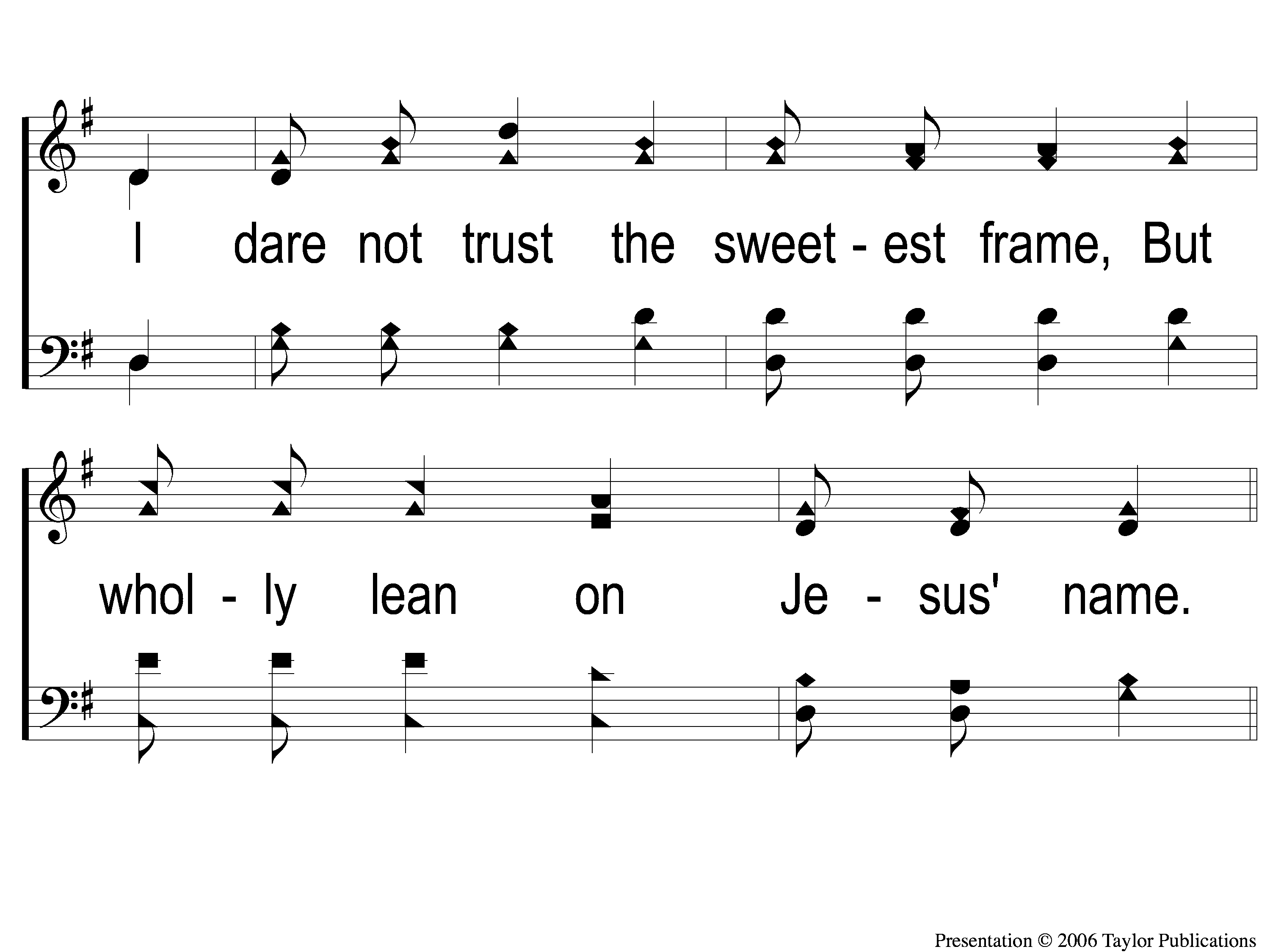 My Hope Is Built
538
1-2 My Hope is Built
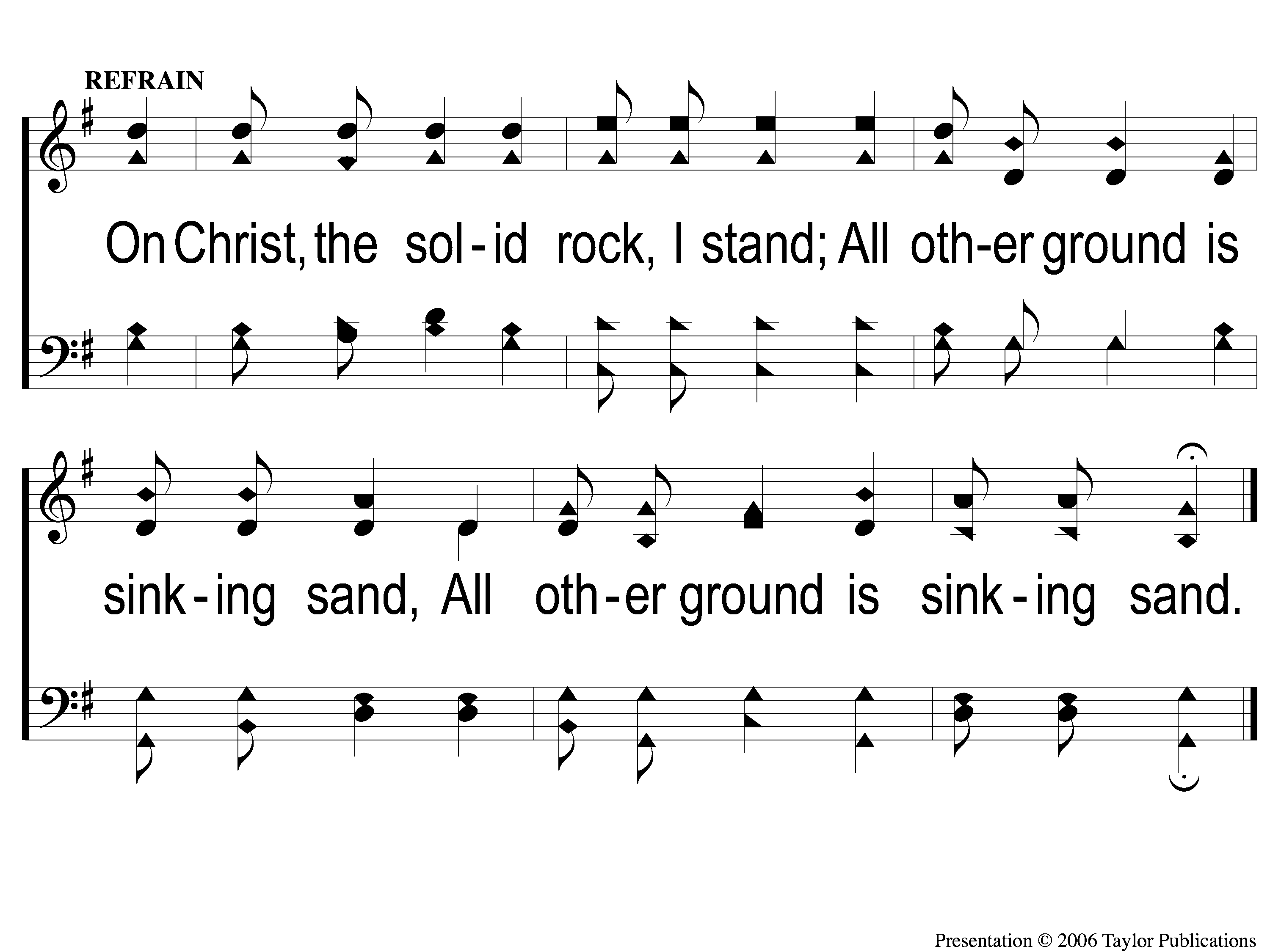 My Hope Is Built
538
c My Hope is Built
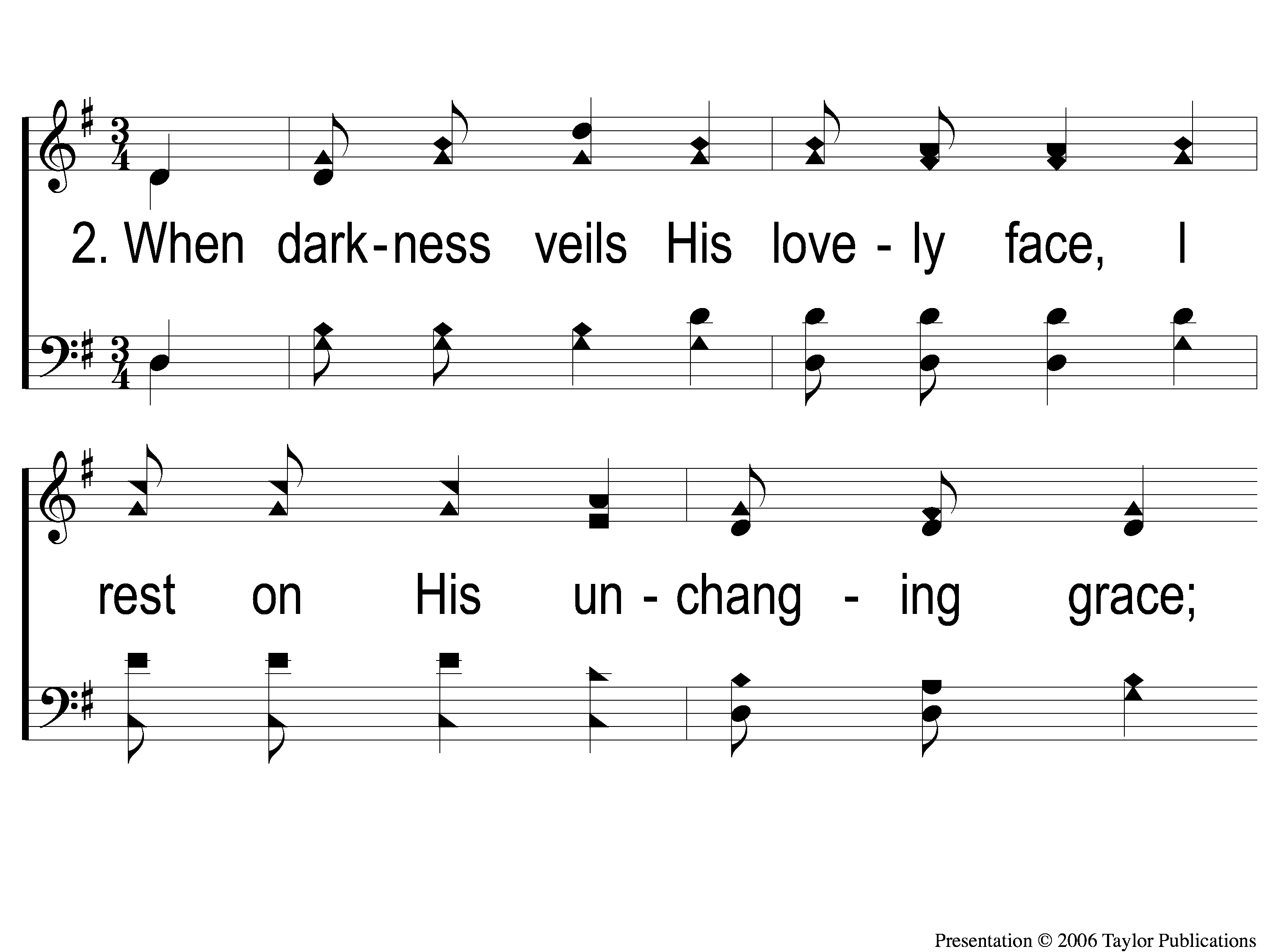 My Hope Is Built
538
2-1 My Hope is Built
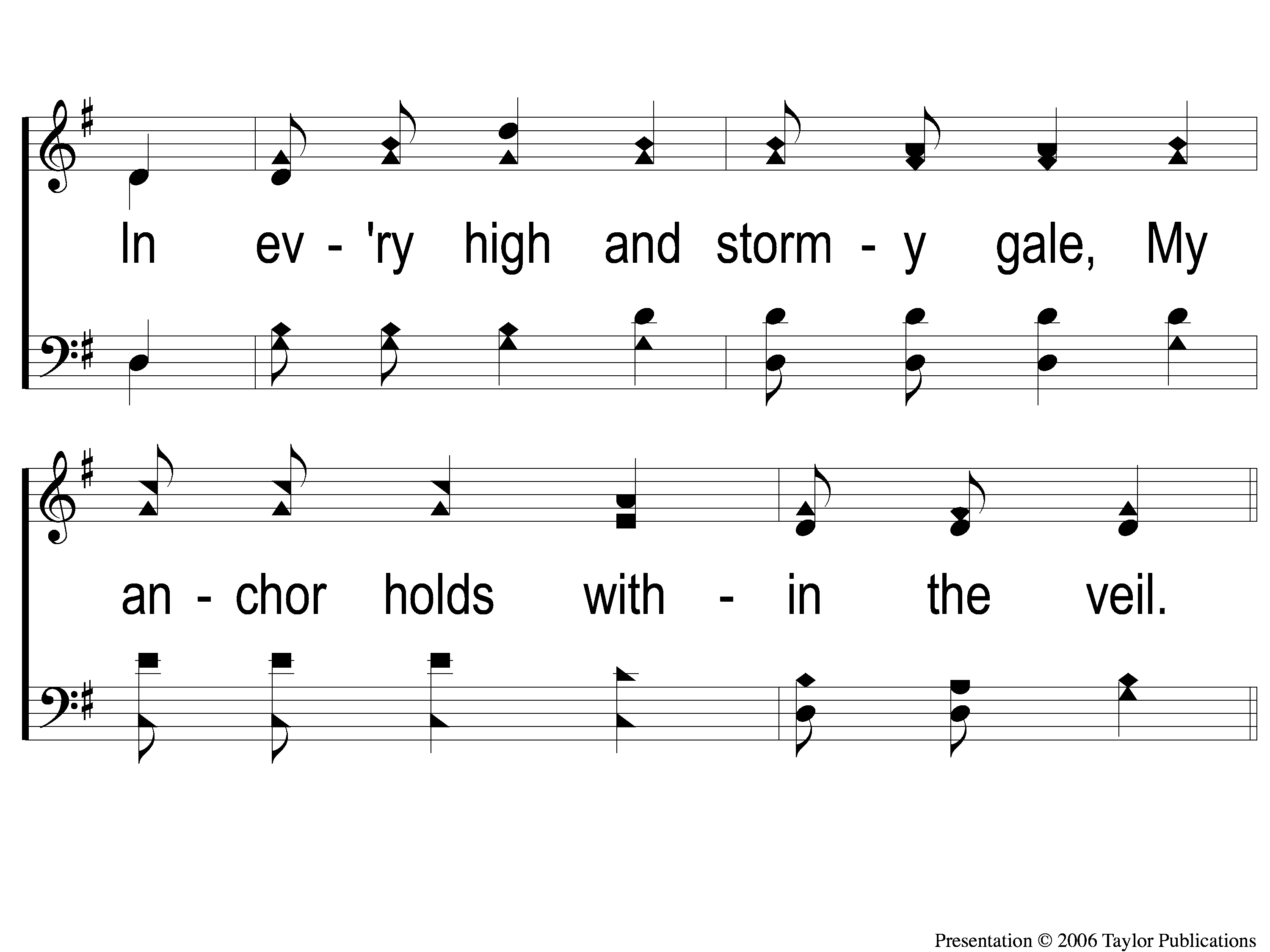 My Hope Is Built
538
2-2 My Hope is Built
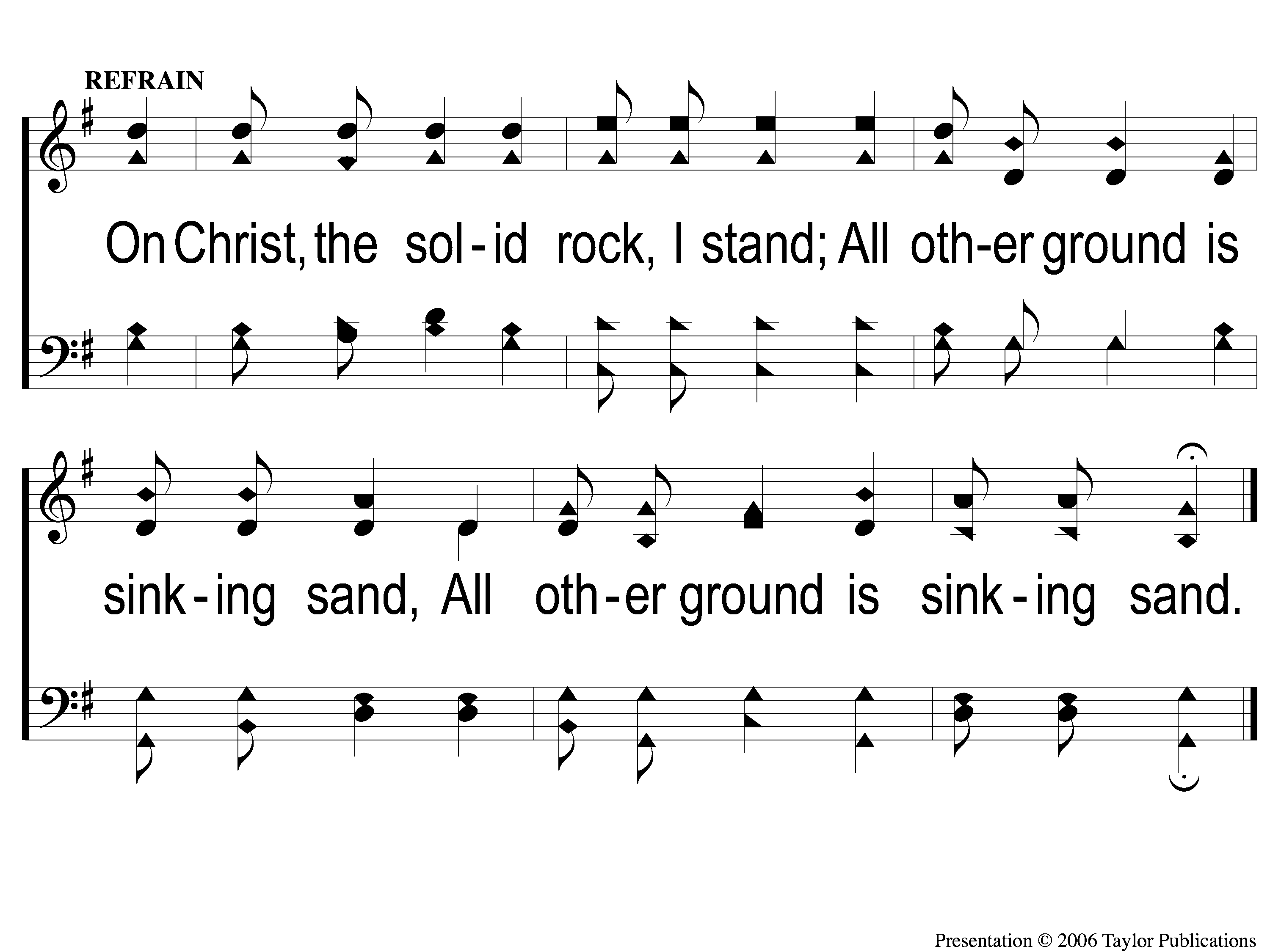 My Hope Is Built
538
c My Hope is Built
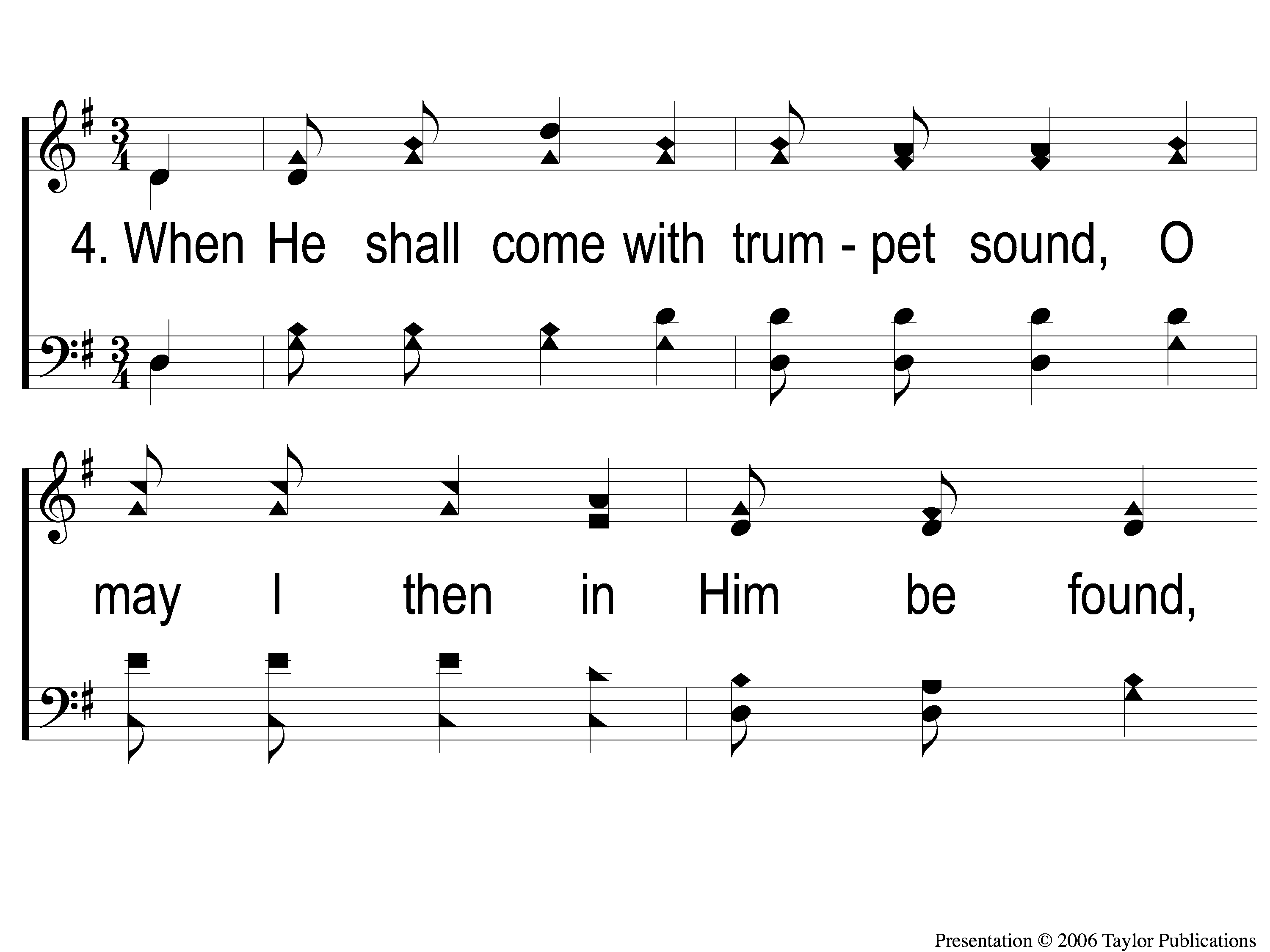 My Hope Is Built
538
4-1 My Hope is Built
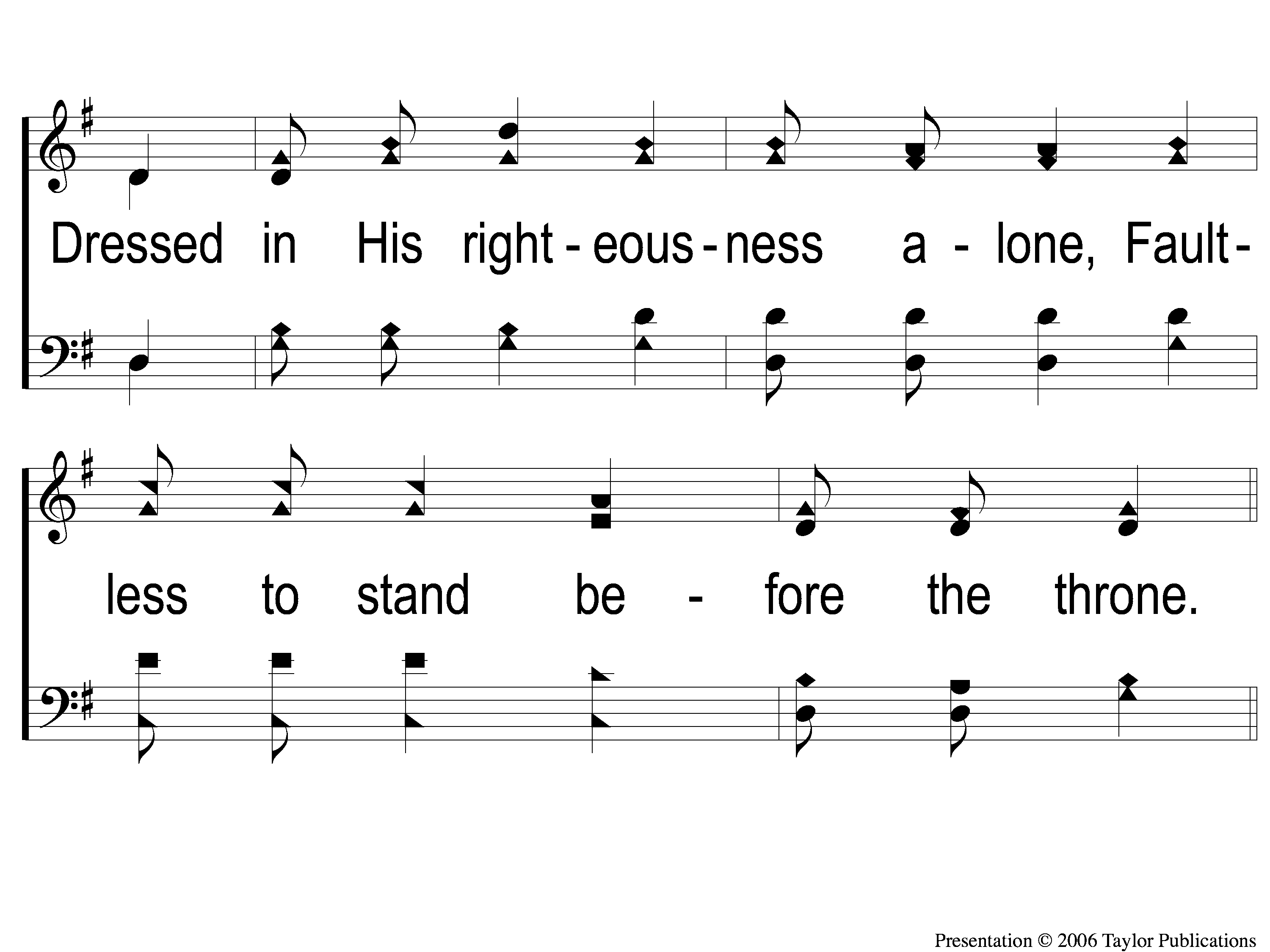 My Hope Is Built
538
4-2 My Hope is Built
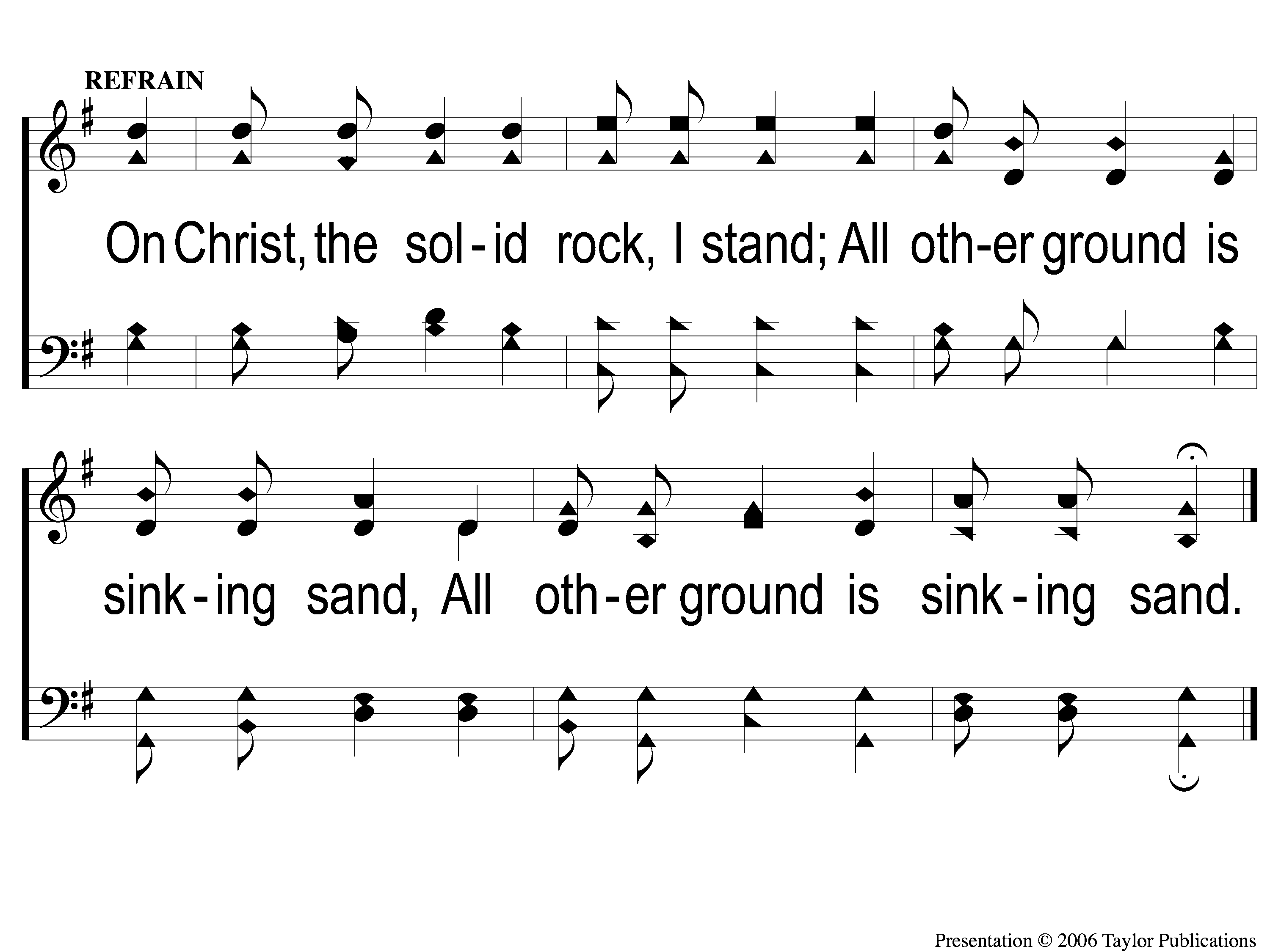 My Hope Is Built
538
c My Hope is Built
Song:
Give Me The Bible
#450
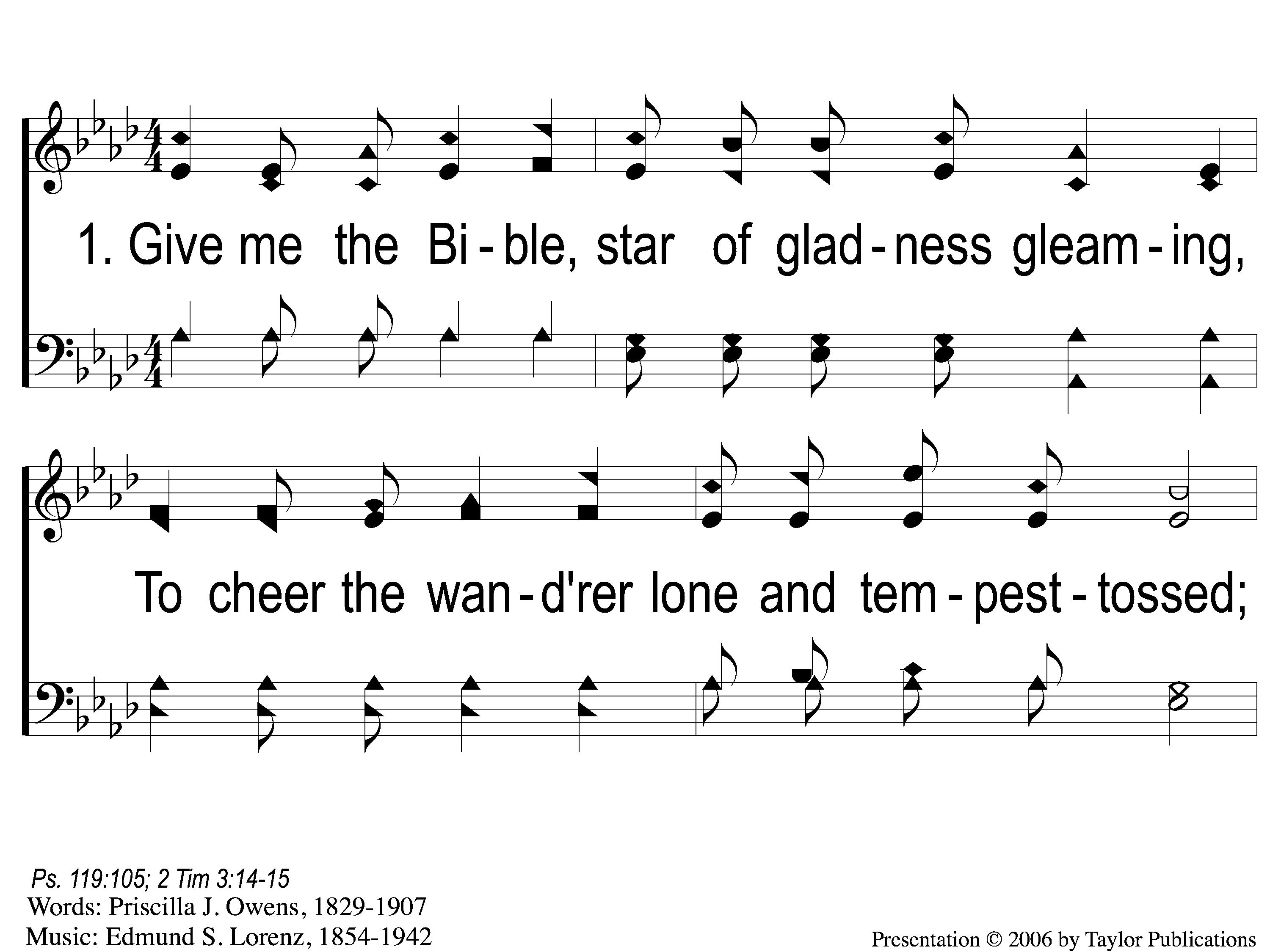 Give Me The Bible
450
1-1 Give Me the Bible
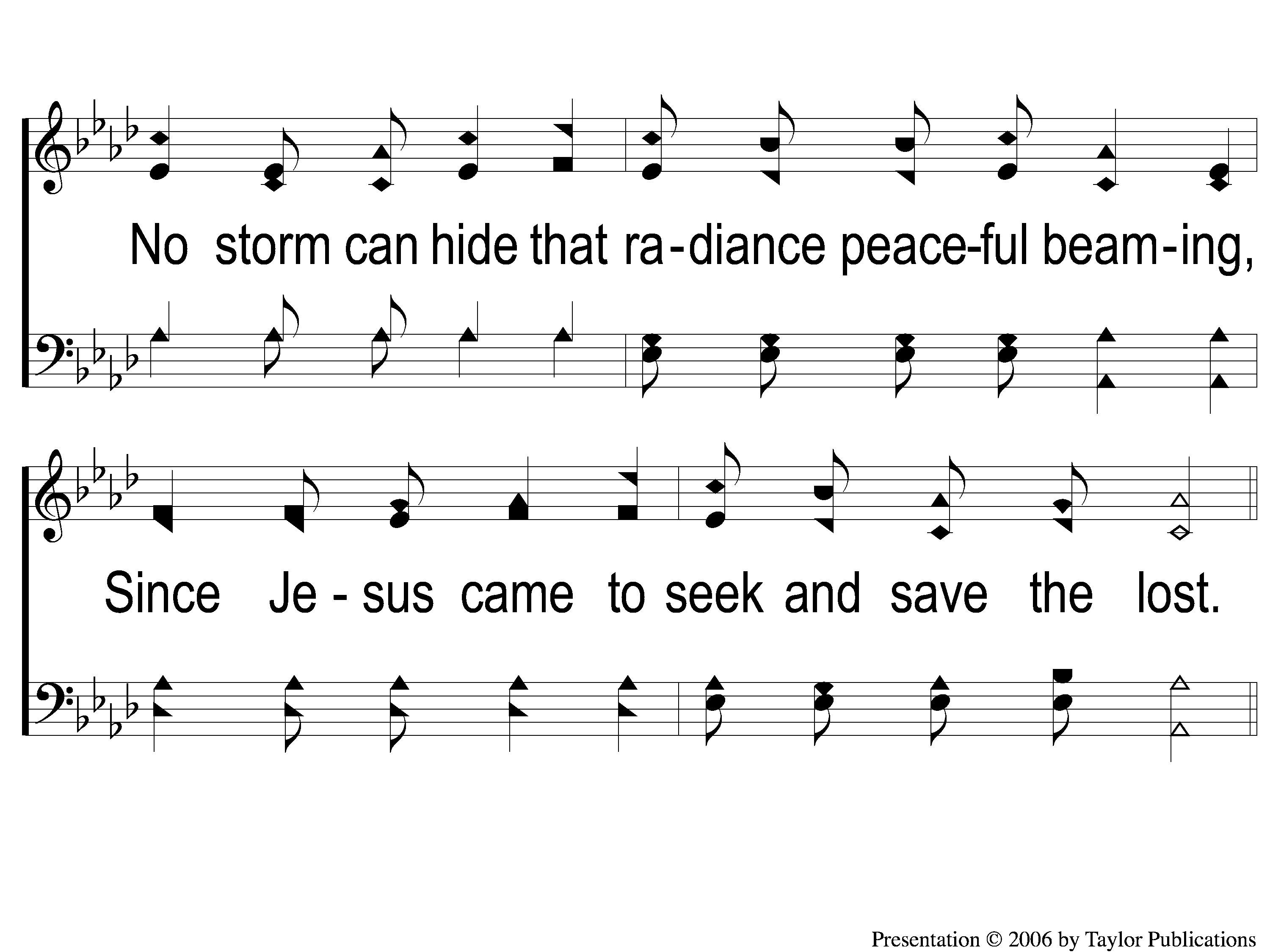 Give Me The Bible
450
1-2 Give Me the Bible
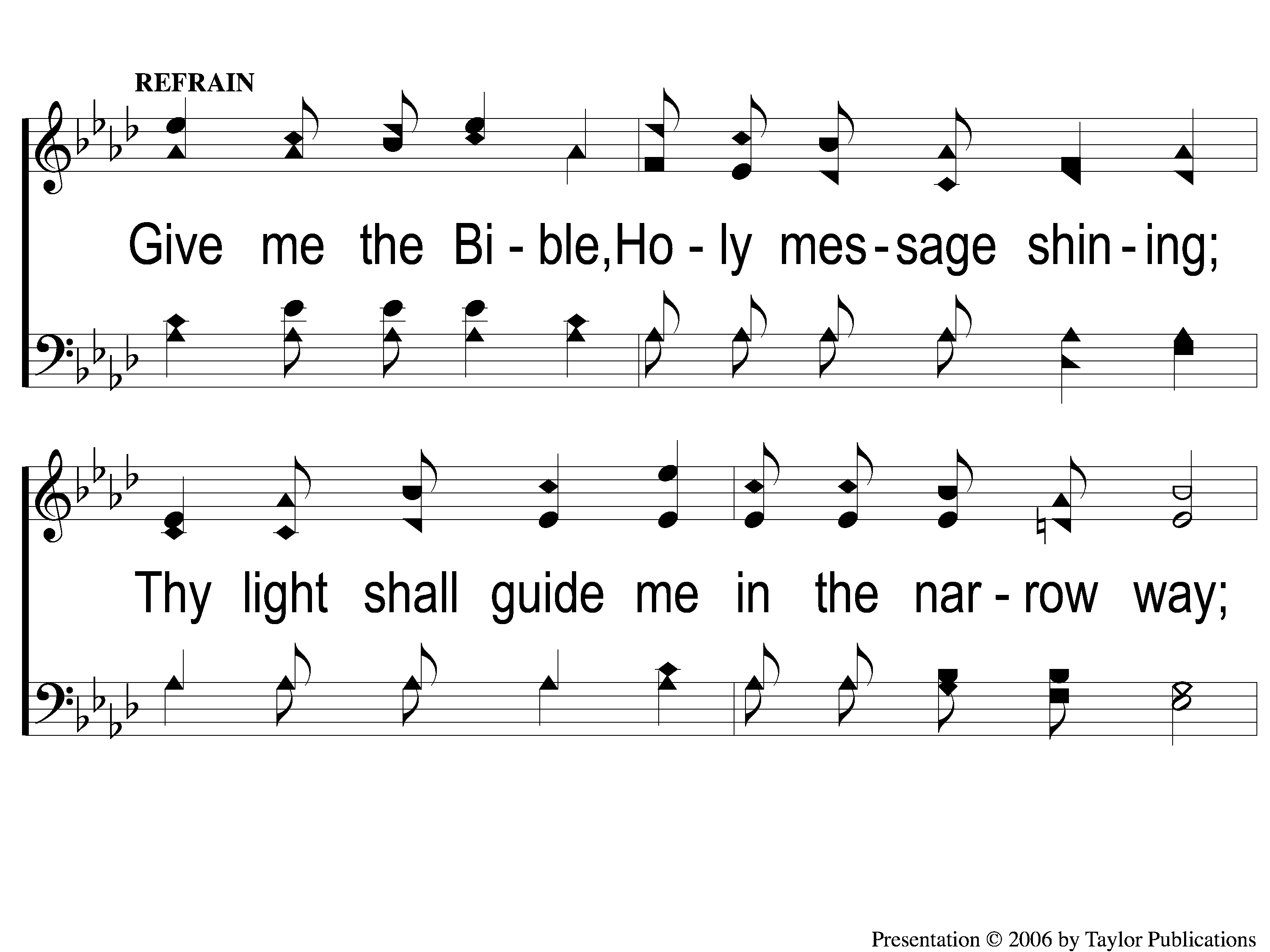 Give Me The Bible
450
C-1 Give Me the Bible
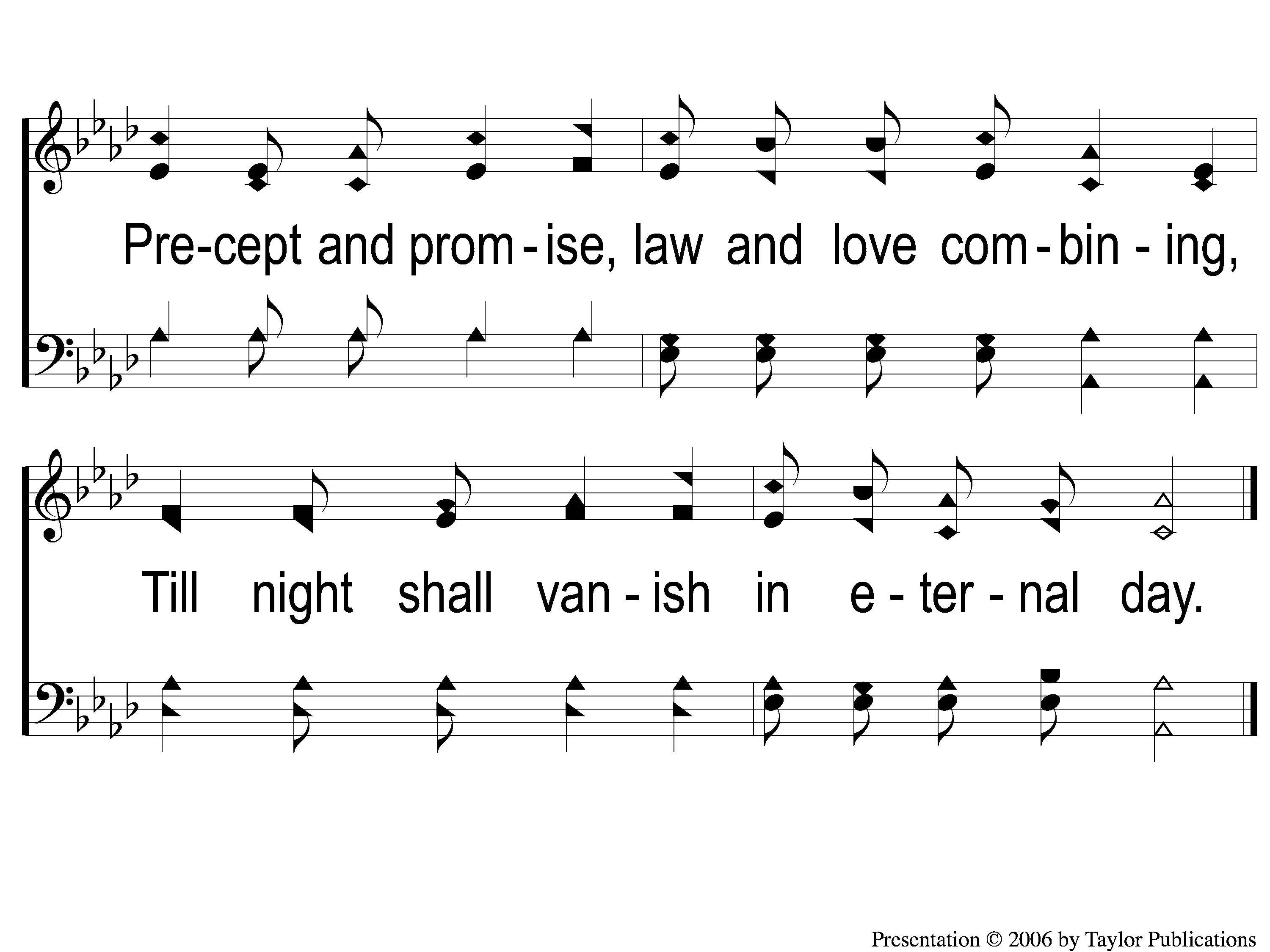 Give Me The Bible
450
C-2 Give Me the Bible
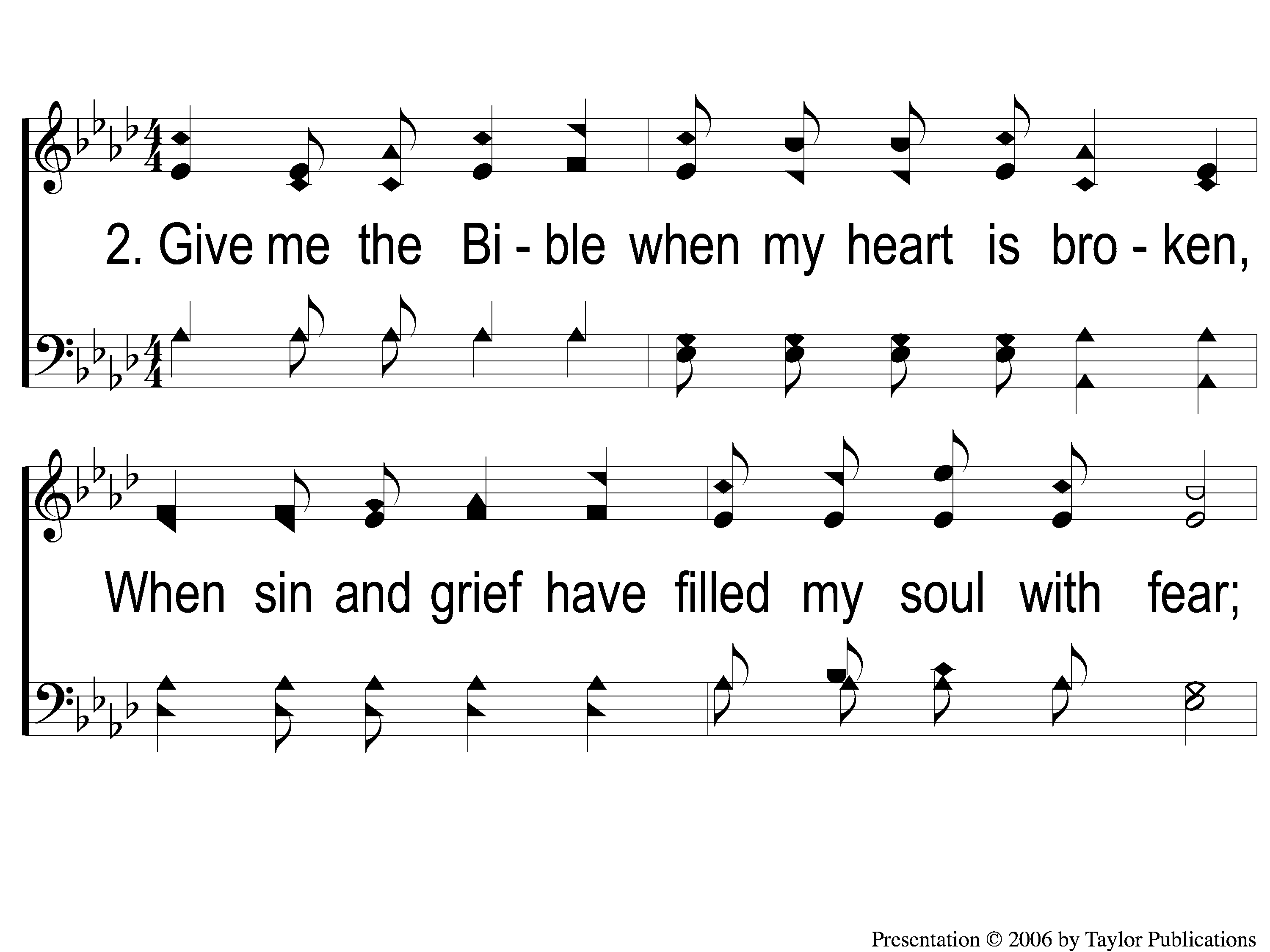 Give Me The Bible
450
2-1 Give Me the Bible
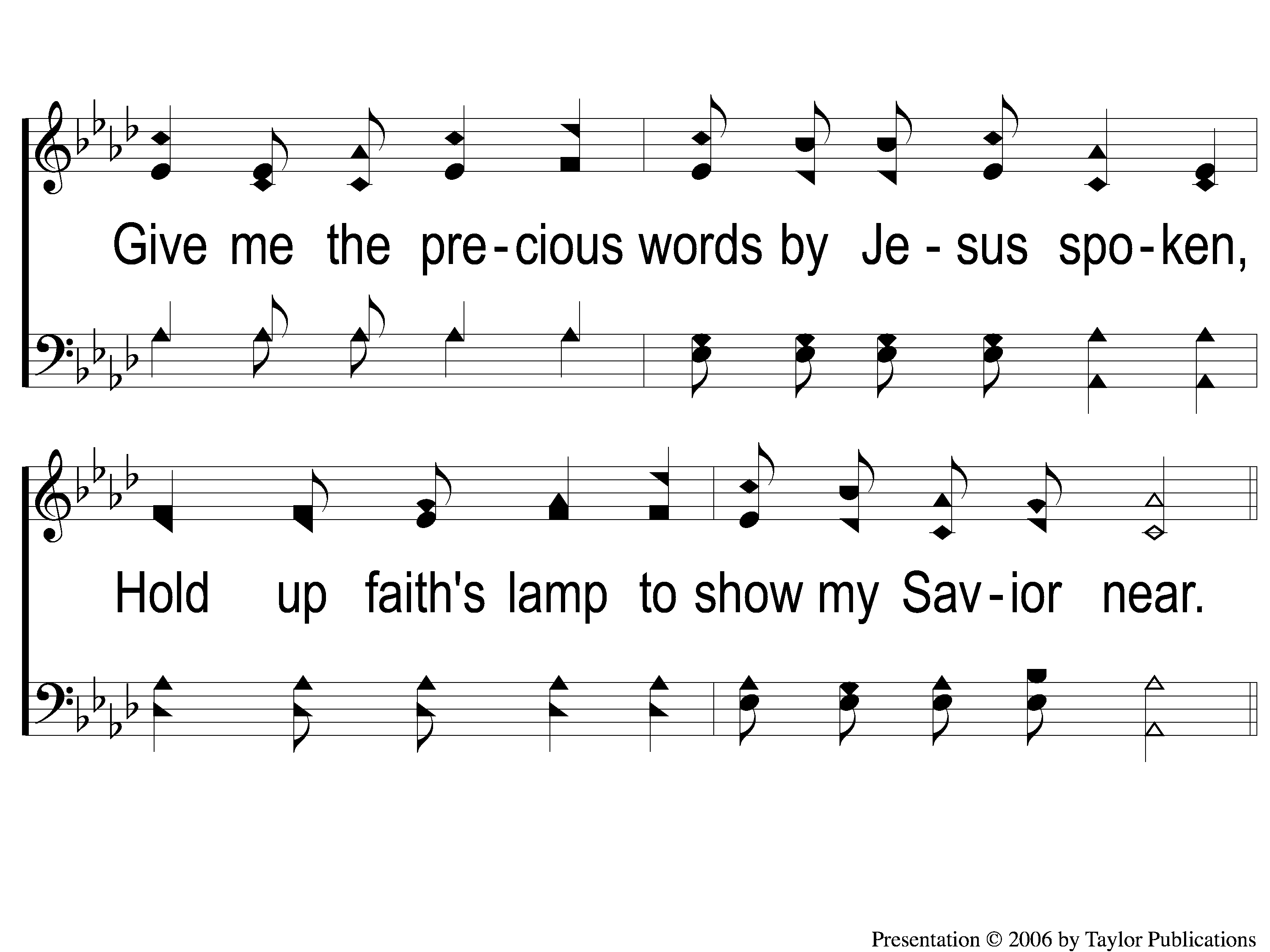 Give Me The Bible
450
2-2 Give Me the Bible
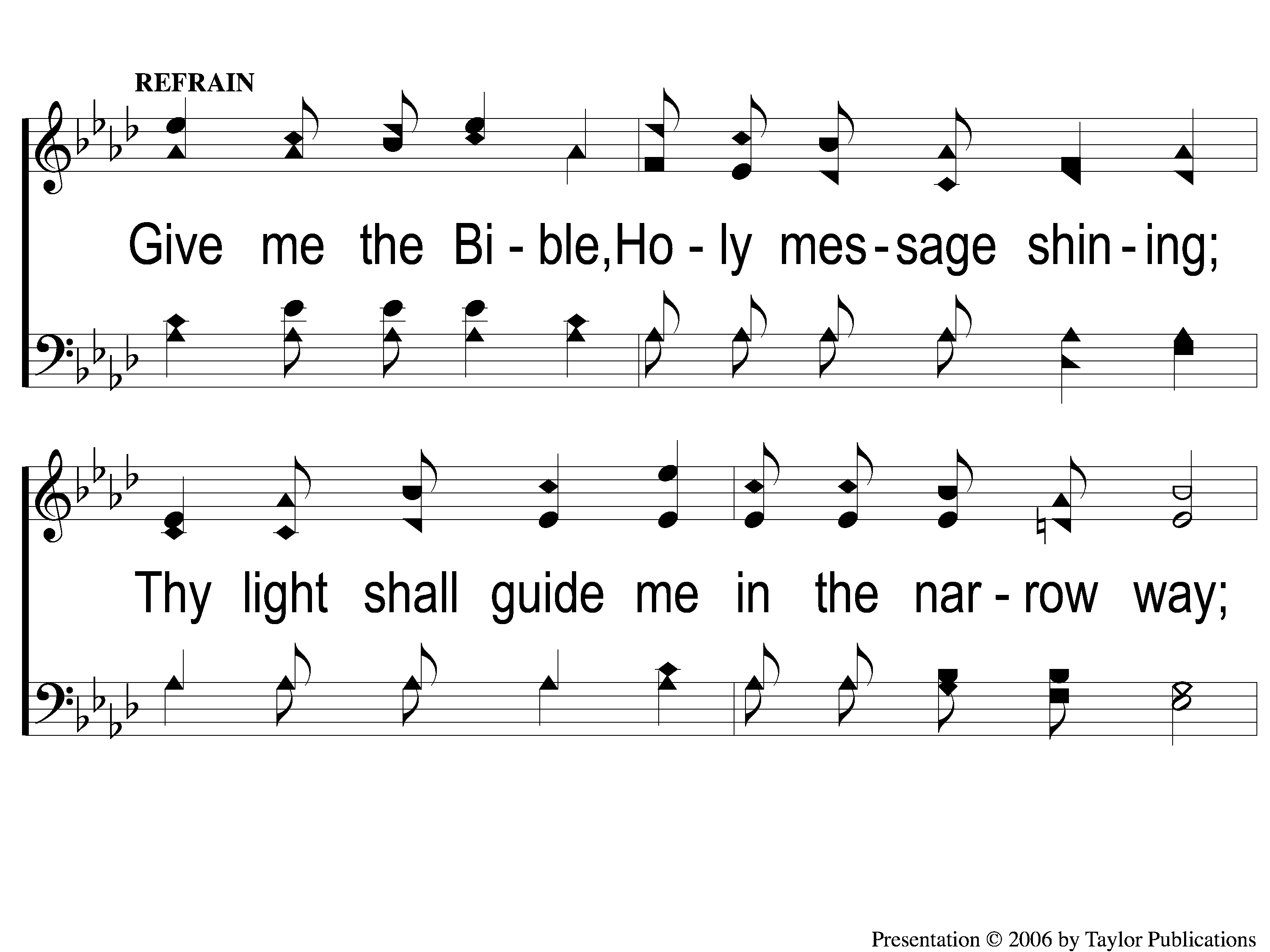 Give Me The Bible
450
C-1 Give Me the Bible
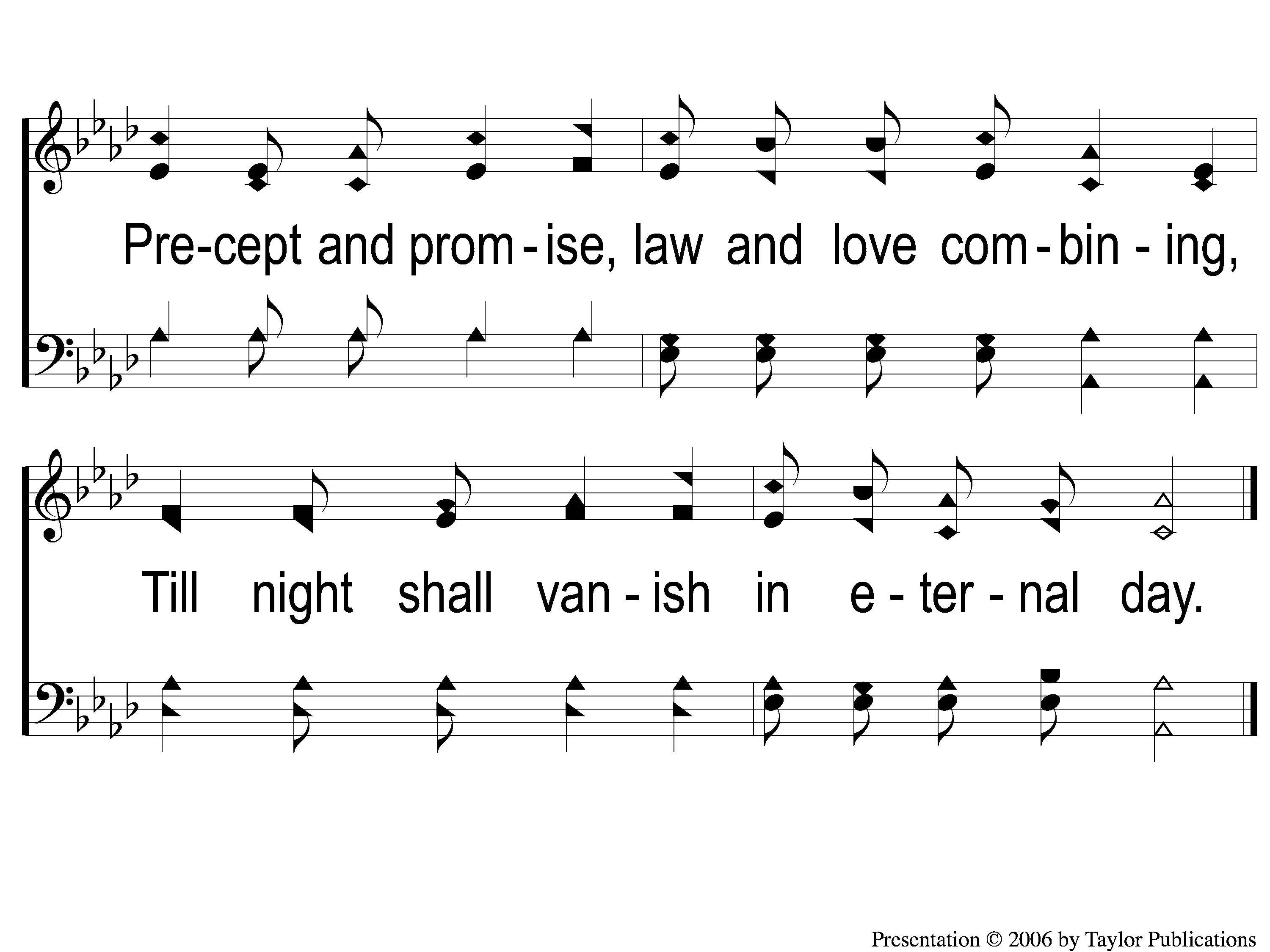 Give Me The Bible
450
C-2 Give Me the Bible
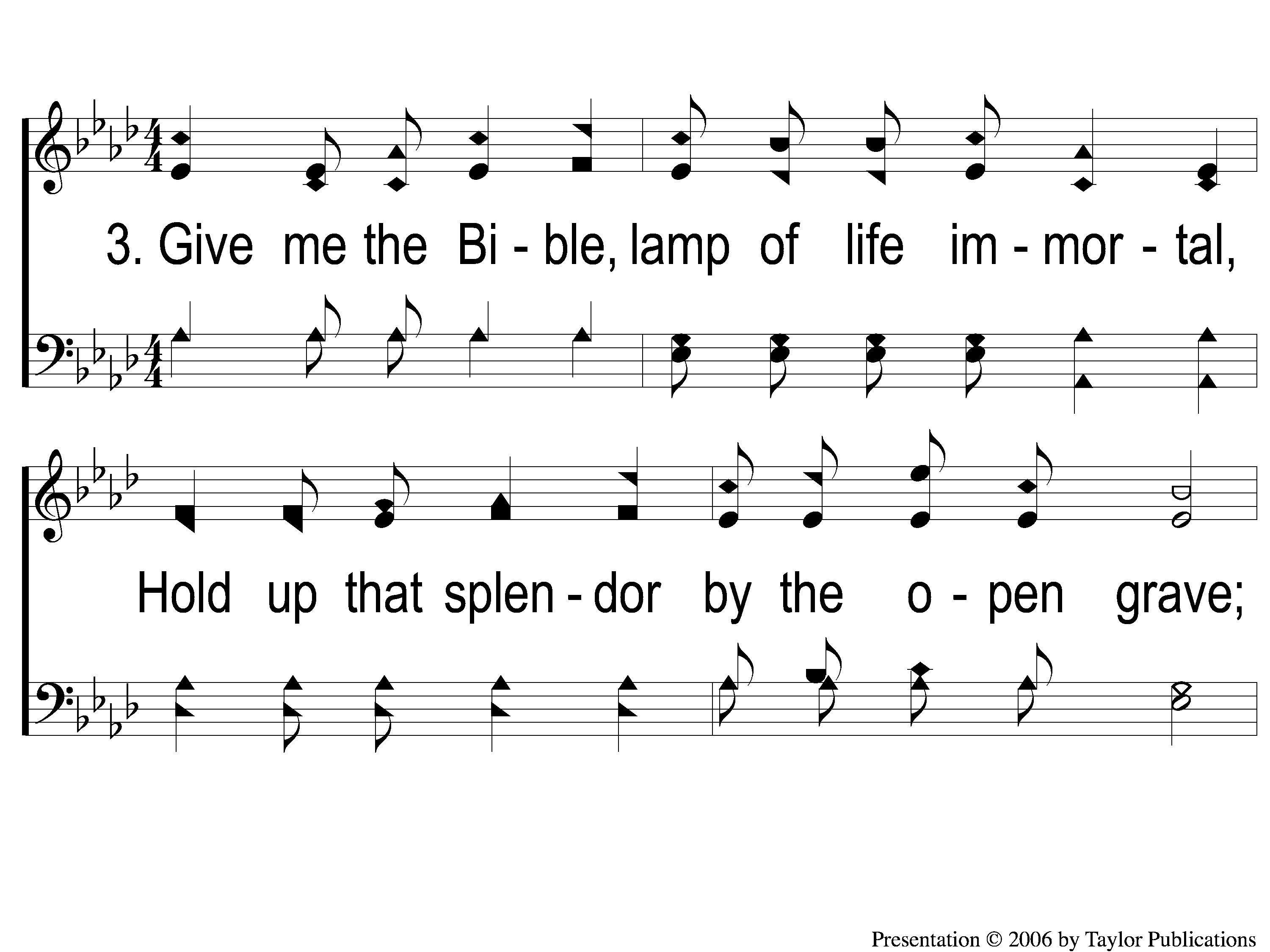 Give Me The Bible
450
3-1 Give Me the Bible
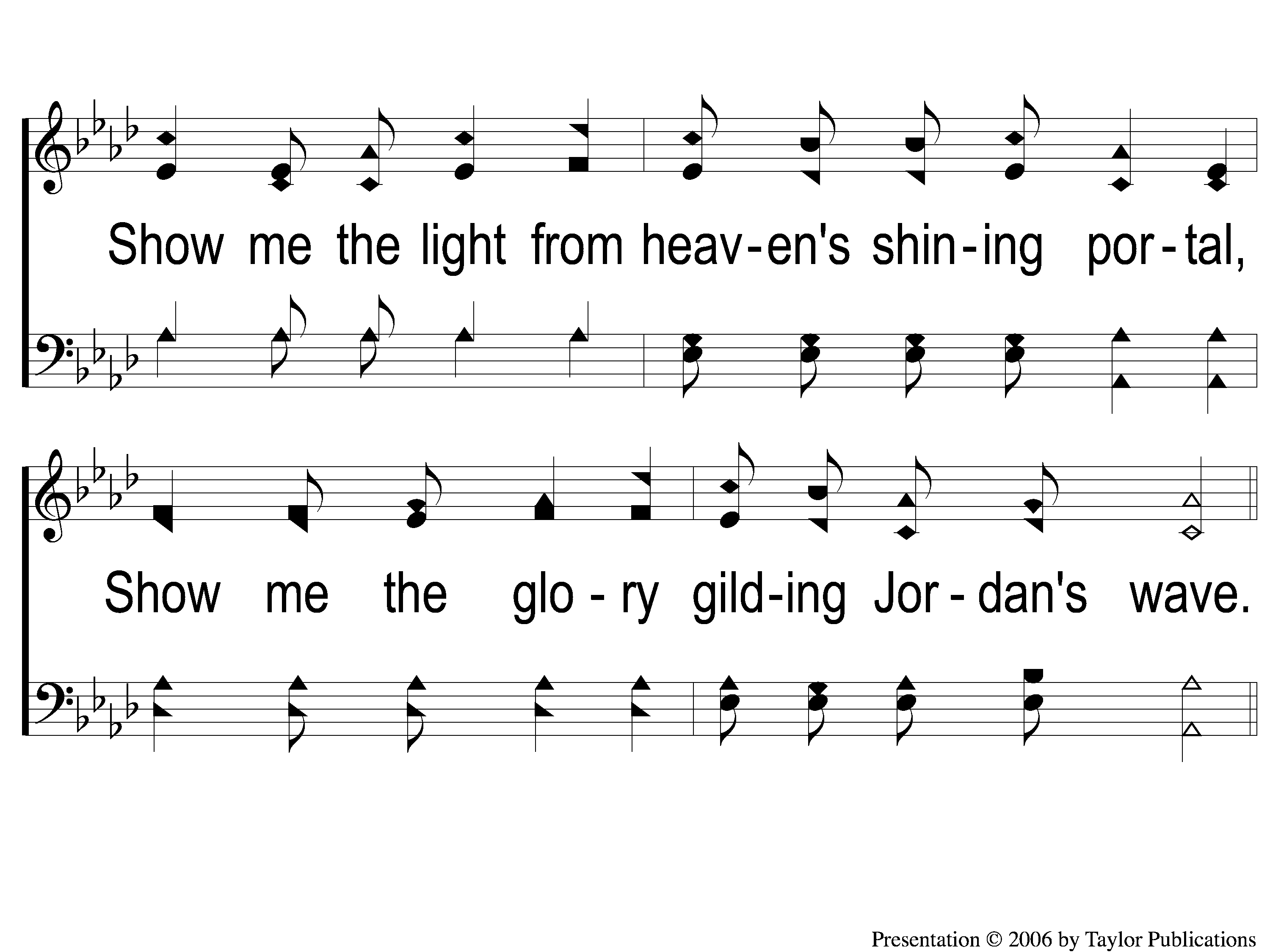 Give Me The Bible
450
3-2 Give Me the Bible
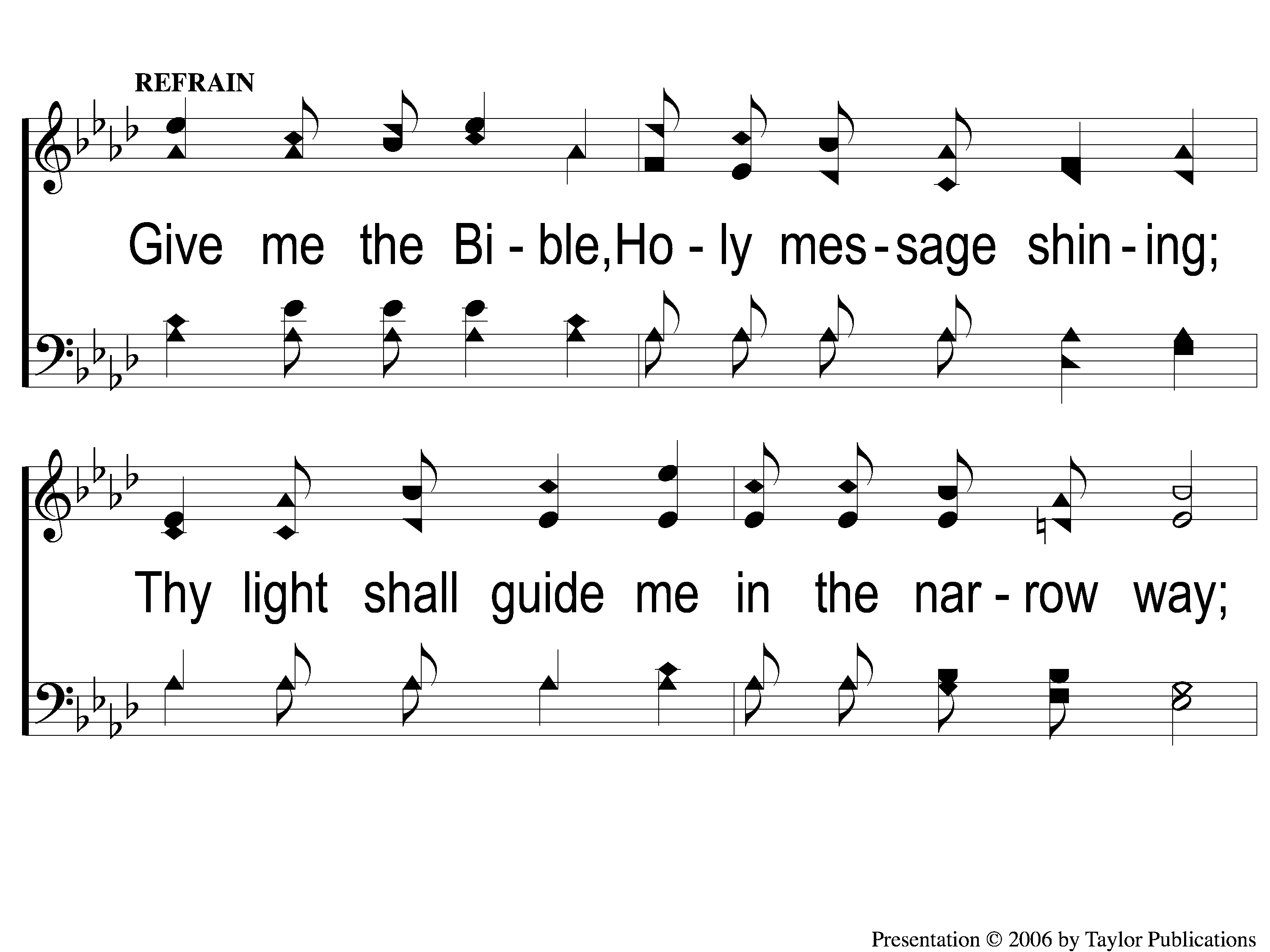 Give Me The Bible
450
C-1 Give Me the Bible
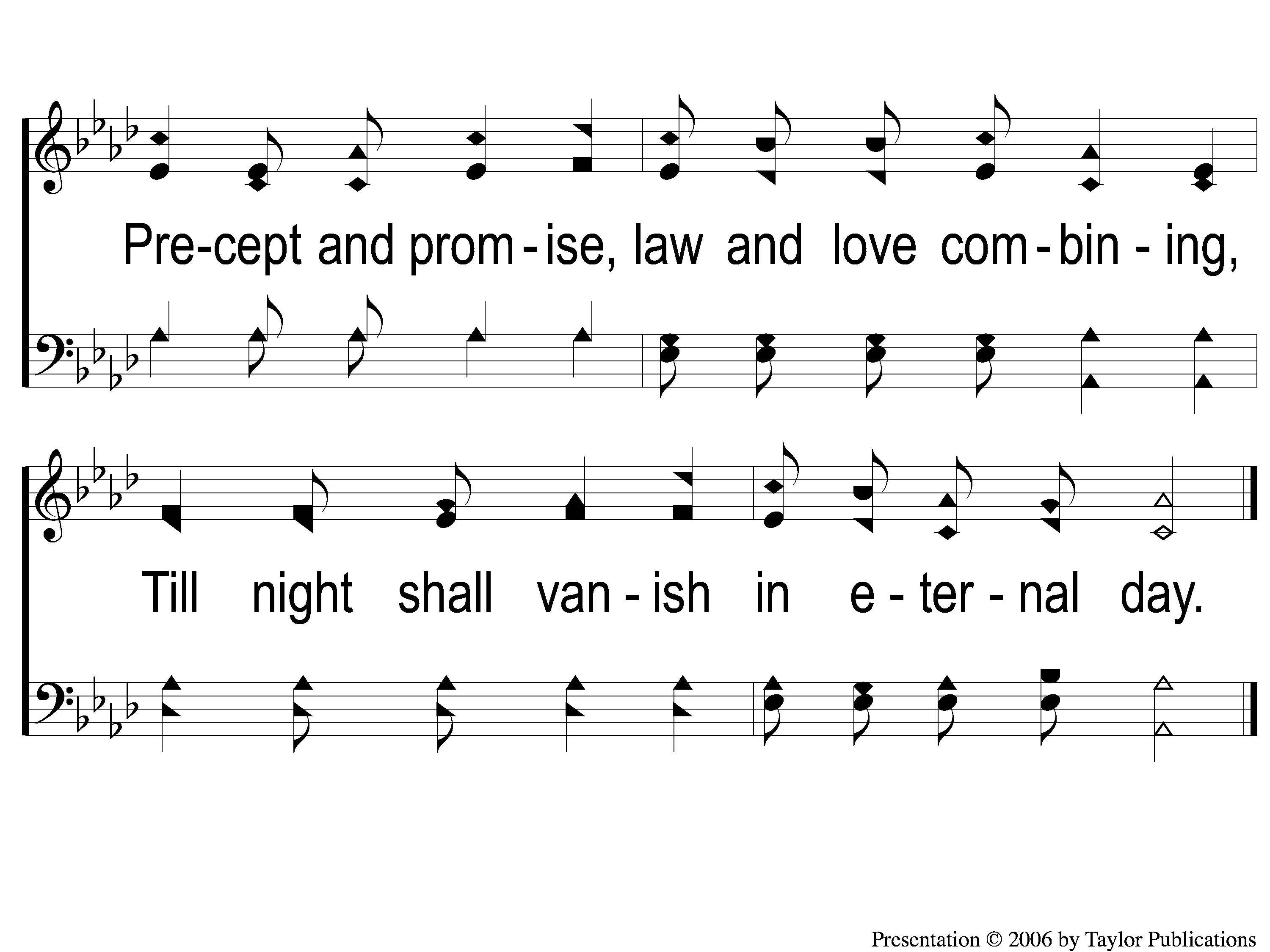 Give Me The Bible
450
C-2 Give Me the Bible
Scripture Reading:
Romans 12:10-13
RenewedMIND
in
Romans 12:2
A Renewed Mind Is Characterized By:
A Renewed Mind Is Characterized By:
Intensity (v. 11)
A Renewed Mind
Intensity (v. 11)
In Desire – Acts 18:24-26, Heb. 11:16, 13:18
A Renewed Mind
Intensity (v. 11)
In Desire – Acts 18:24-26, Heb. 11:16, 13:18 
In Service – Gal. 5:24, Matt. 6:24, 1 Pet. 4:4
A Renewed Mind Is Characterized By:
Intensity (v. 11)
Durability (v. 12)
A Renewed Mind
Durability (v. 12)
In Hoping – 1 Thess. 5:16, Rom. 15:13
A Renewed Mind
Durability (v. 12)
In Hoping – 1 Thess. 5:16, Rom. 15:13
Through Suffering – Jms. 1:12, Psa. 34:19
A Renewed Mind
Durability (v. 12)
In Hoping – 1 Thess. 5:16, Rom. 15:13
Through Suffering – Jms. 1:12, Psa. 34:19
By Praying – 1 Thess. 5:17, Eph. 6:18
A Renewed Mind Is Characterized By:
Intensity (v. 11)
Durability (v. 12)
Generosity (v. 13)
A Renewed Mind
Generosity (v. 13)
Distributing – Acts 2:45, 4:35
A Renewed Mind
Generosity (v. 13)
Distributing – Acts 2:45, 4:35
Seeking – Matt. 25:31-36, 40
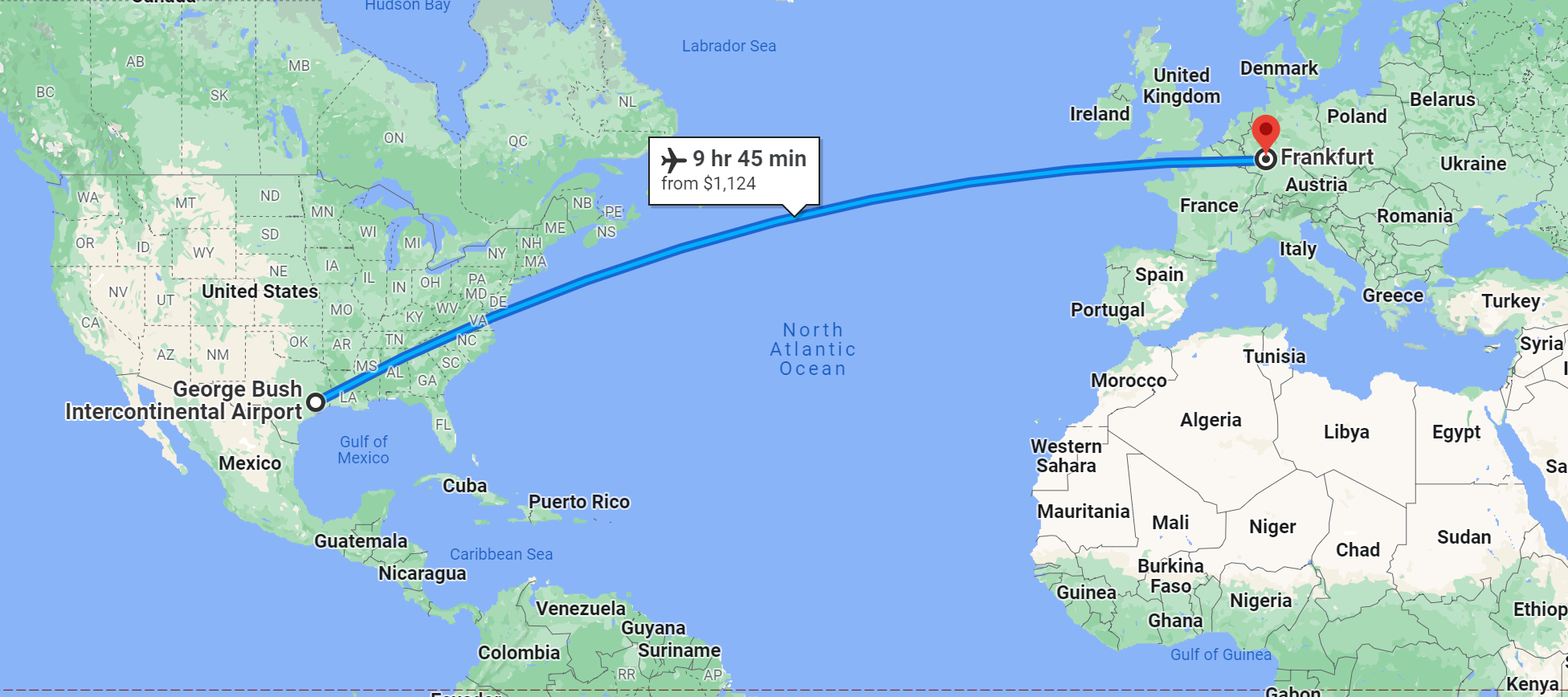 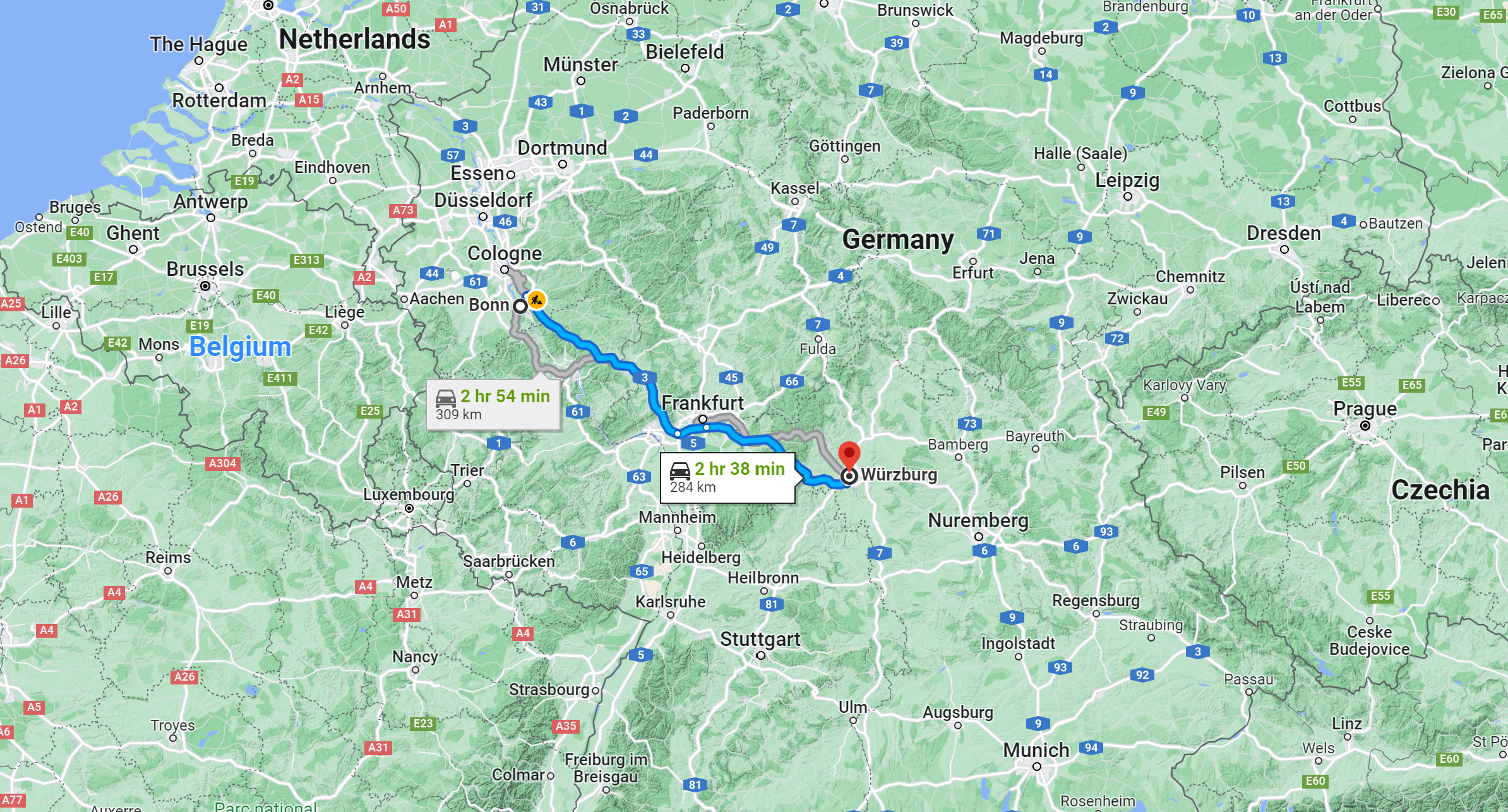 A Renewed Mind Is Characterized By:
Intensity
Durability
Generosity
Are You Renewed in Mind?
Just As I Am
#924
Invitation
Song:
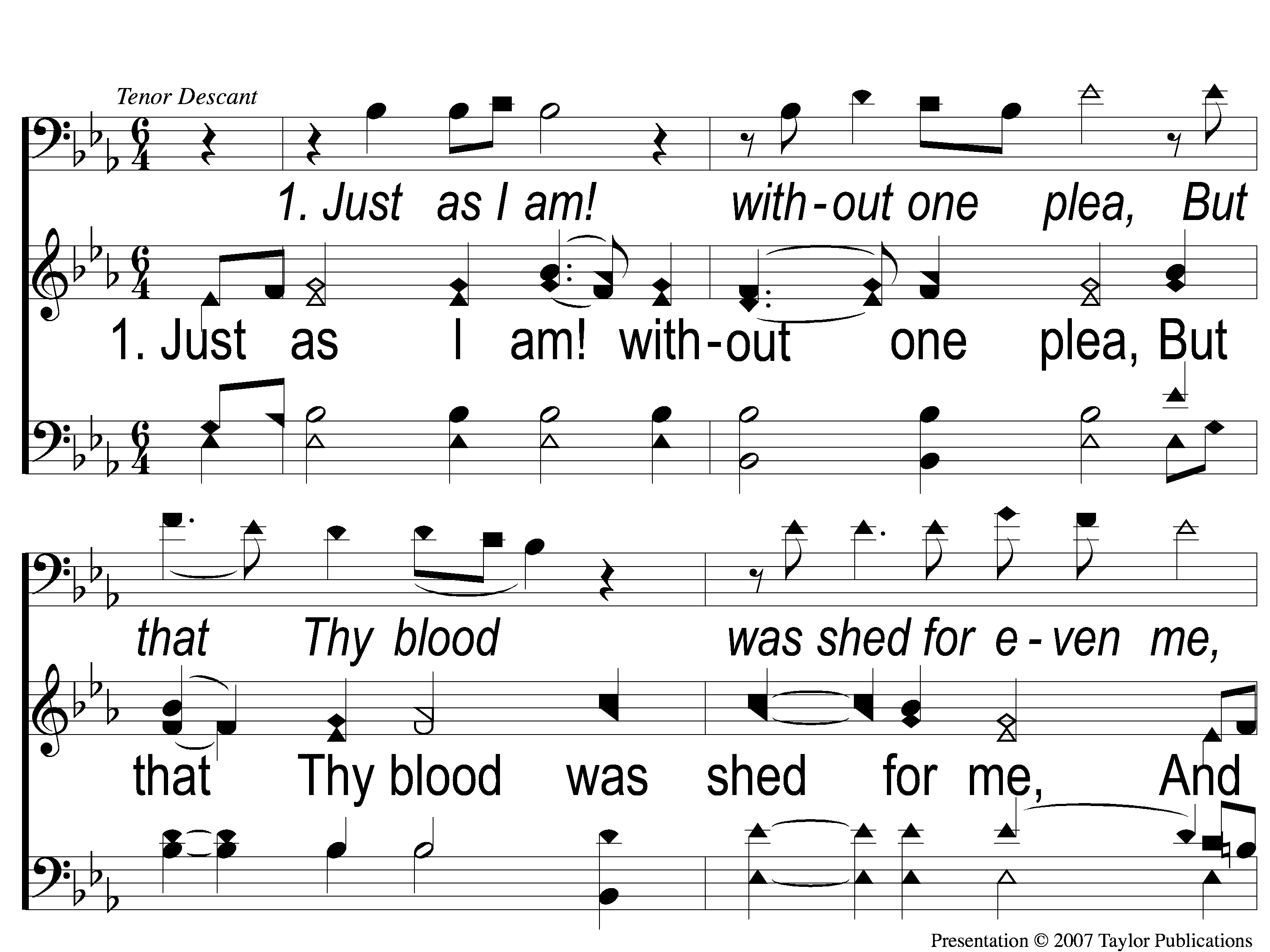 Just As I Am
924
1-1 Just As I Am
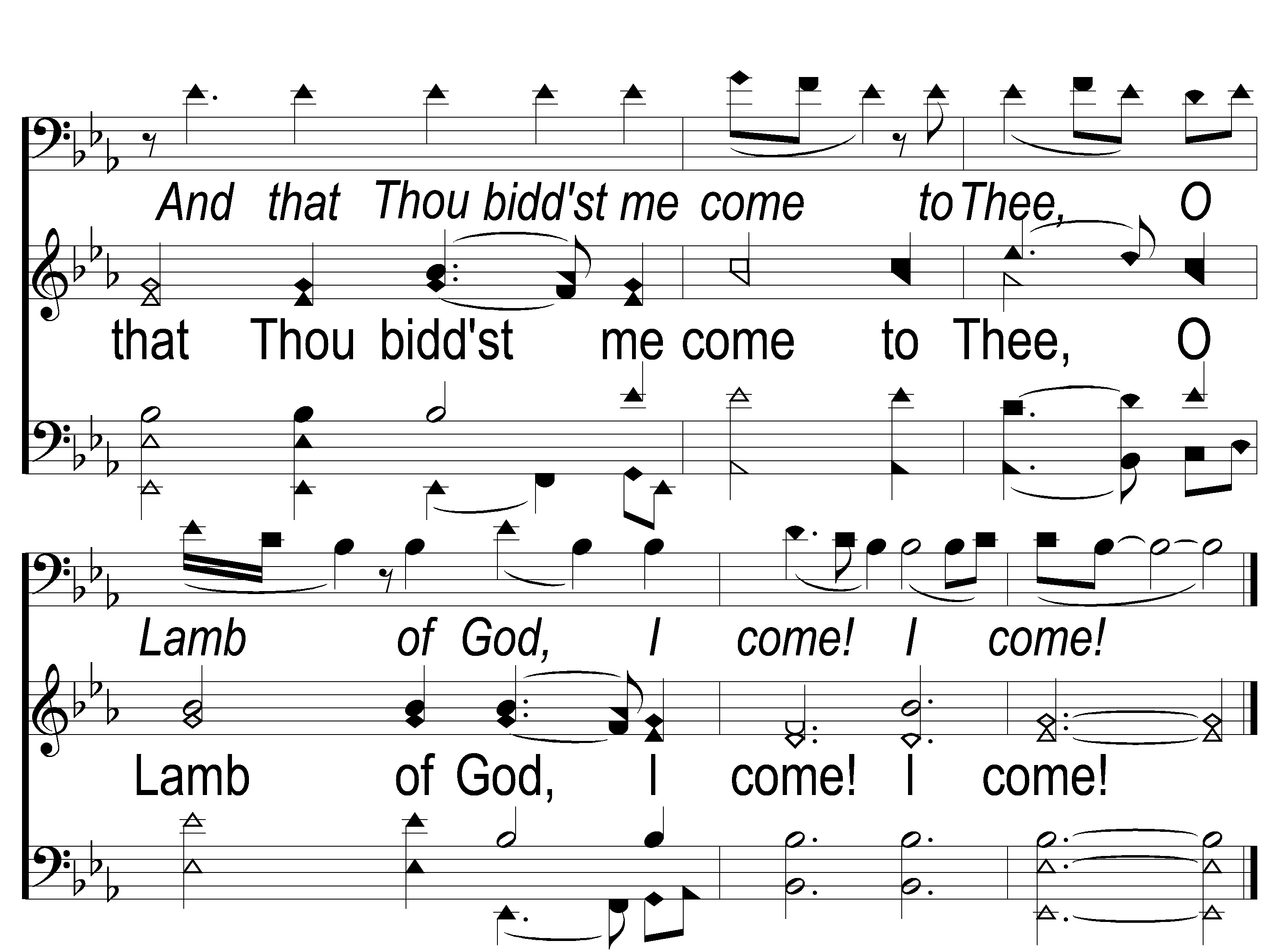 Just As I Am
924
1-2 Just As I Am
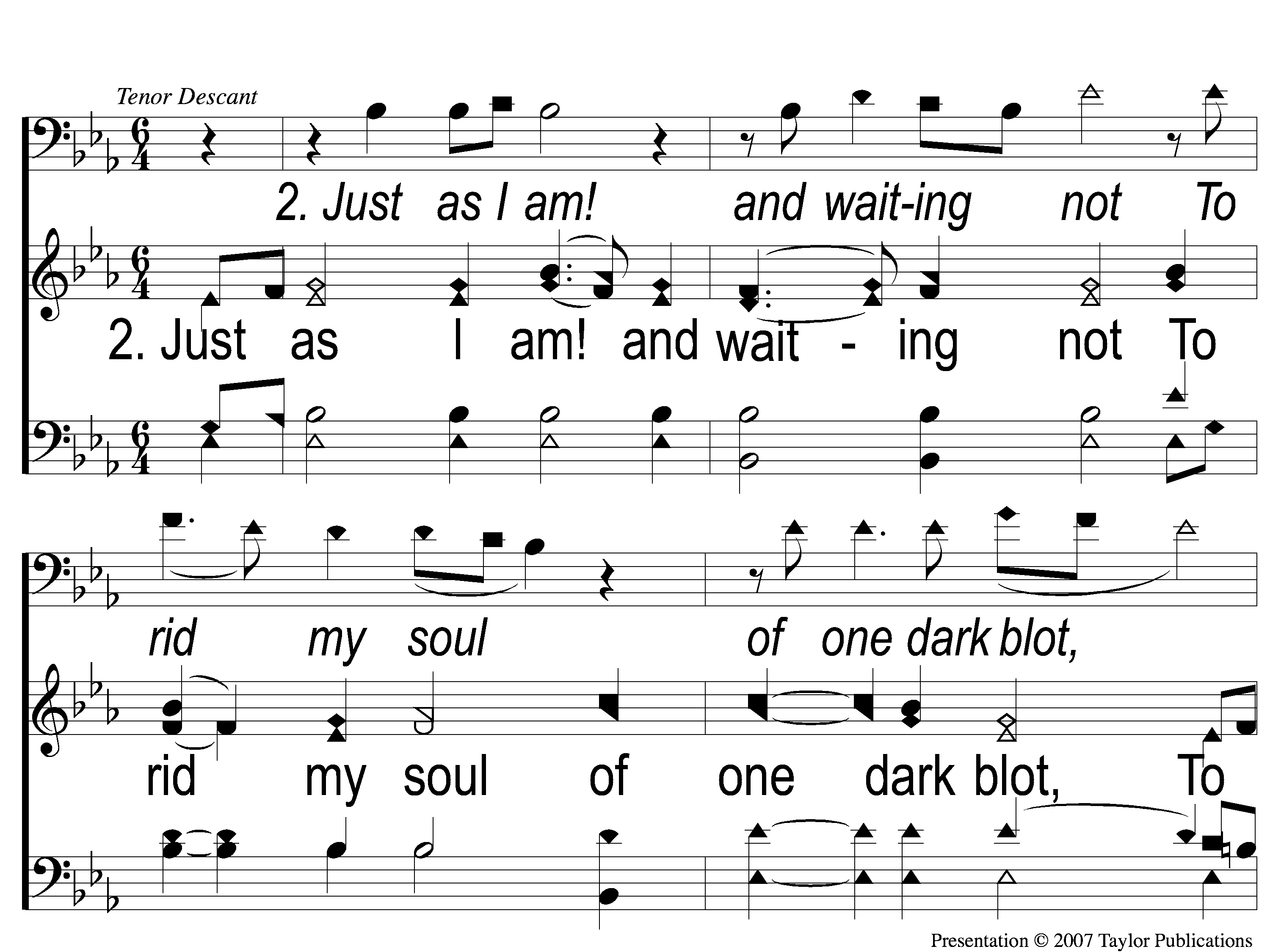 Just As I Am
924
2-1 Just As I Am
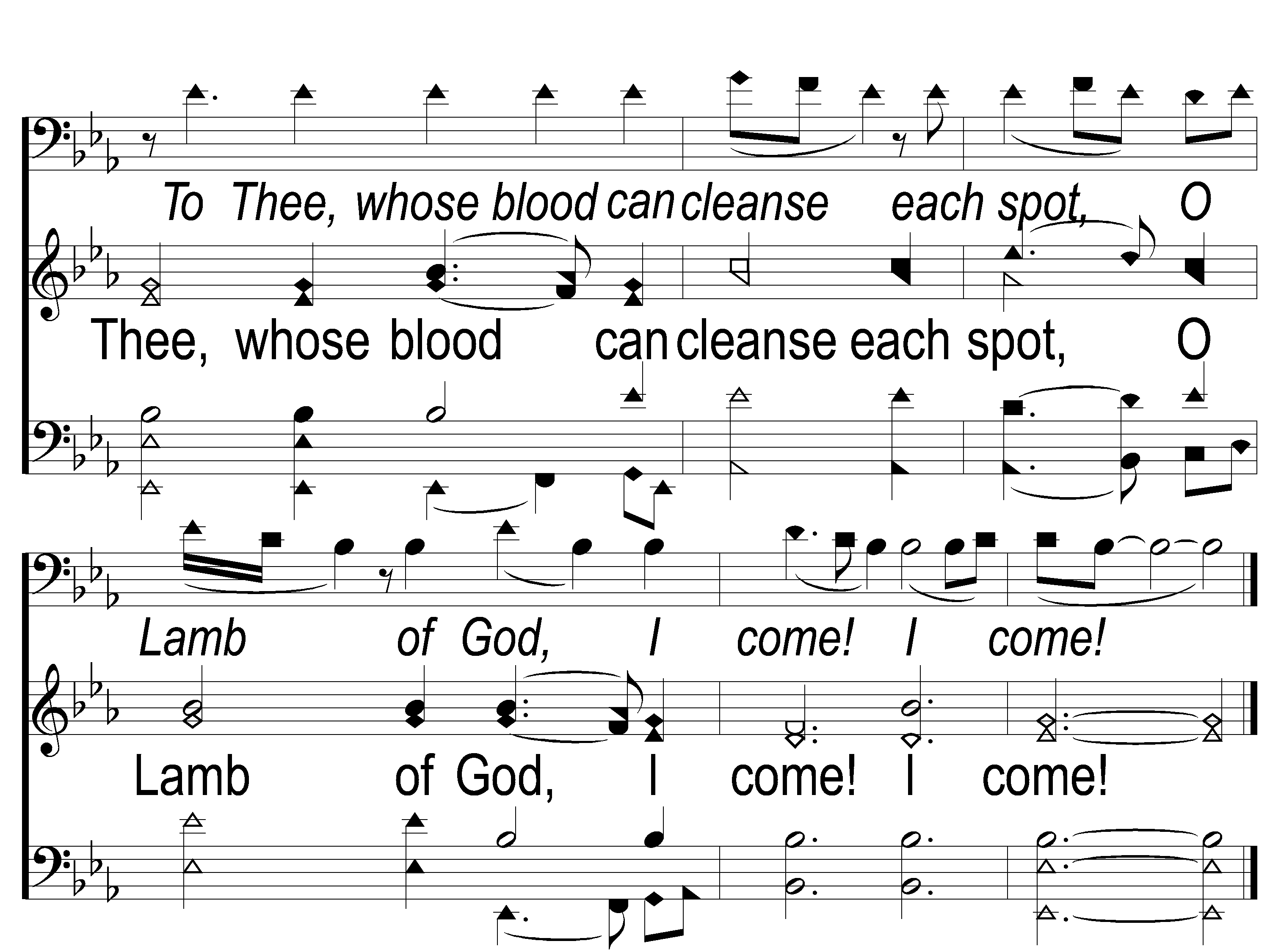 Just As I Am
924
2-2 Just As I Am
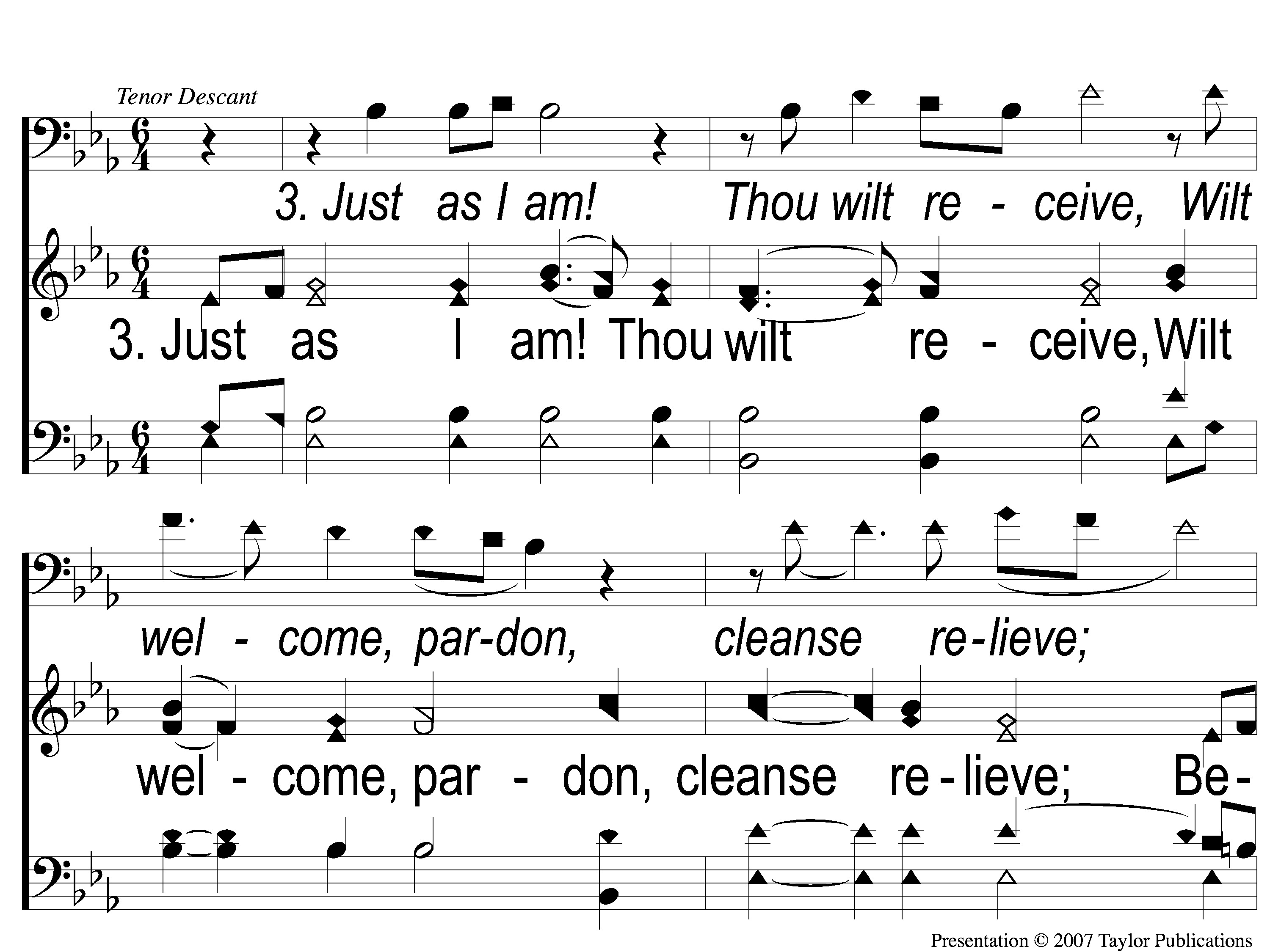 Just As I Am
924
3-1 Just As I Am
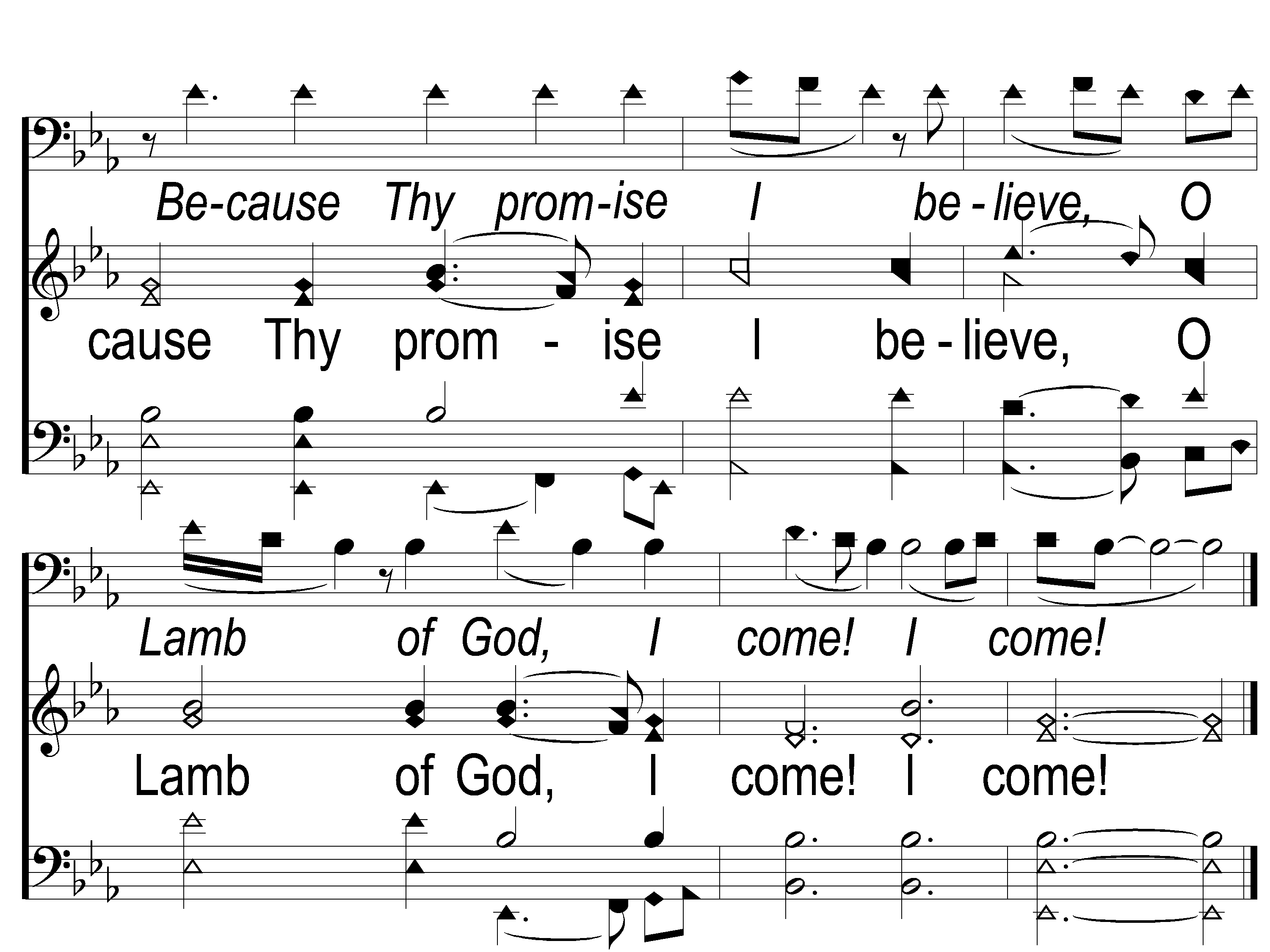 Just As I Am
924
3-2 Just As I Am
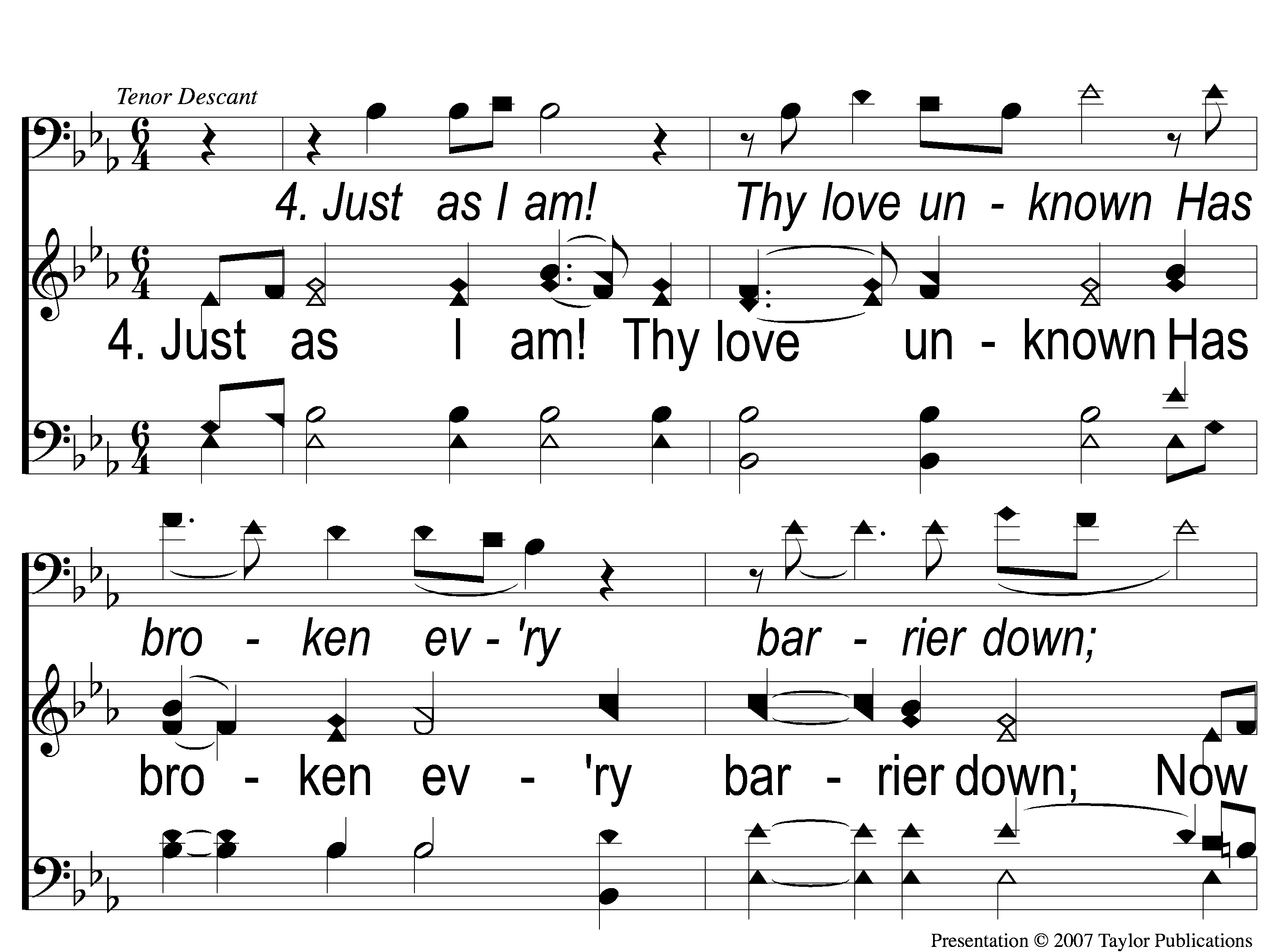 Just As I Am
924
4-1 Just As I Am
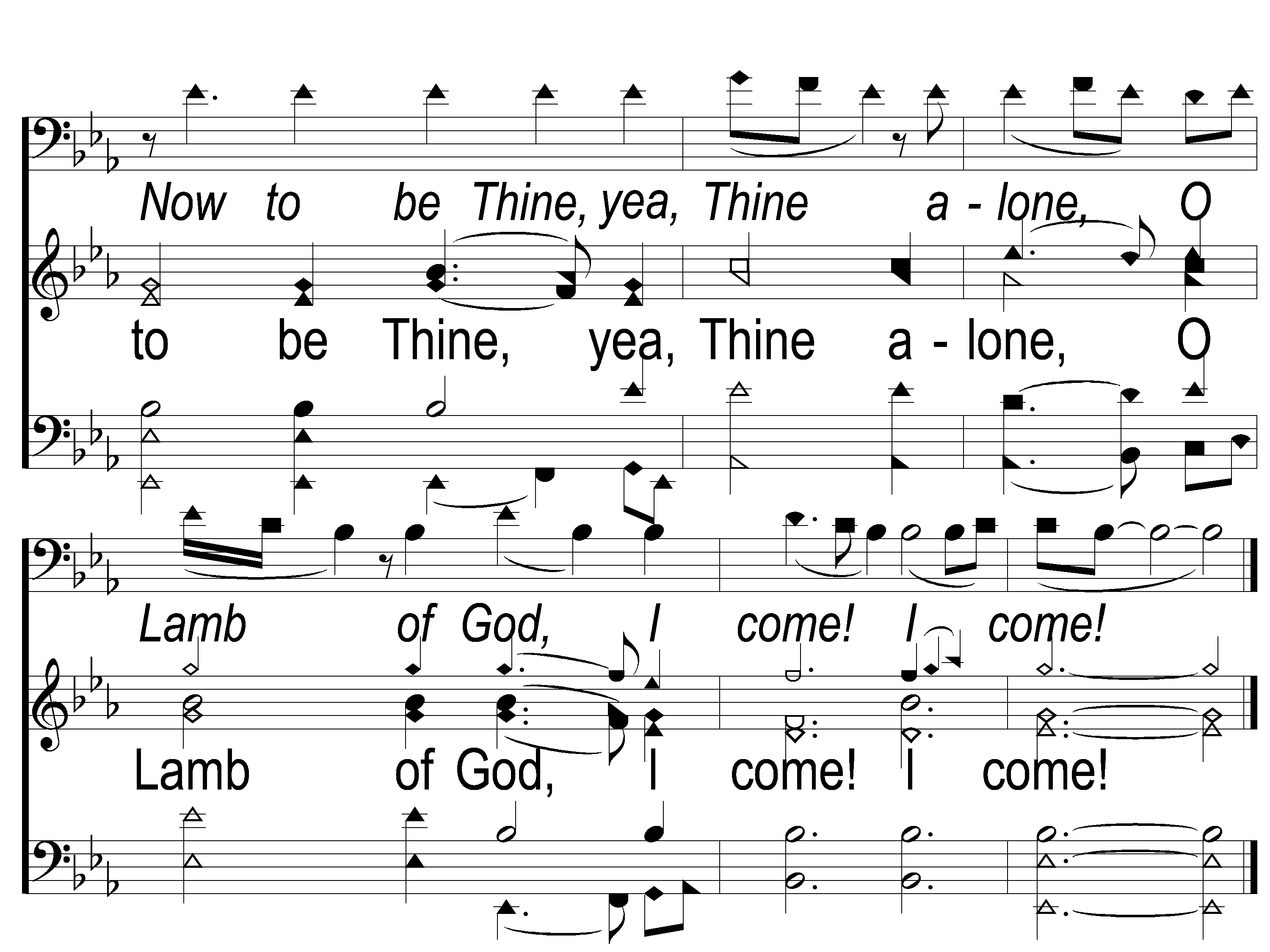 Just As I Am
924
4-2 Just As I Am
Our Contribution:
1 Corinthians 16:1-2
“Now concerning the collection for the saints, as I have given orders to the churches of Galatia, so you must do also: On the first day of the week let each one of you lay something aside, storing up as he may prosper, that there be no collections when I come.”
Song:
When I Survey
The Wondrous Cross
#315
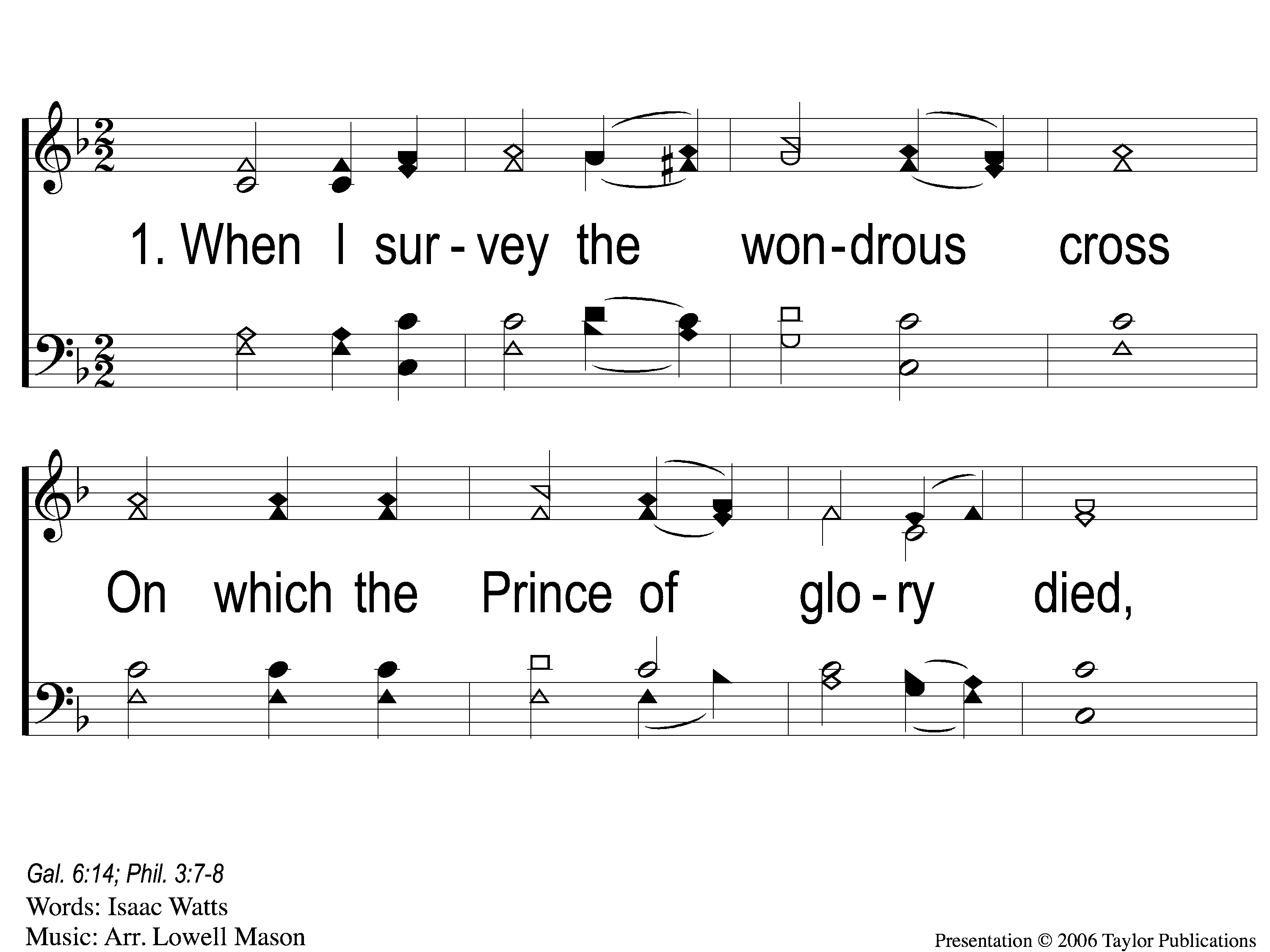 When I Survey the Wondrous Cross
315
1-1 When I Survey the Wondrous Cross
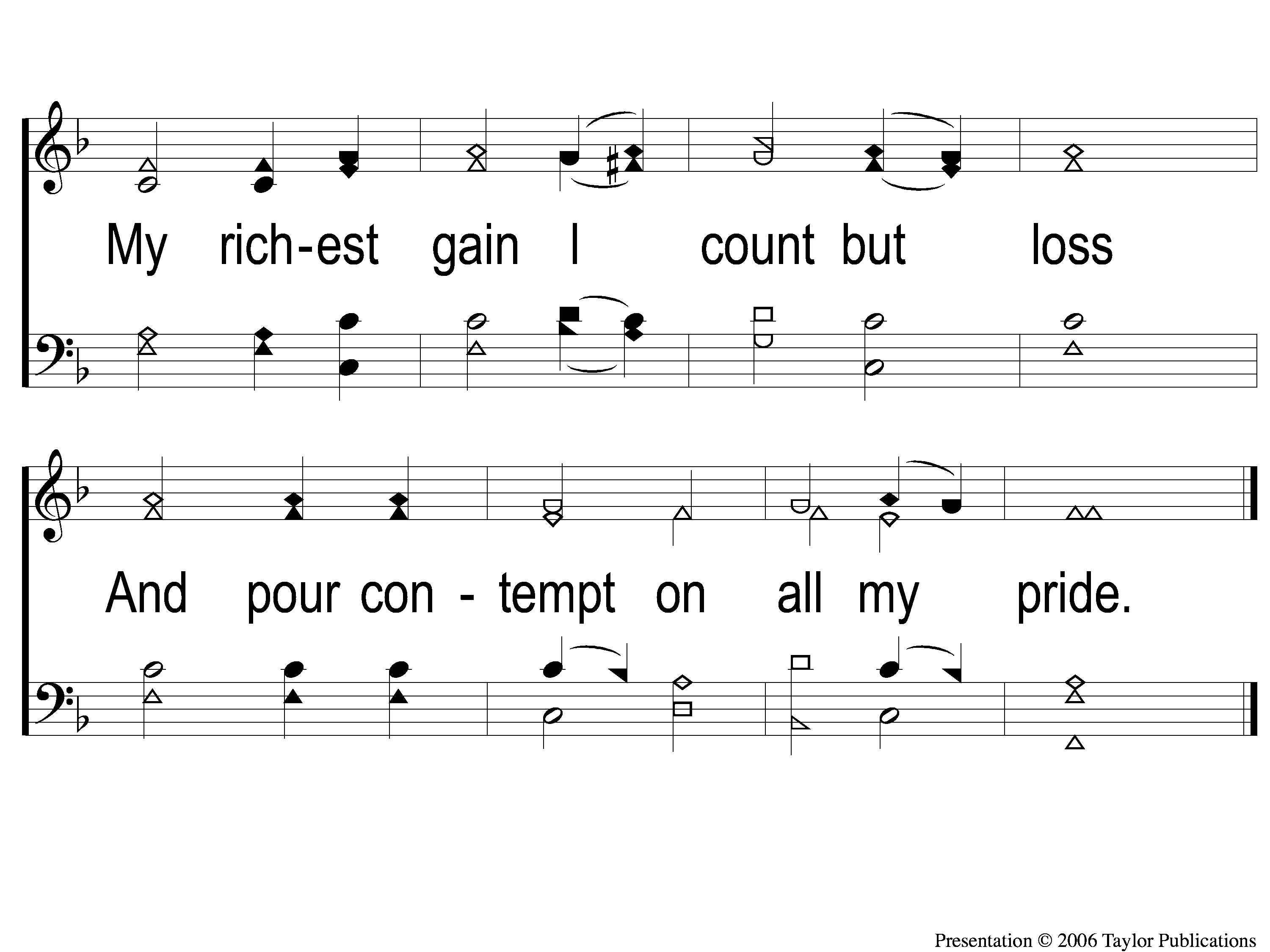 When I Survey the Wondrous Cross
315
1-2 When I Survey the Wondrous Cross
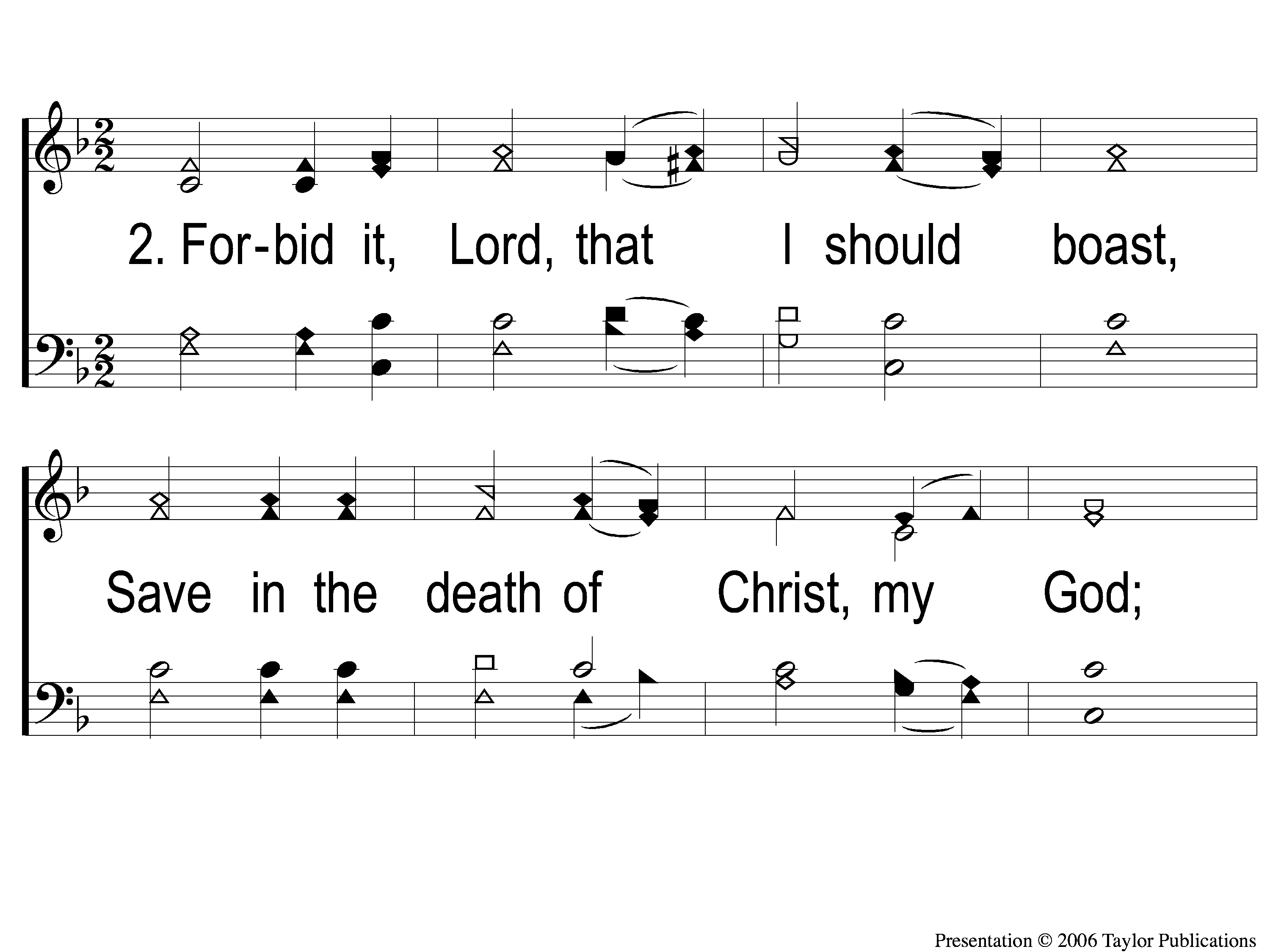 When I Survey the Wondrous Cross
315
2-1 When I Survey the Wondrous Cross
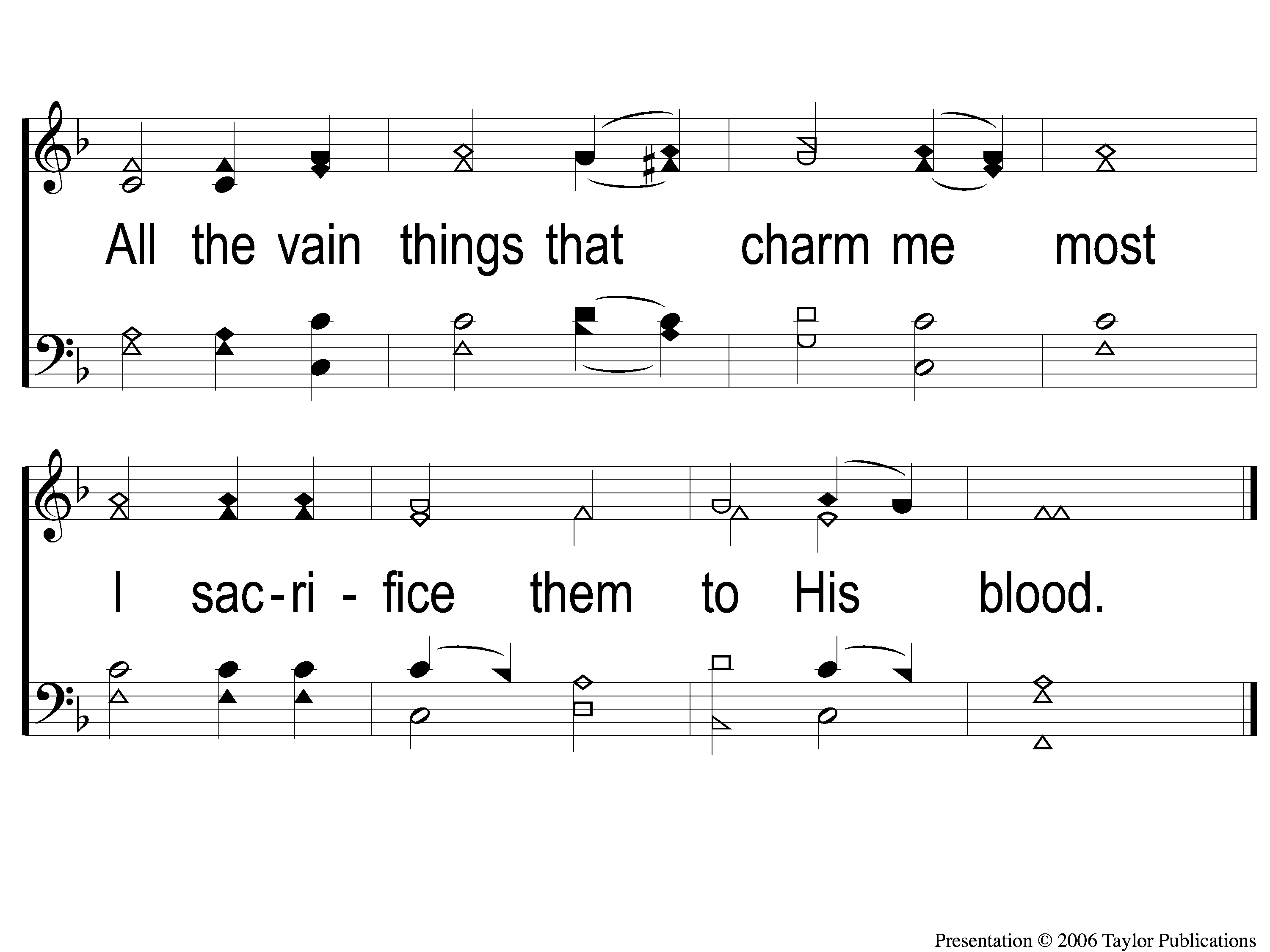 When I Survey the Wondrous Cross
315
2-2 When I Survey the Wondrous Cross
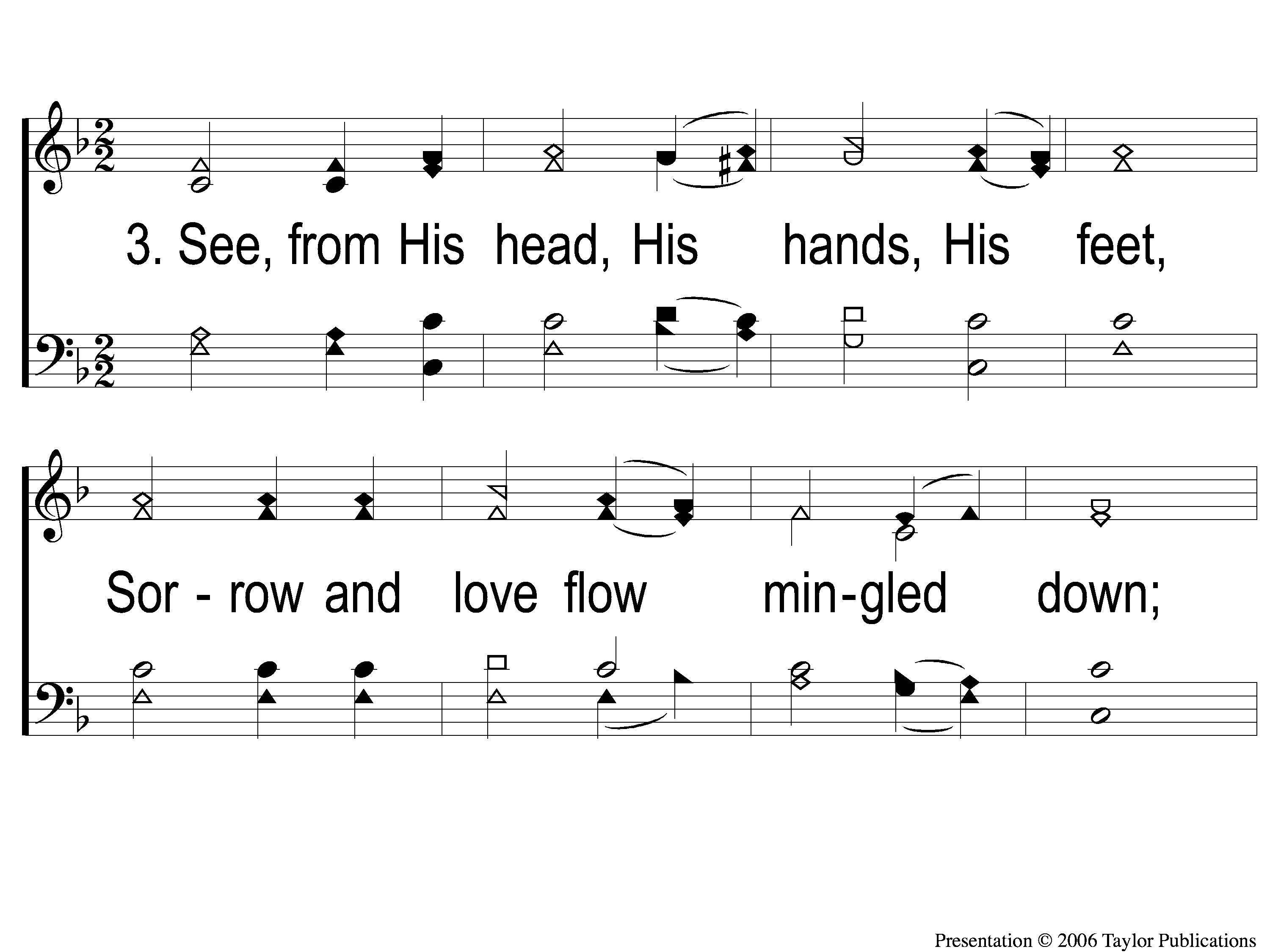 When I Survey the Wondrous Cross
315
3-1 When I Survey the Wondrous Cross
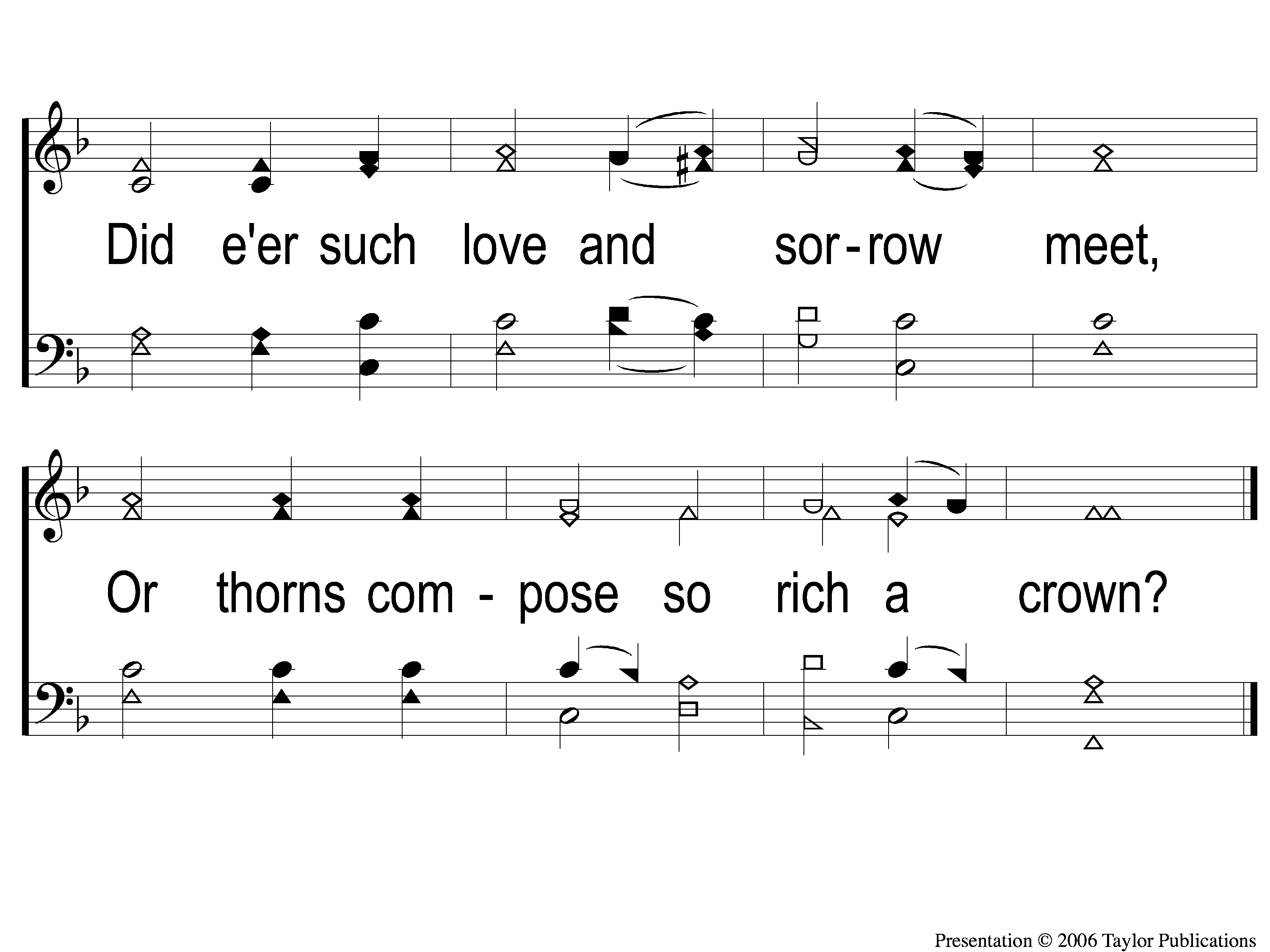 When I Survey the Wondrous Cross
315
3-2 When I Survey the Wondrous Cross
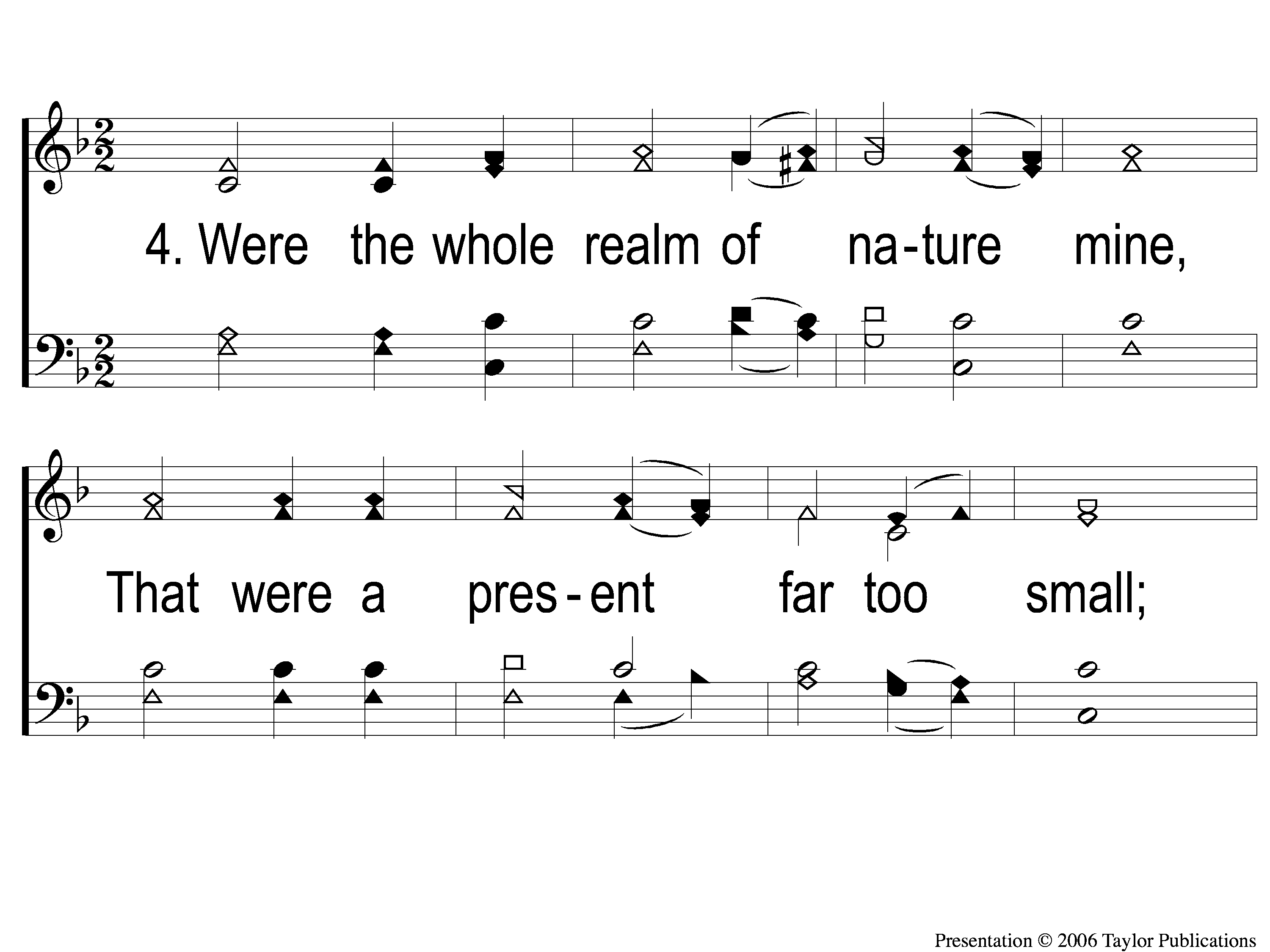 When I Survey the Wondrous Cross
315
4-1 When I Survey the Wondrous Cross
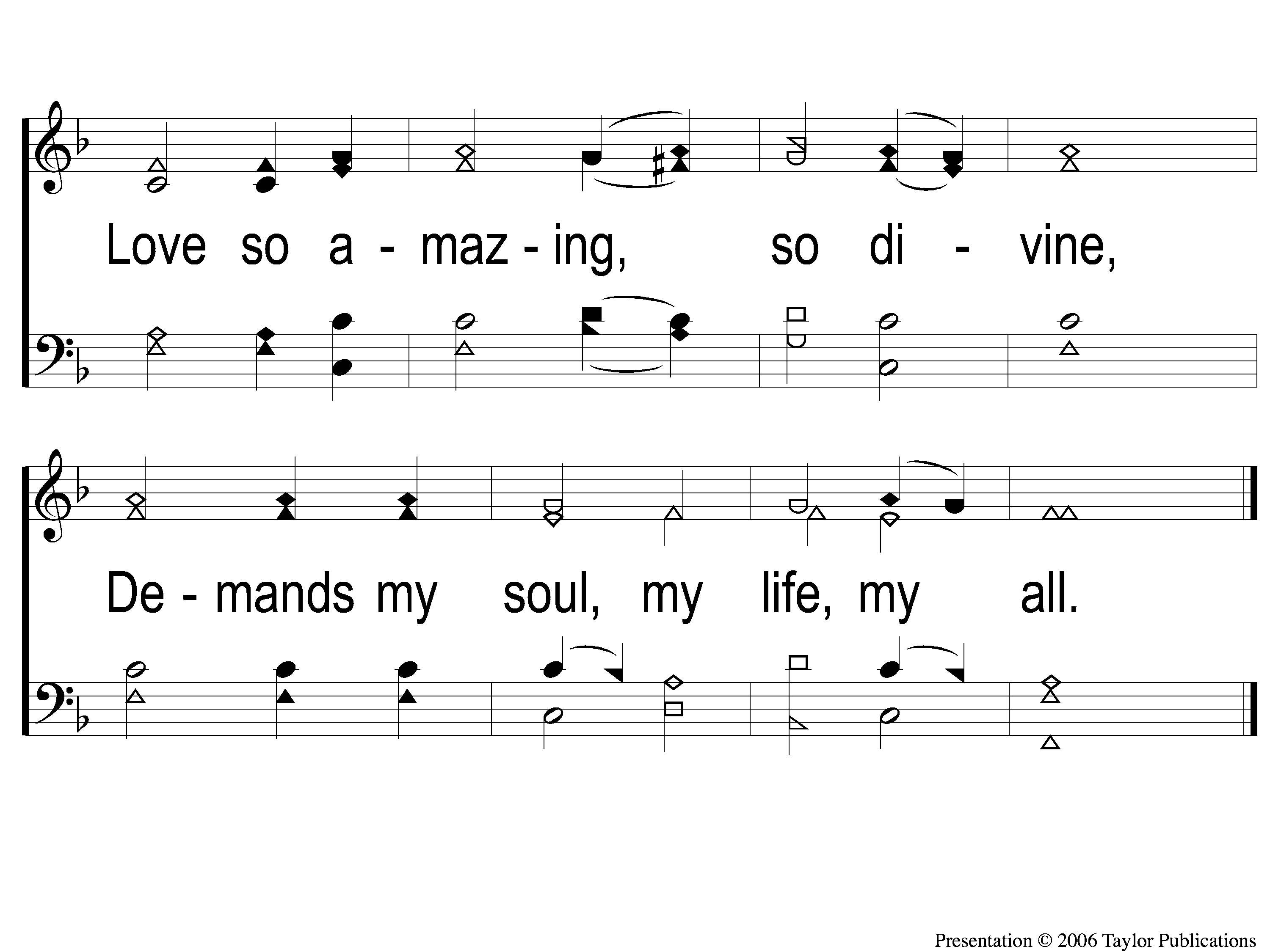 When I Survey the Wondrous Cross
315
4-2 When I Survey the Wondrous Cross
The Unleavened Bread
Mark 14:17-22
“In the evening He came with the twelve. Now as they sat and ate, Jesus said, ‘Assuredly, I say to you, one of you who eats with Me will betray Me.’ And they began to be sorrowful, and to say to Him one by one, ‘Is it I?’ And another said, ‘Is it I?’ He answered and said to them, ‘It is one of the twelve, who dips with Me in the dish. The Son of Man indeed goes just as it is written of Him, but woe to that man by whom the Son of Man is betrayed! It would have been good for that man if he had never been born.’ And as they were eating, Jesus took bread, blessed and broke it, and gave it to them and said, “Take, eat; this is My body.”
The Fruit of the Vine
Mark 14:23-26
“Then He took the cup, and when He had given thanks He gave it to them, and they all drank from it. And He said to them, ‘This is My blood of the new covenant, which is shed for many. Assuredly, I say to you, I will no longer drink of the fruit of the vine until that day when I drink it new in the kingdom of God.’ And when they had sung a hymn, they went out to the Mount of Olives.”
Closing Prayer
Song:
We’ll Work Till Jesus Comes
#634
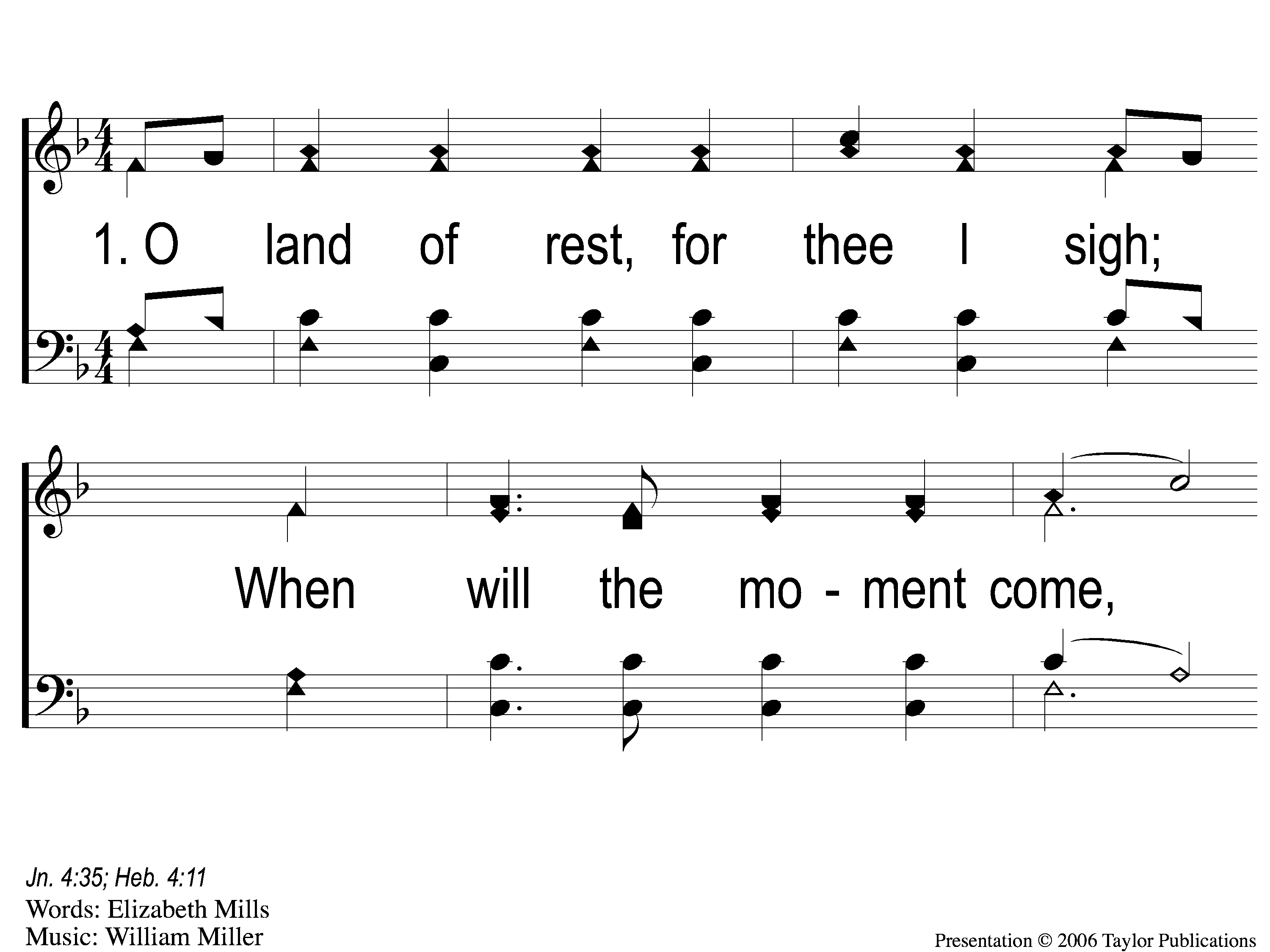 We’ll Work Till Jesus Comes
634
1-1 We’ll Work Till Jesus Comes
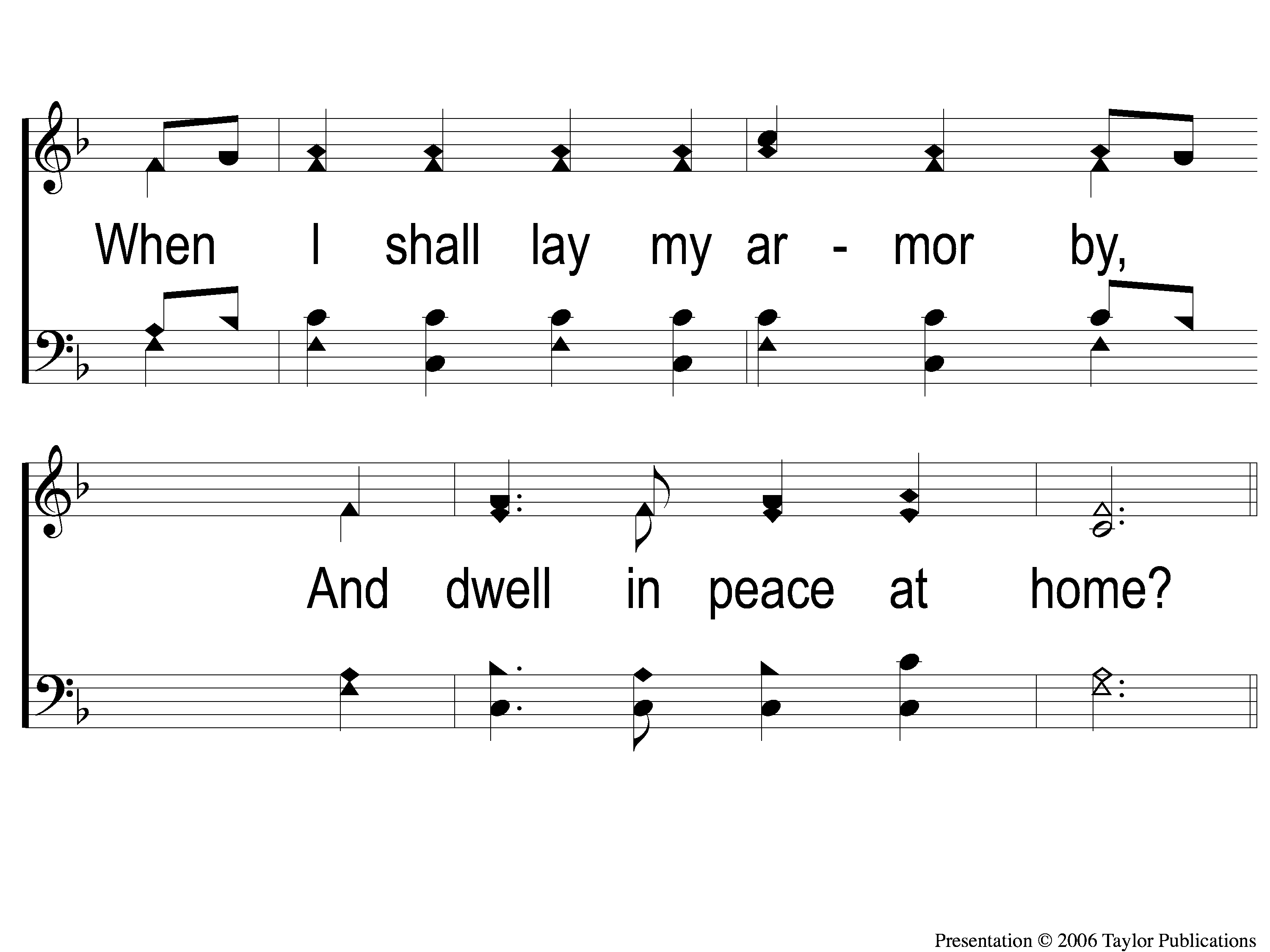 We’ll Work Till Jesus Comes
634
1-2 We’ll Work Till Jesus Comes
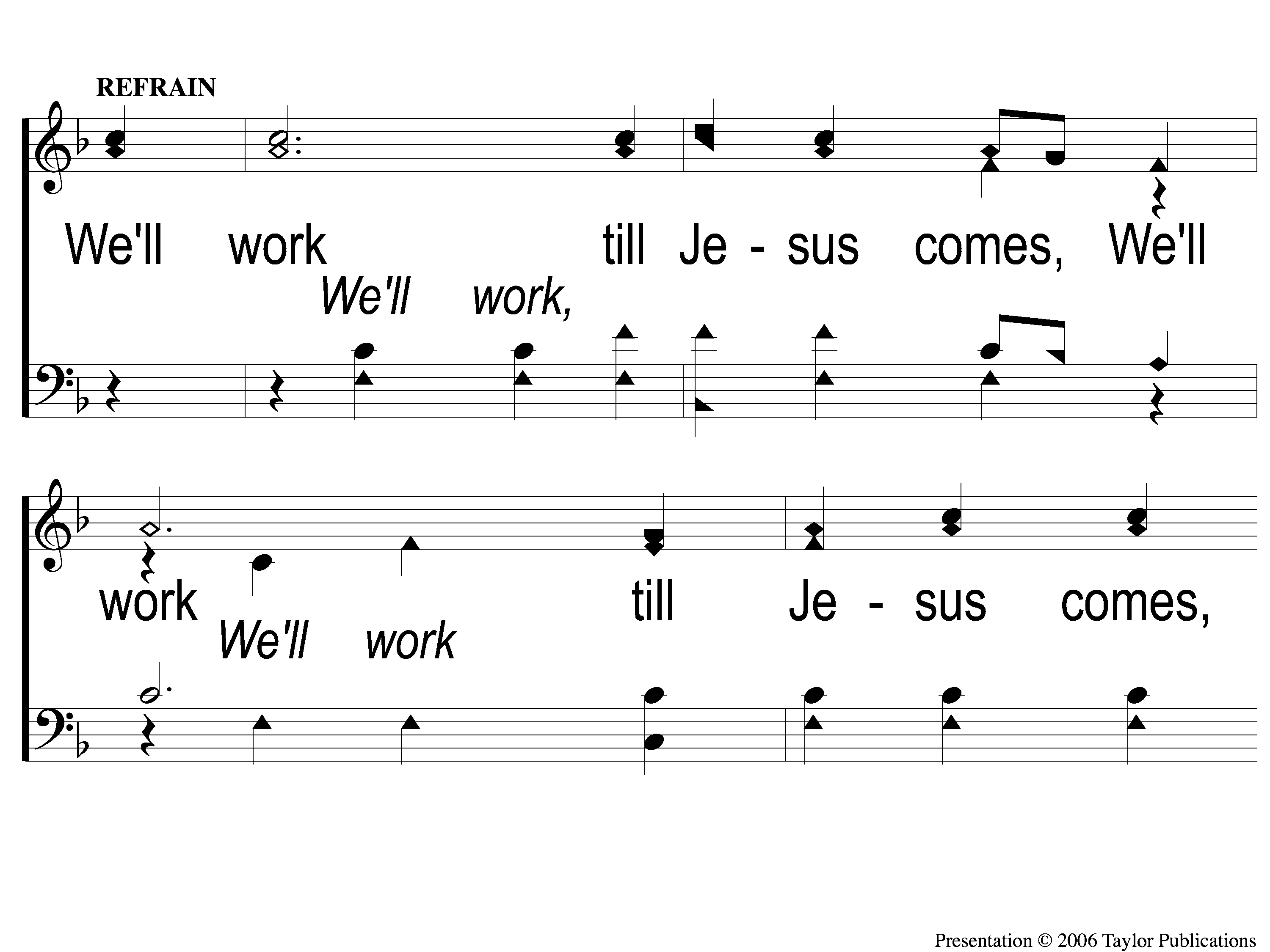 We’ll Work Till Jesus Comes
634
C-1 We’ll Work Till Jesus Comes
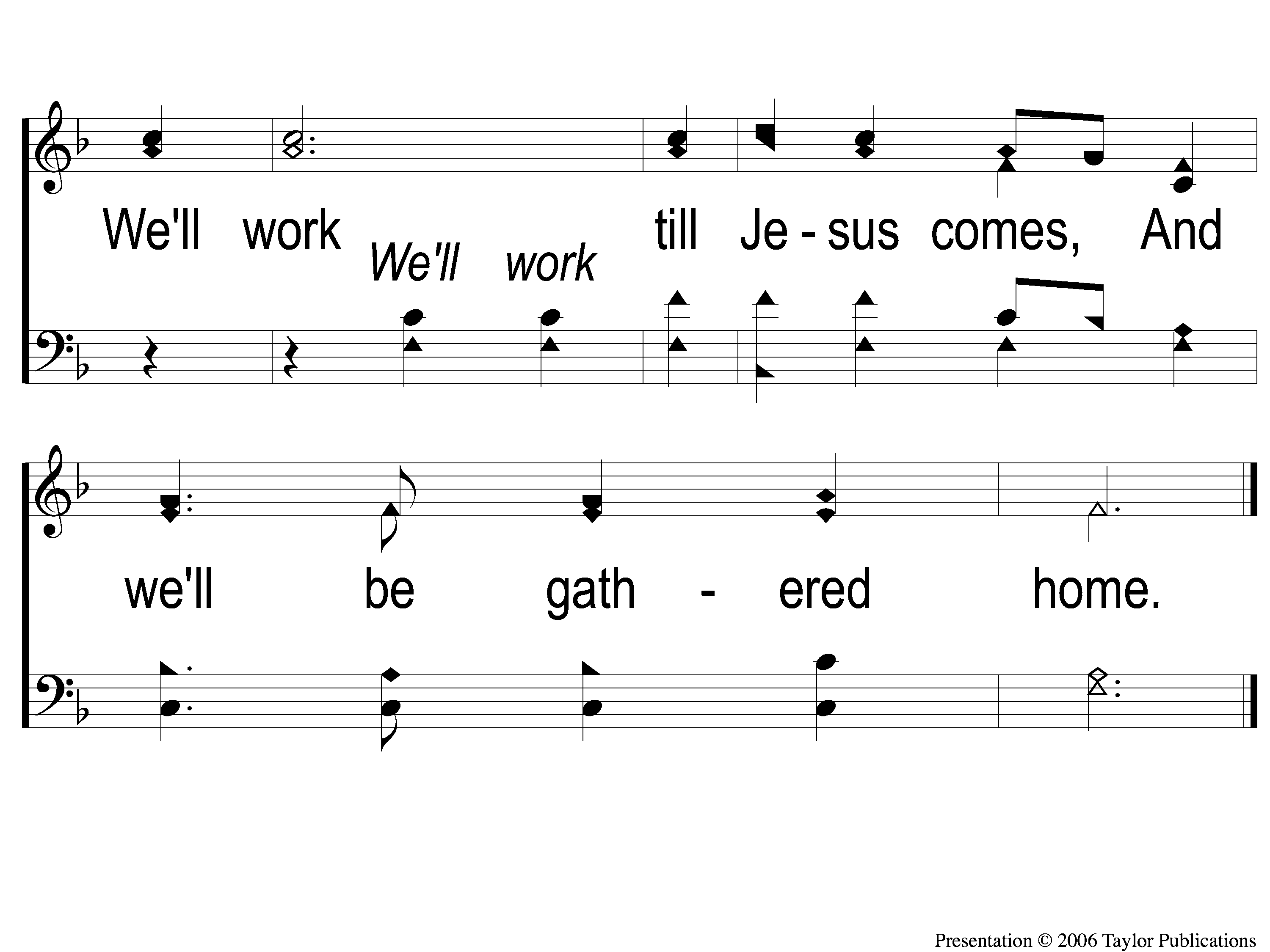 We’ll Work Till Jesus Comes
634
C-2 We’ll Work Till Jesus Comes
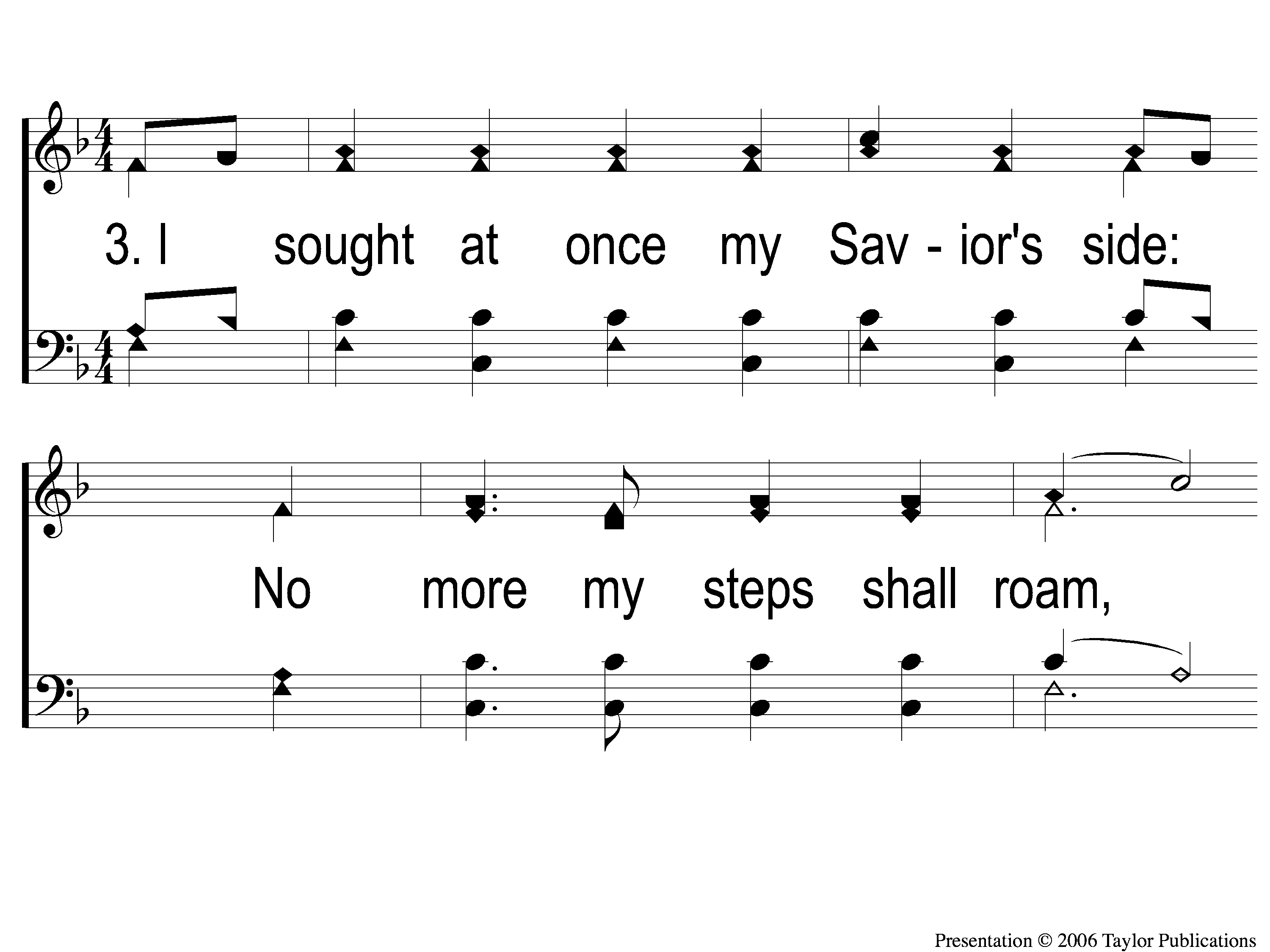 We’ll Work Till Jesus Comes
634
3-1 We’ll Work Till Jesus Comes
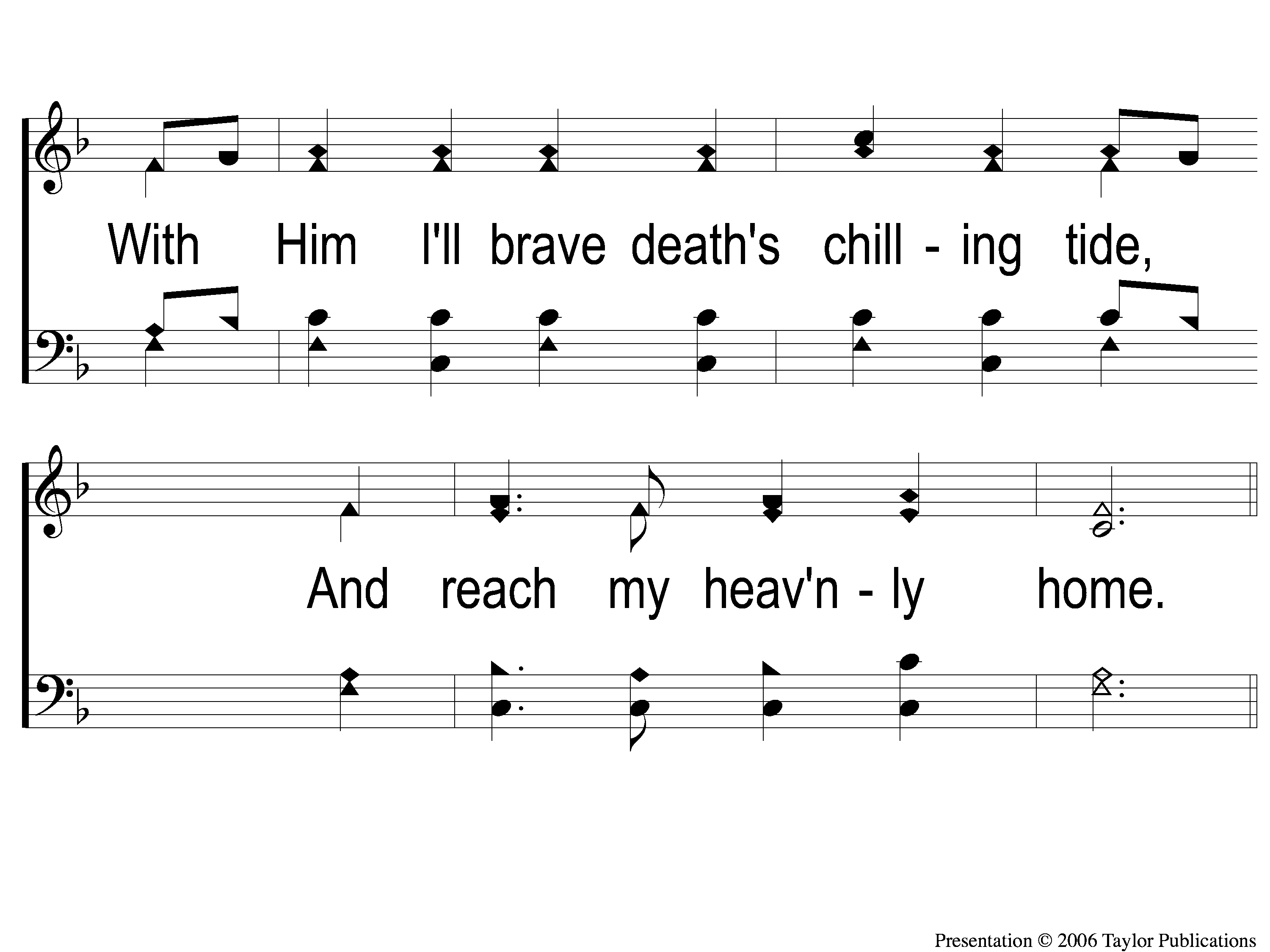 We’ll Work Till Jesus Comes
634
3-2 We’ll Work Till Jesus Comes
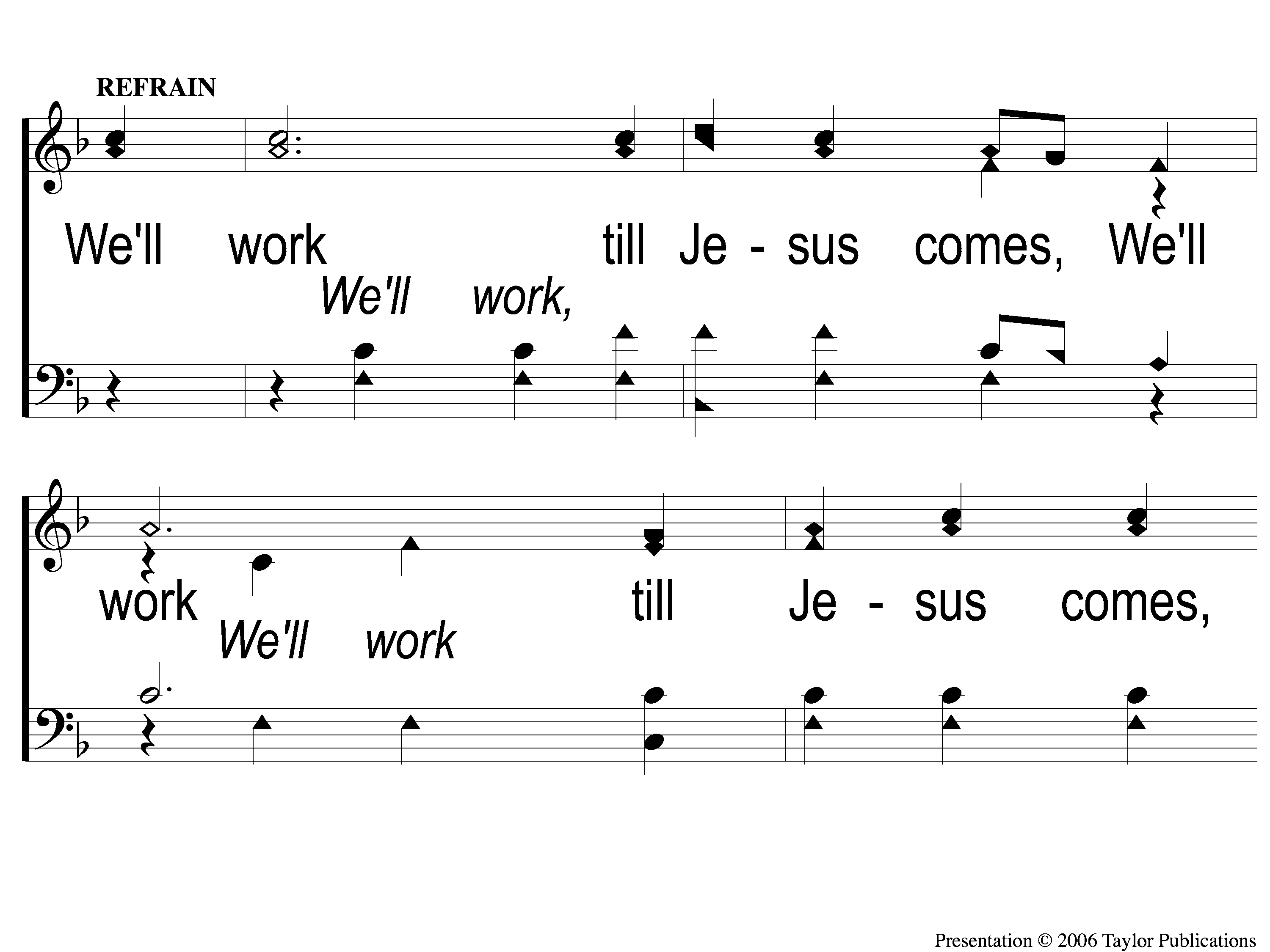 We’ll Work Till Jesus Comes
634
C-1 We’ll Work Till Jesus Comes
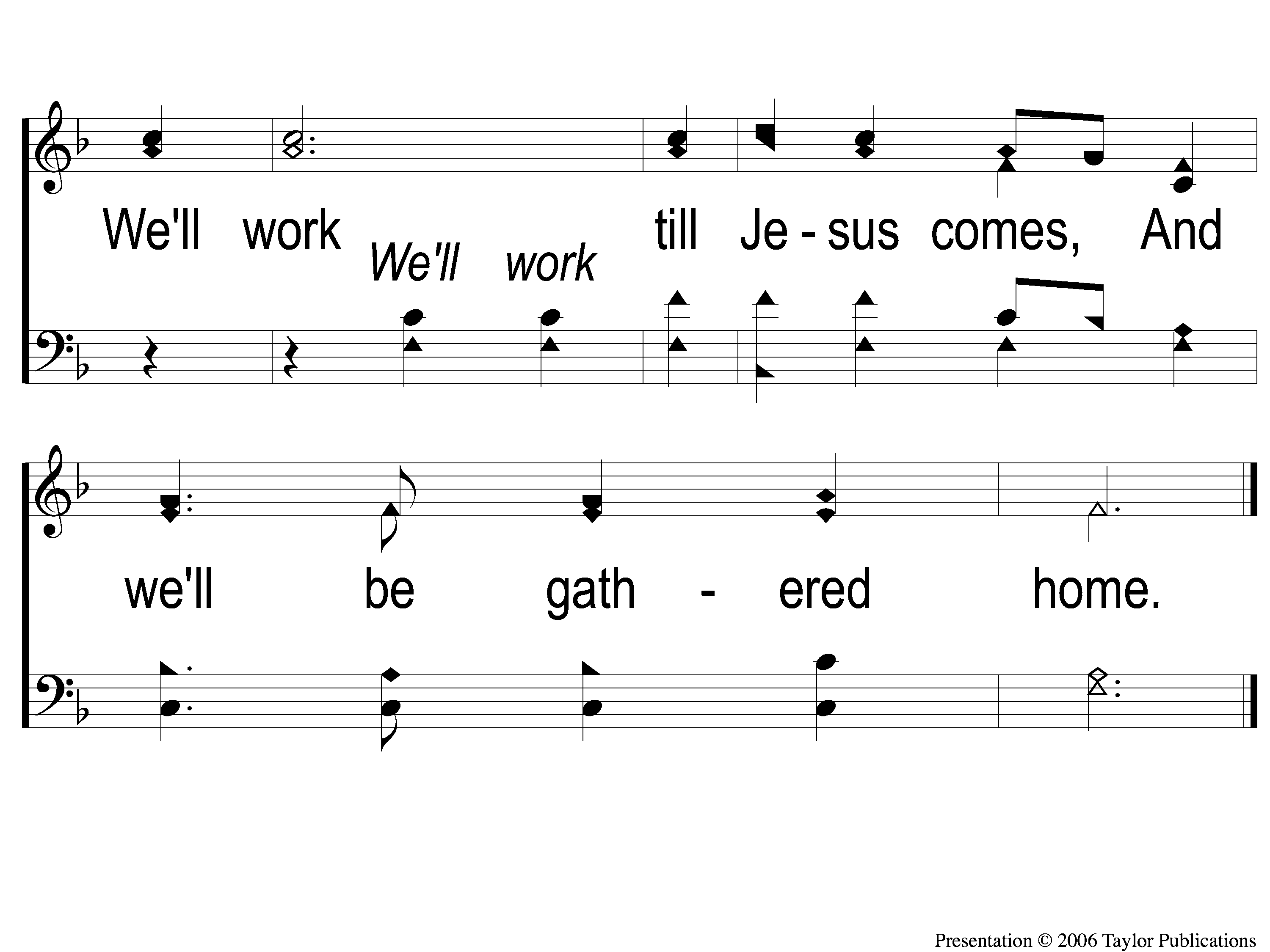 We’ll Work Till Jesus Comes
634
C-2 We’ll Work Till Jesus Comes
This Evening
Cookies & Caroling @ 2-5 PM
Worship @ 6:00 PM
Wednesday
Worship @ 6:30 PM
RESTOREREBUILDRENEW
IN 2022
WHEELER
CHURCH
OF
CHRIST